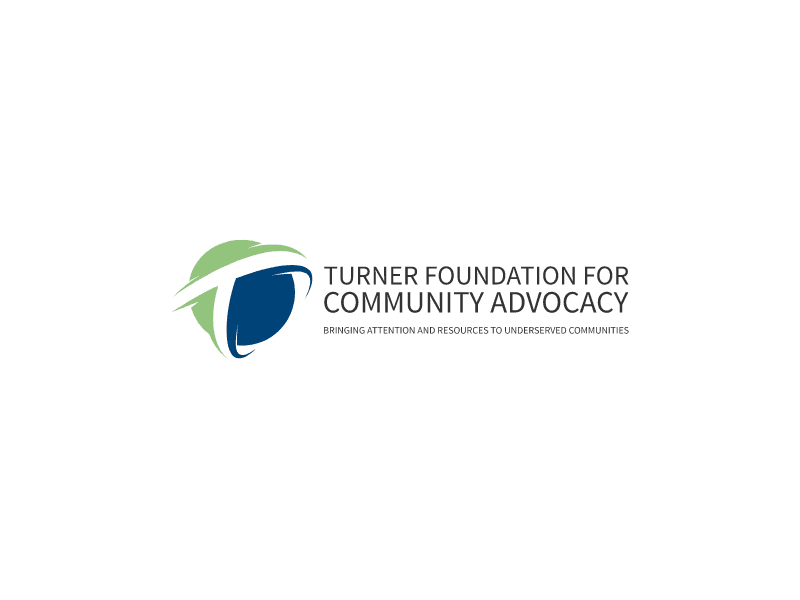 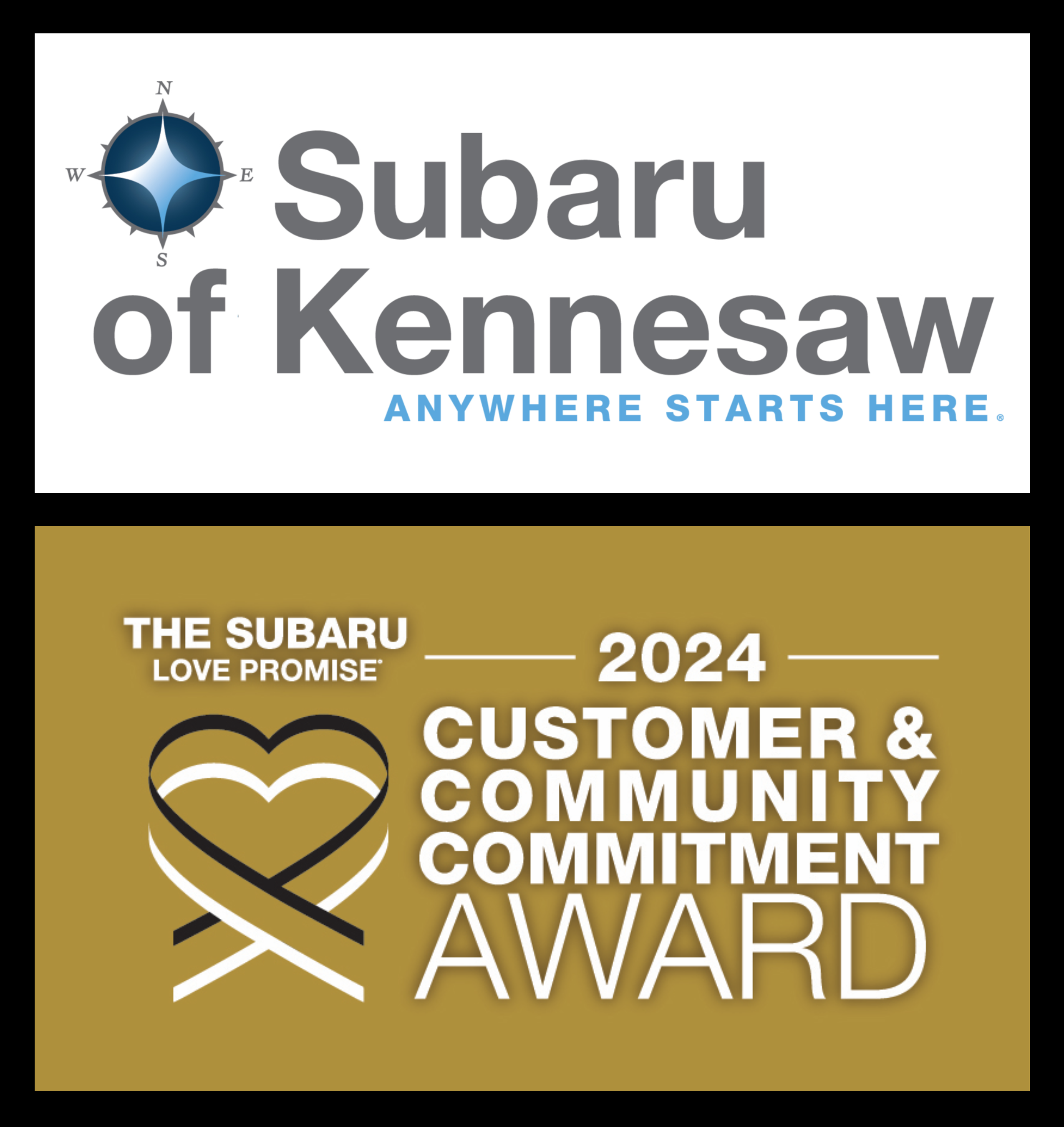 Presenting Sponsor
2
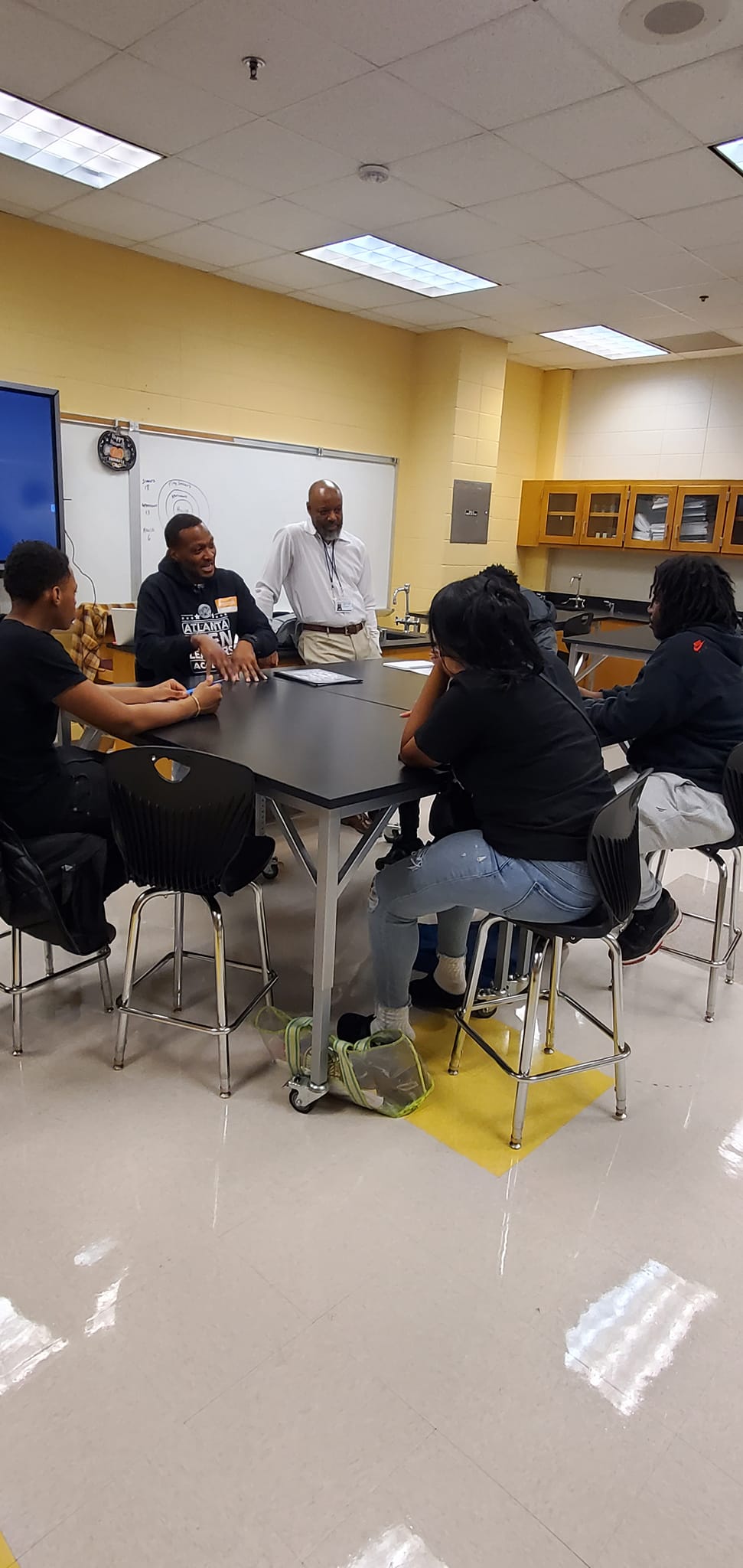 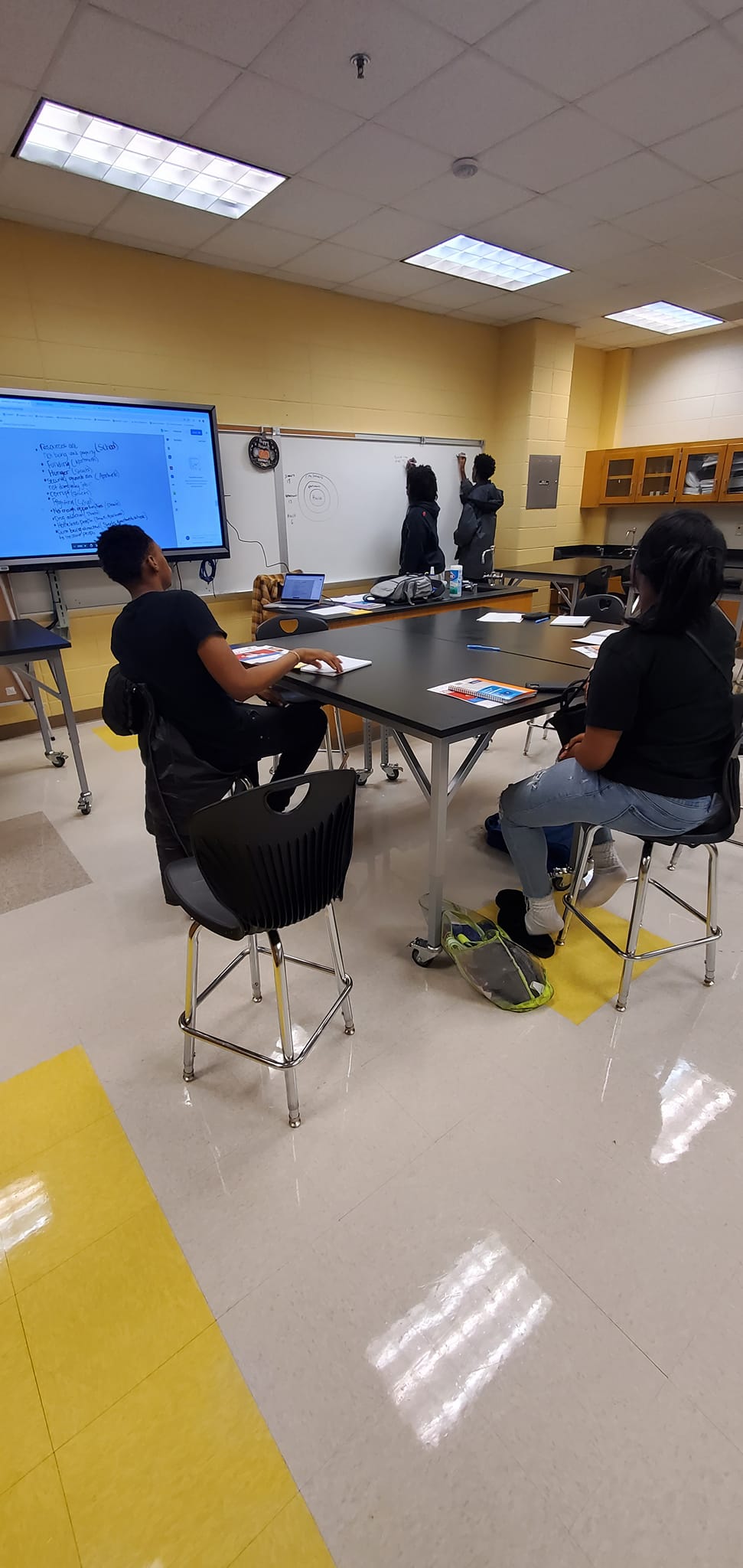 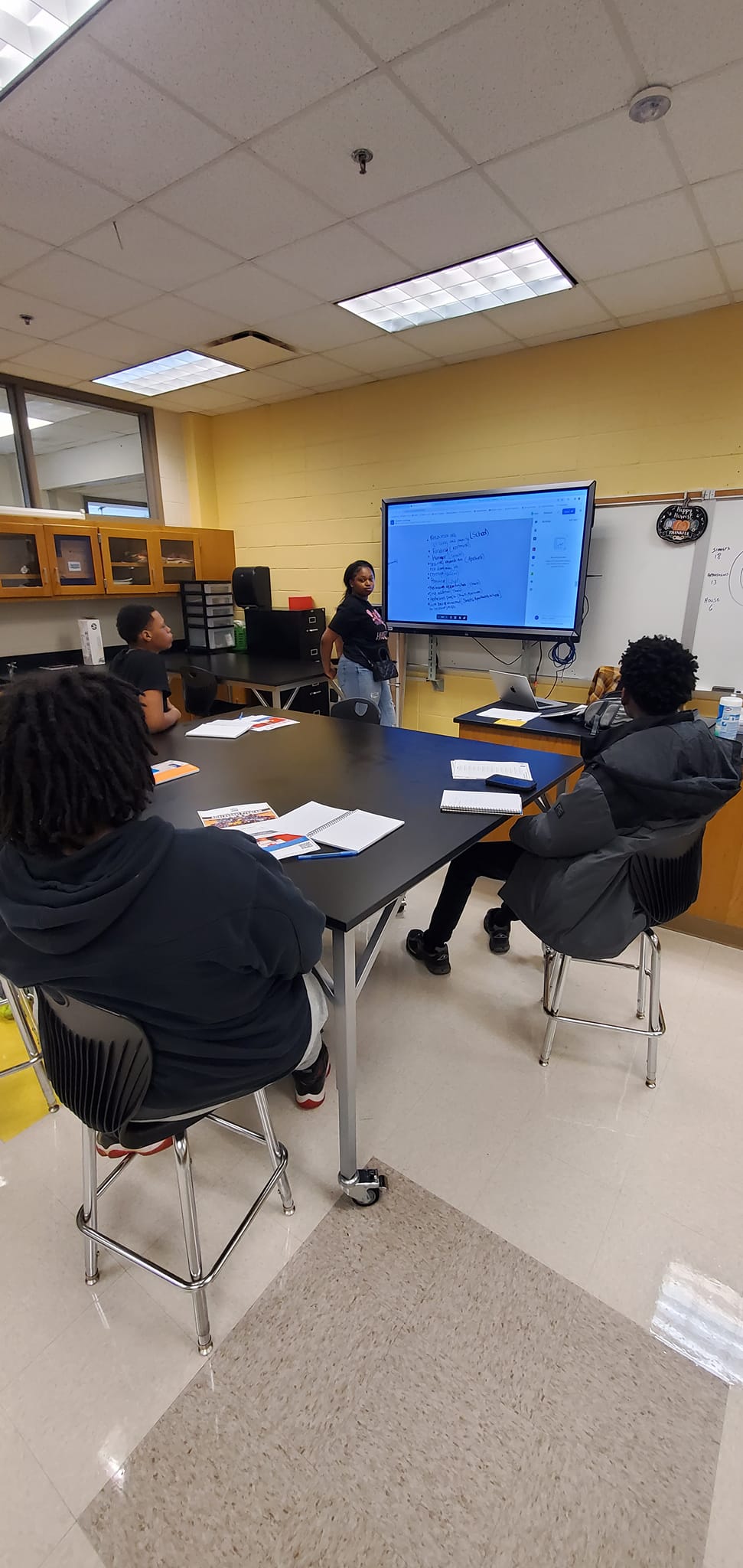 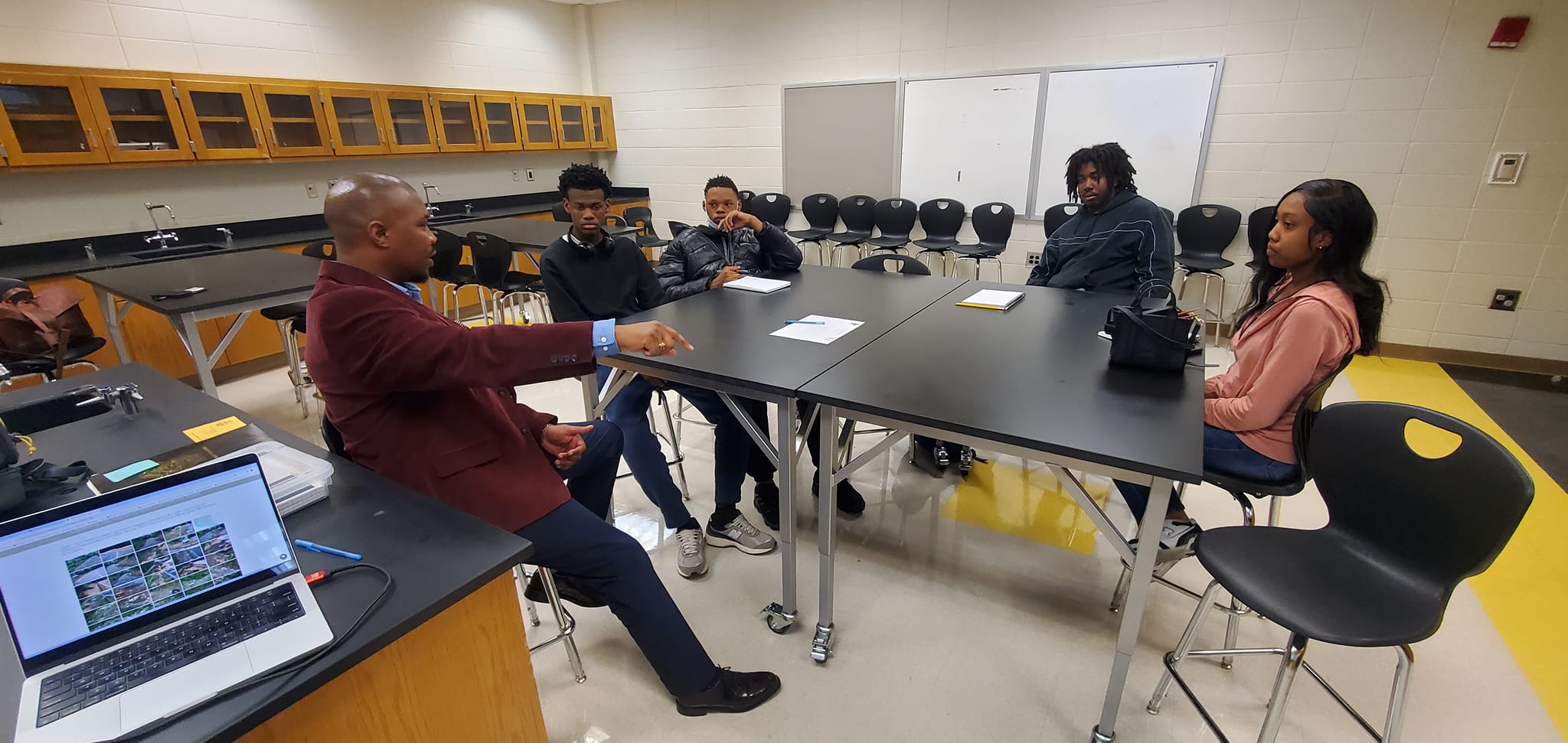 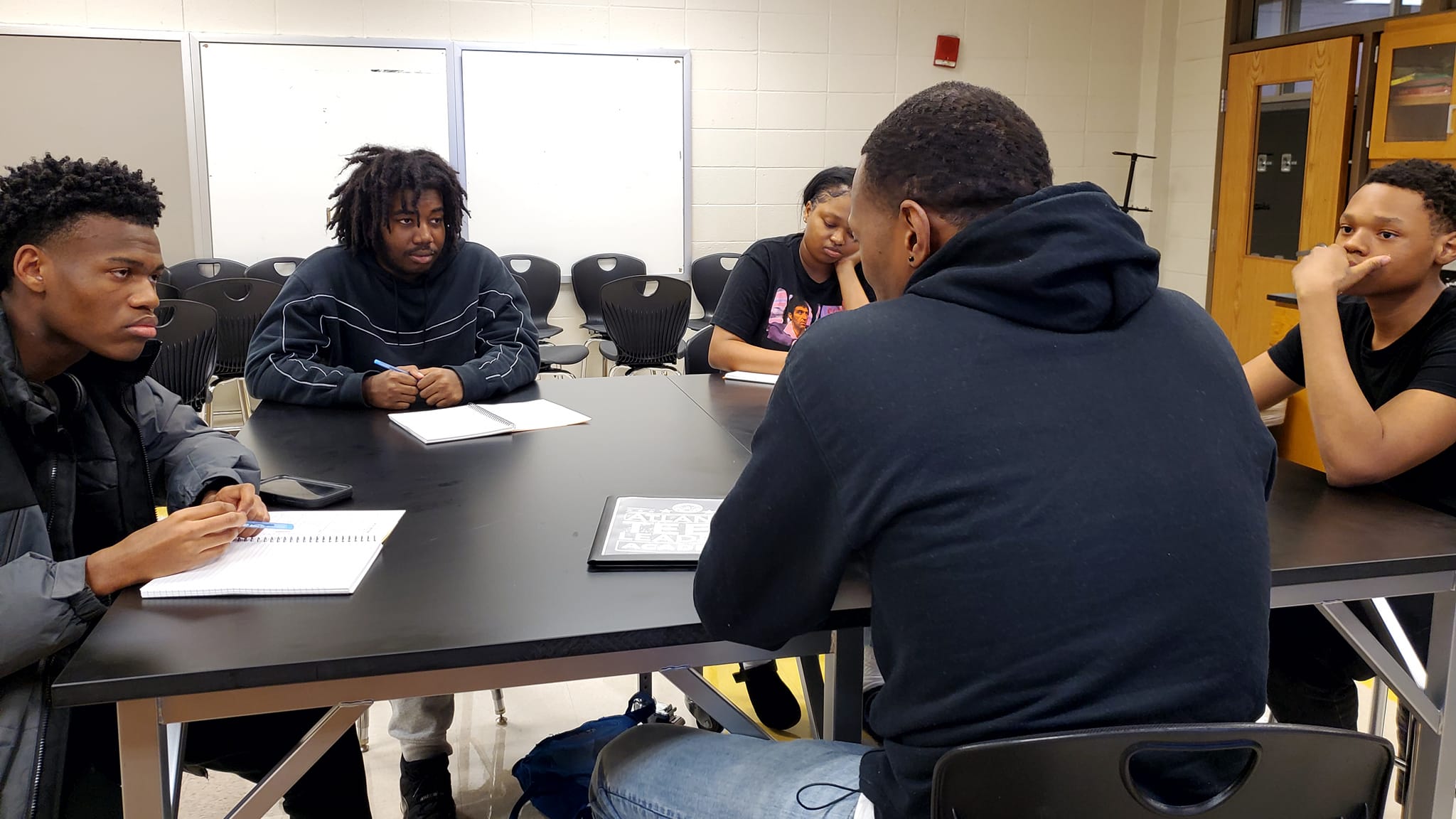 3
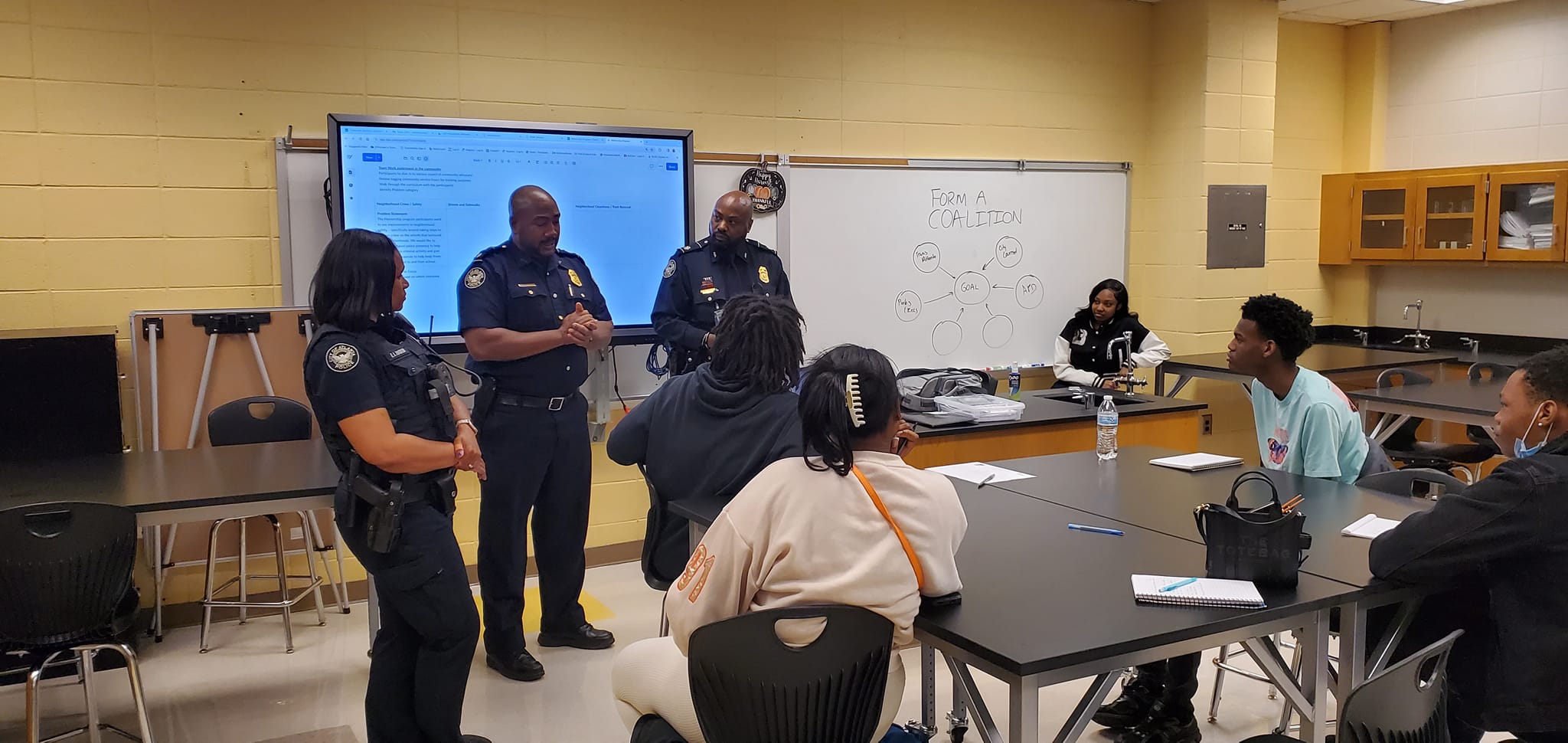 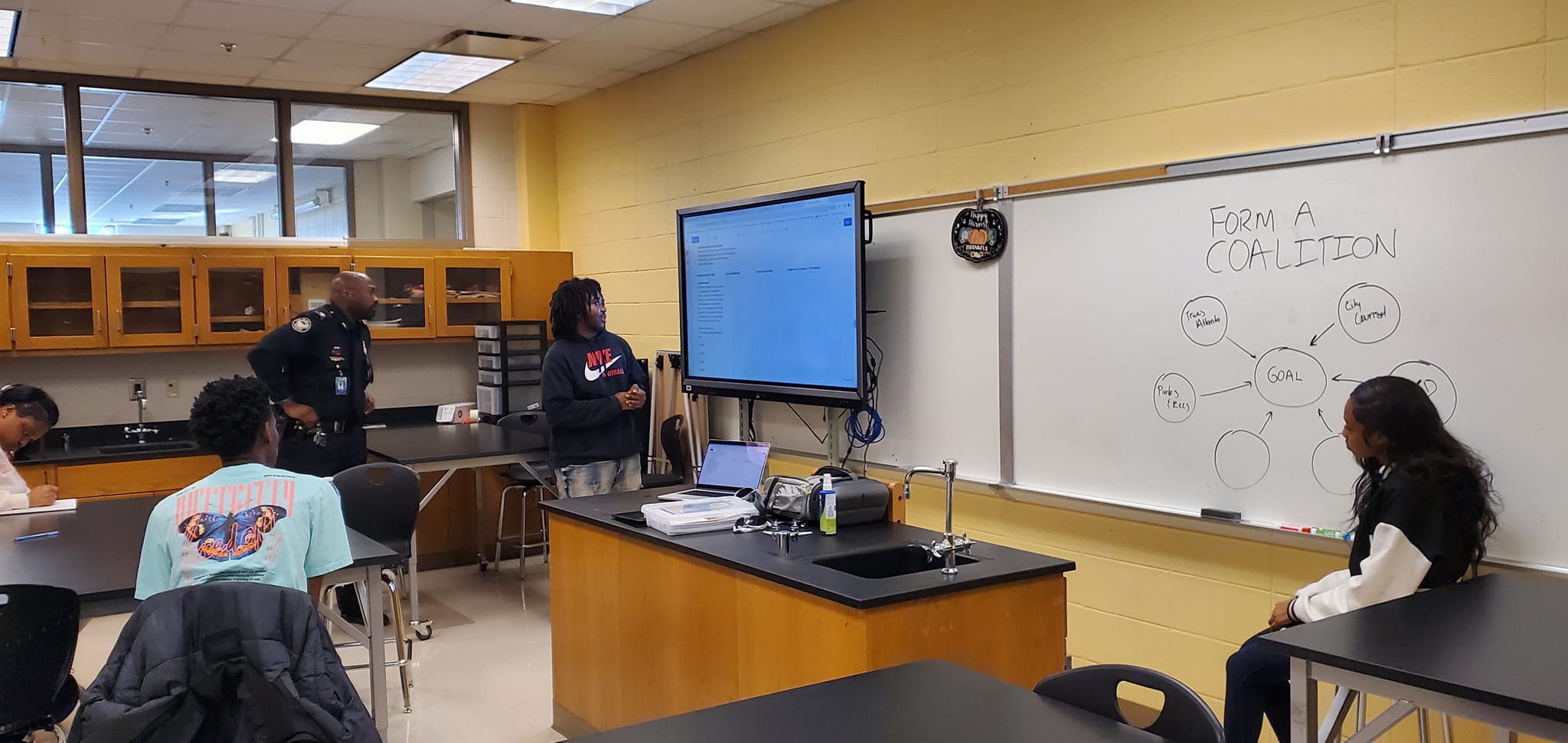 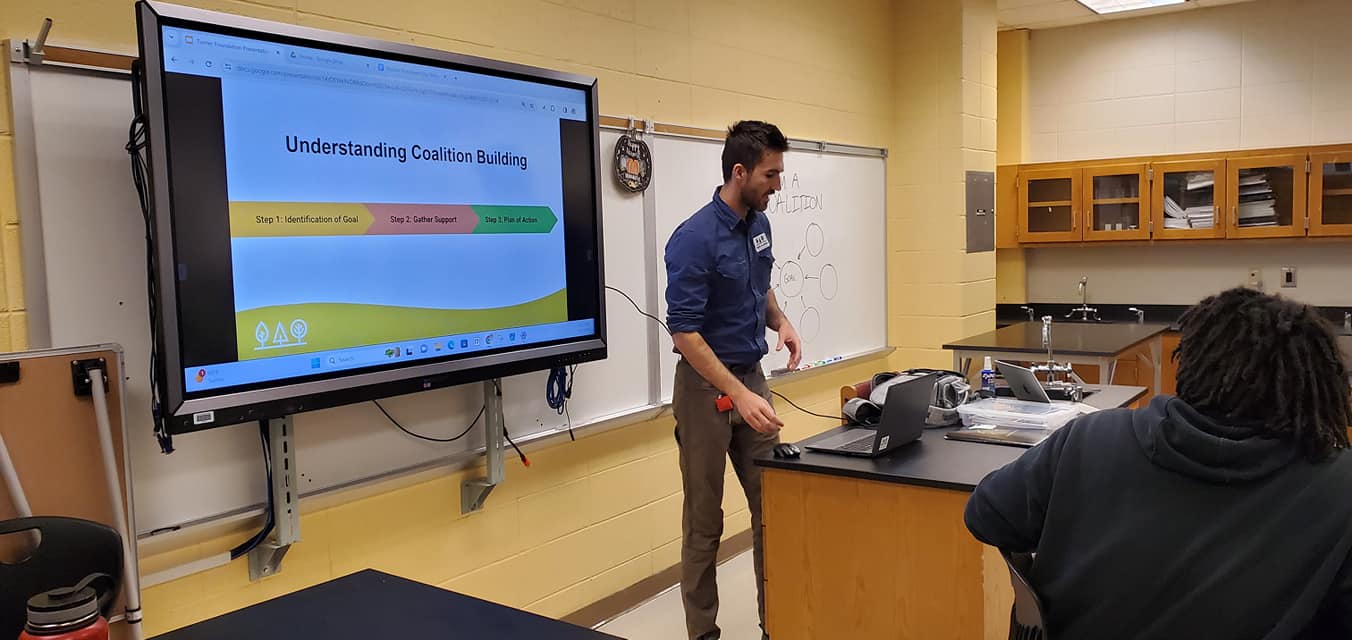 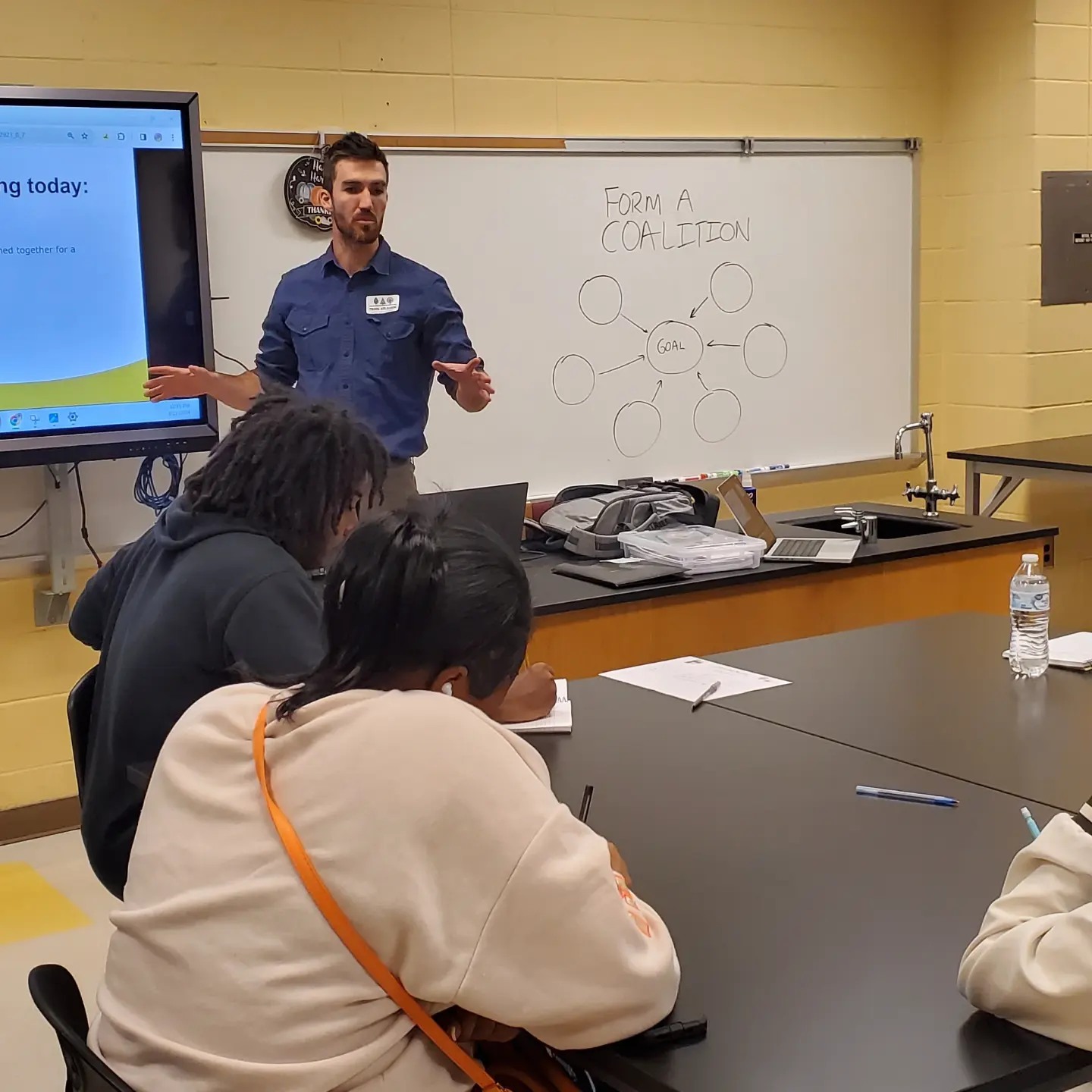 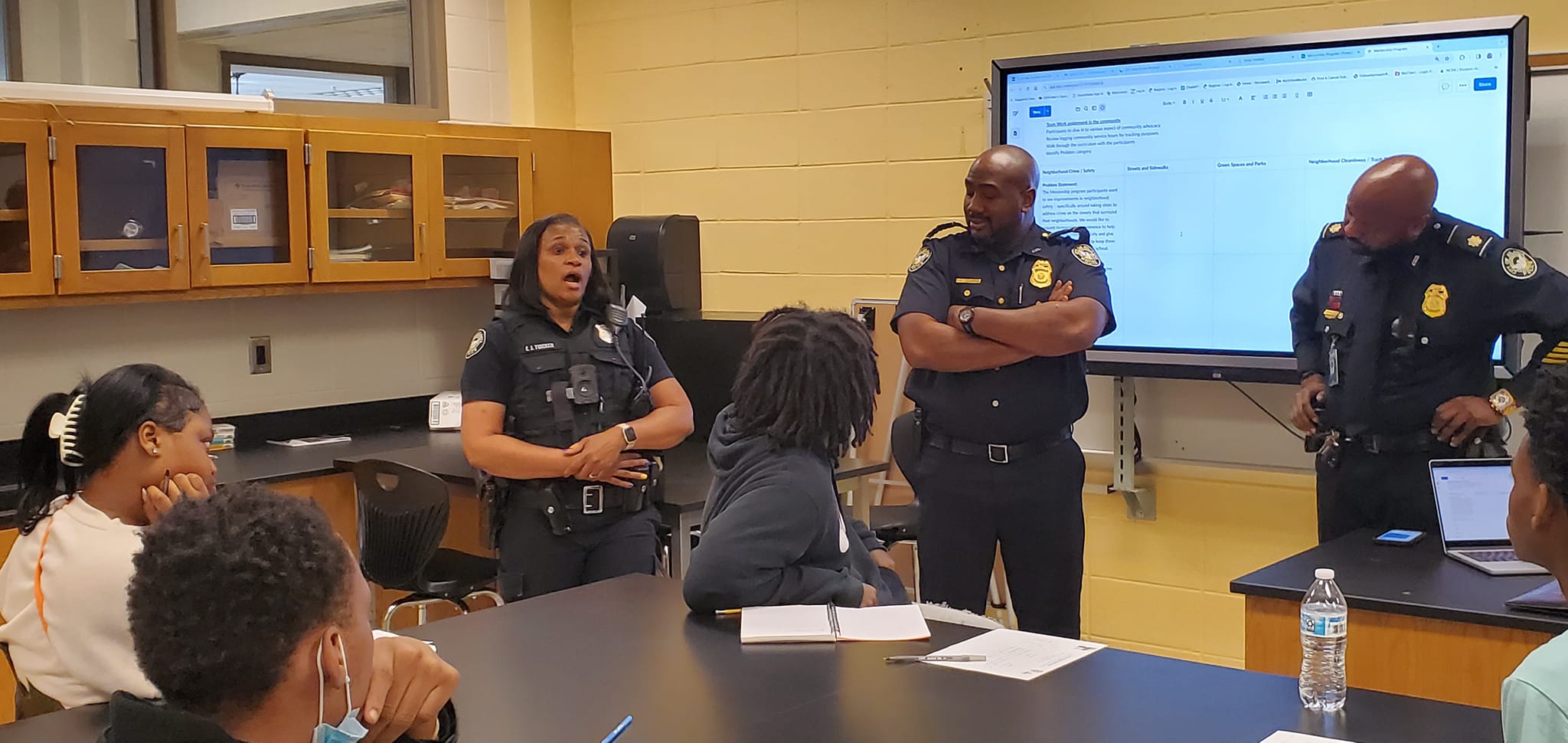 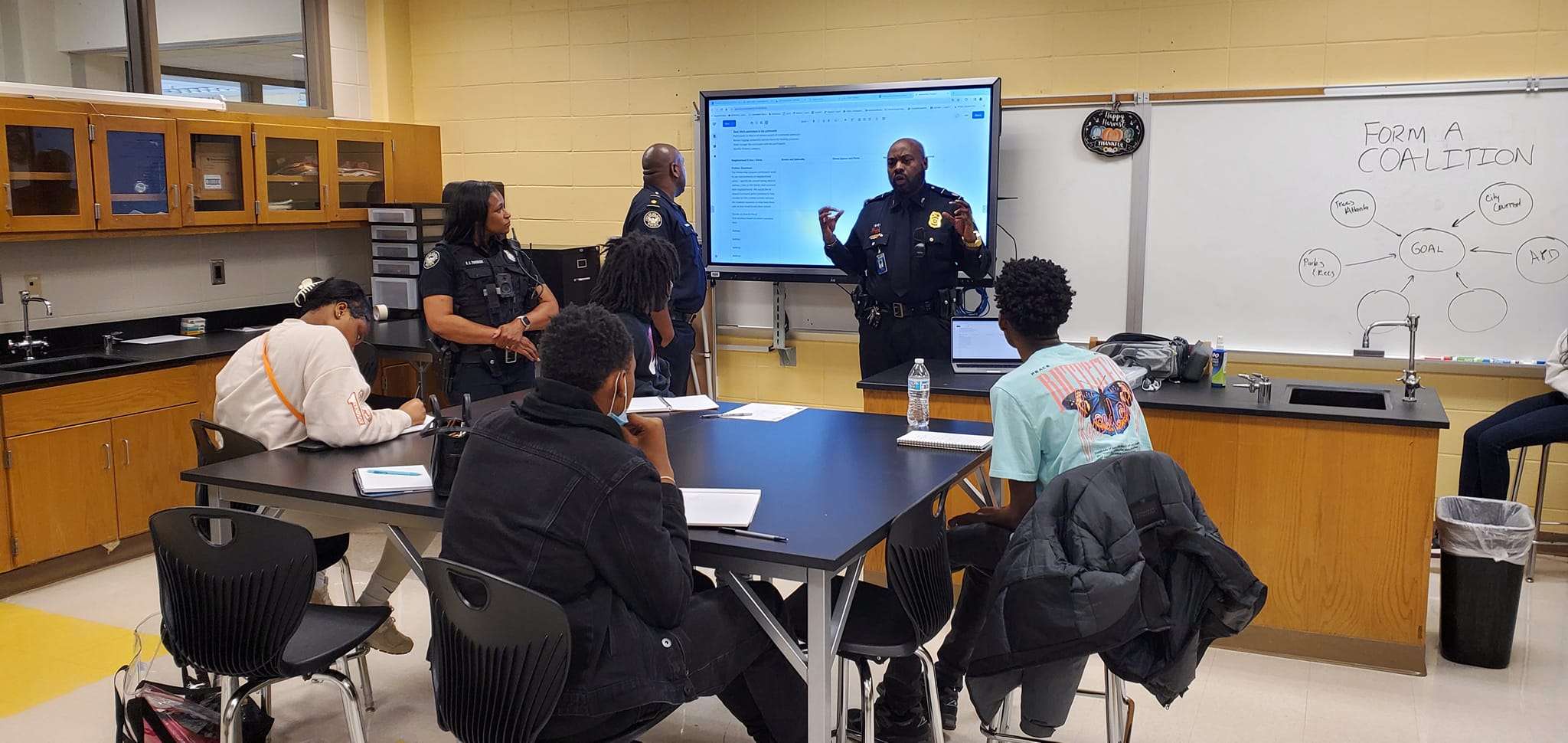 4
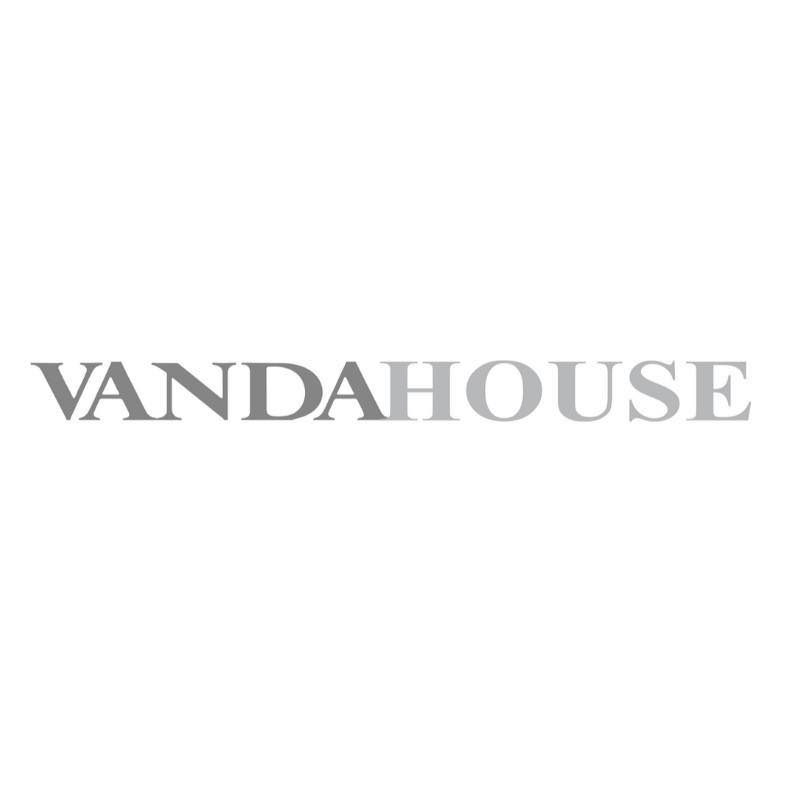 Venue Sponsor
5
DJ Duane Rockwell
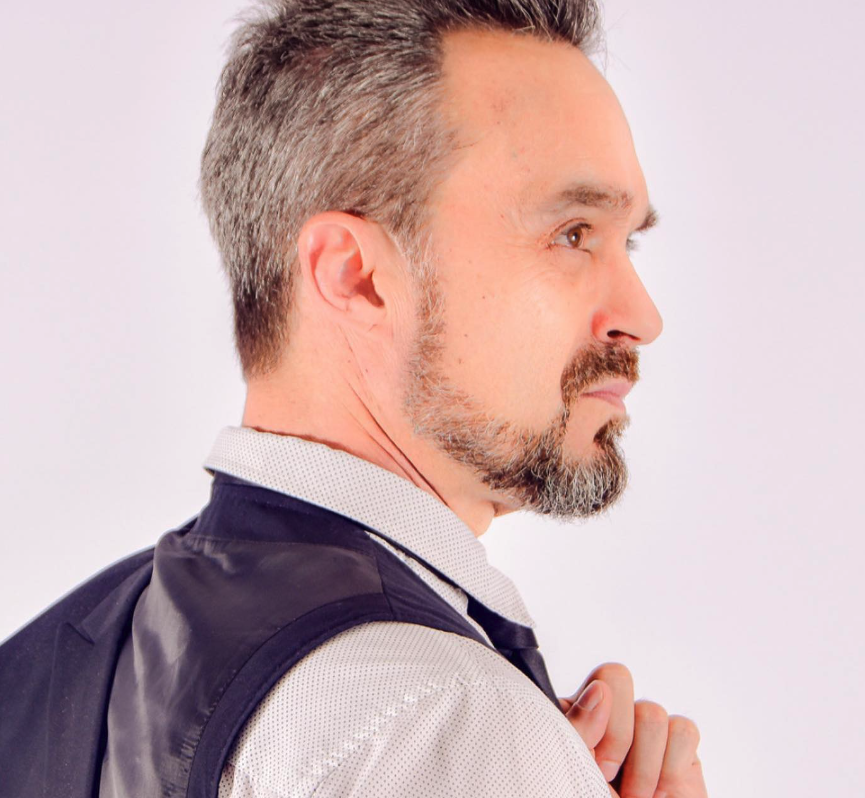 6
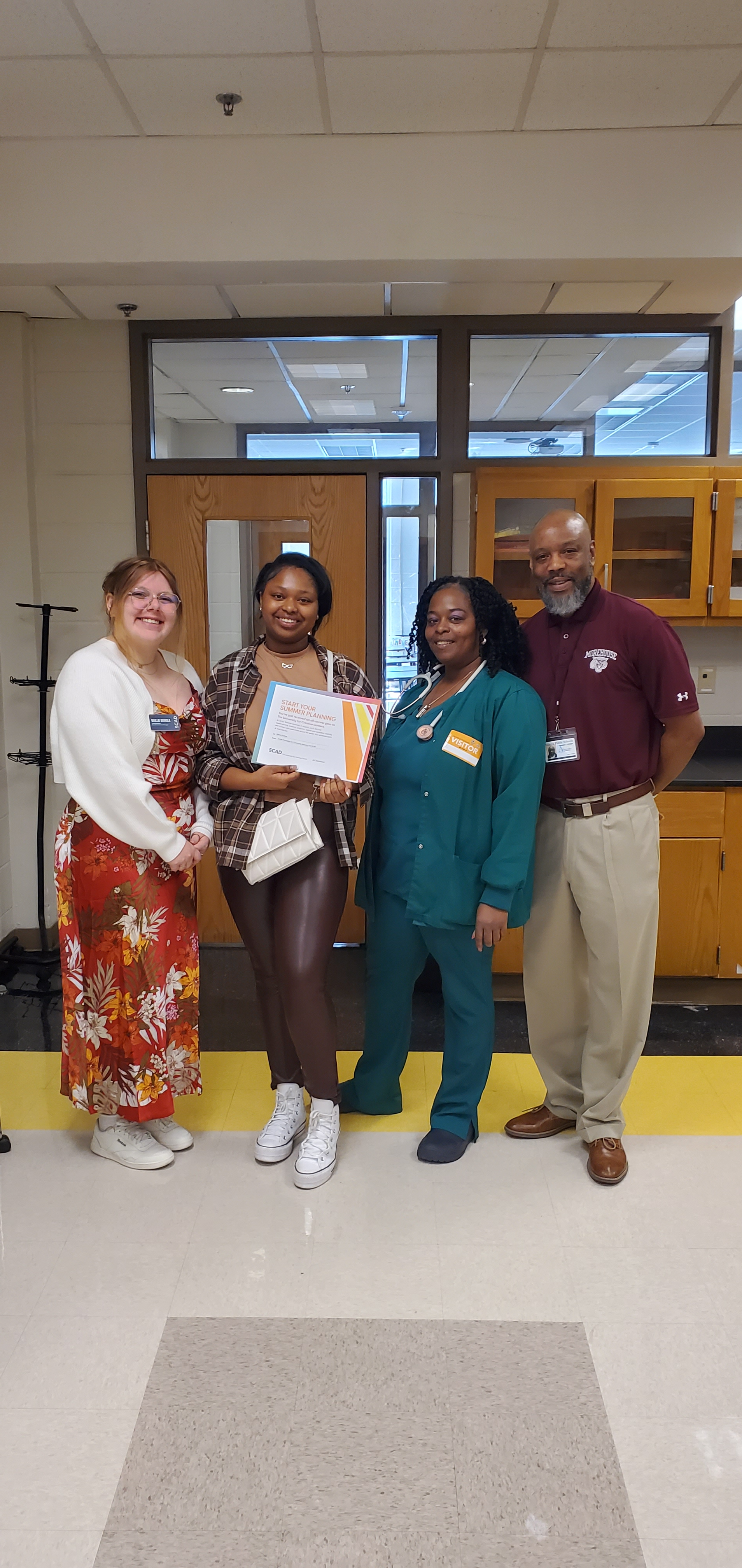 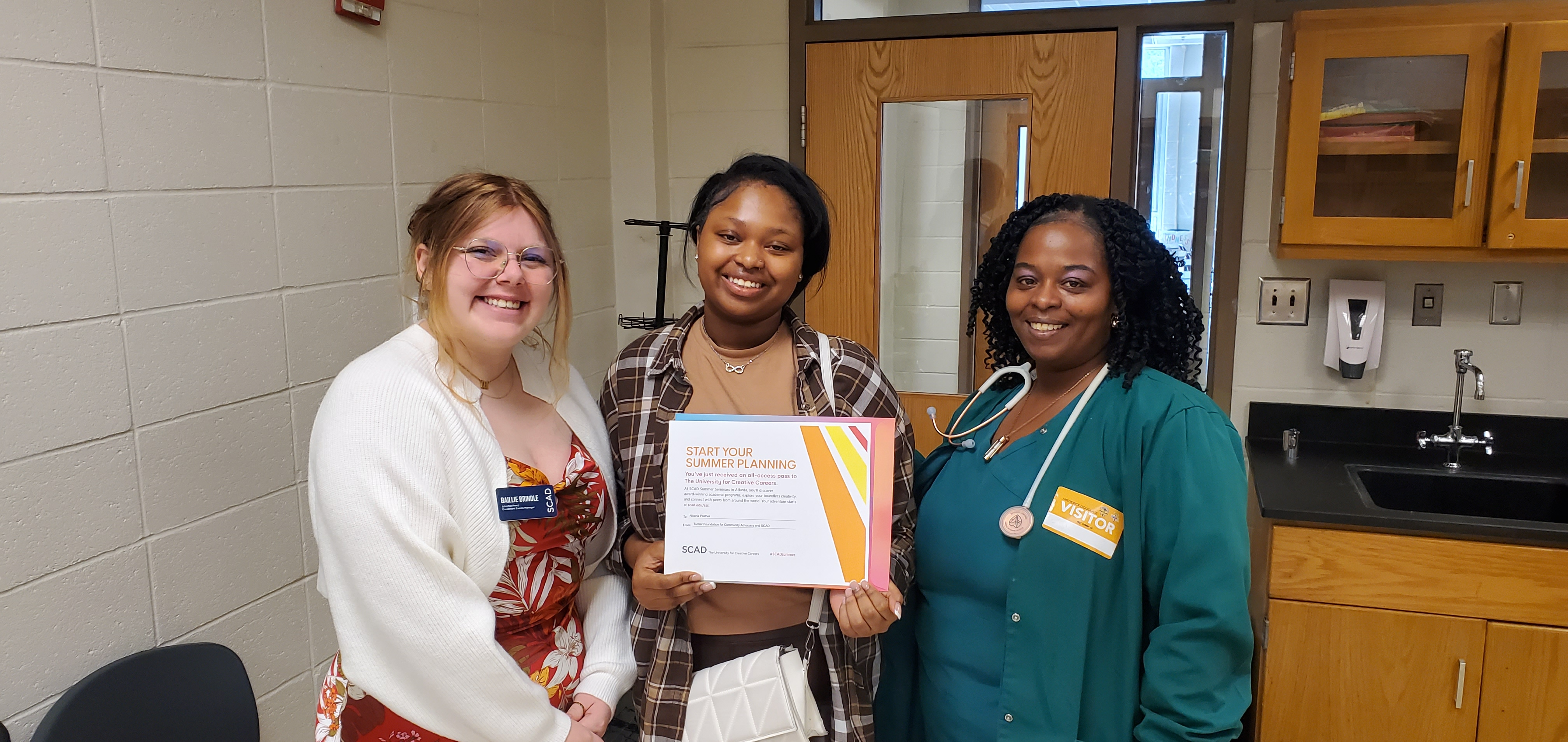 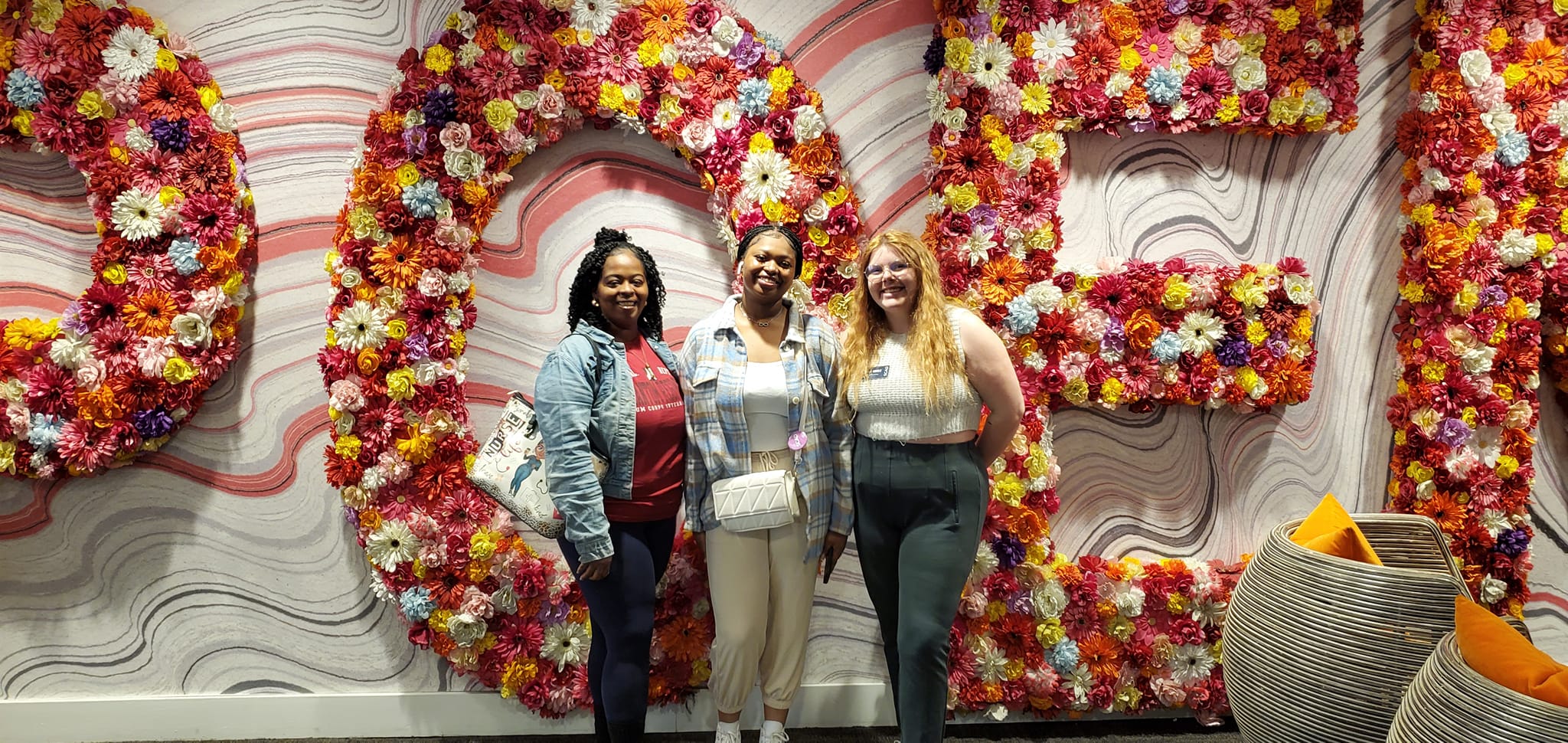 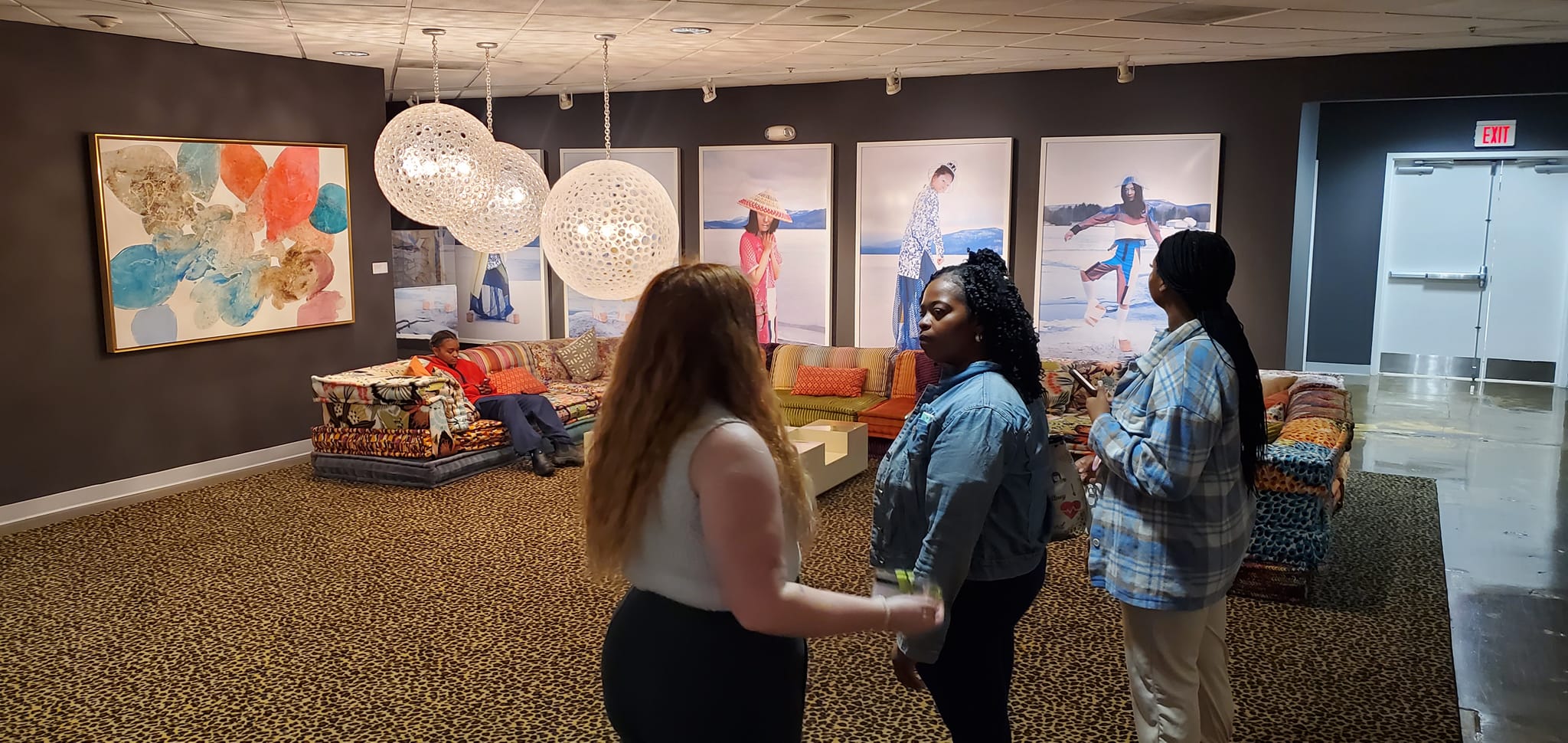 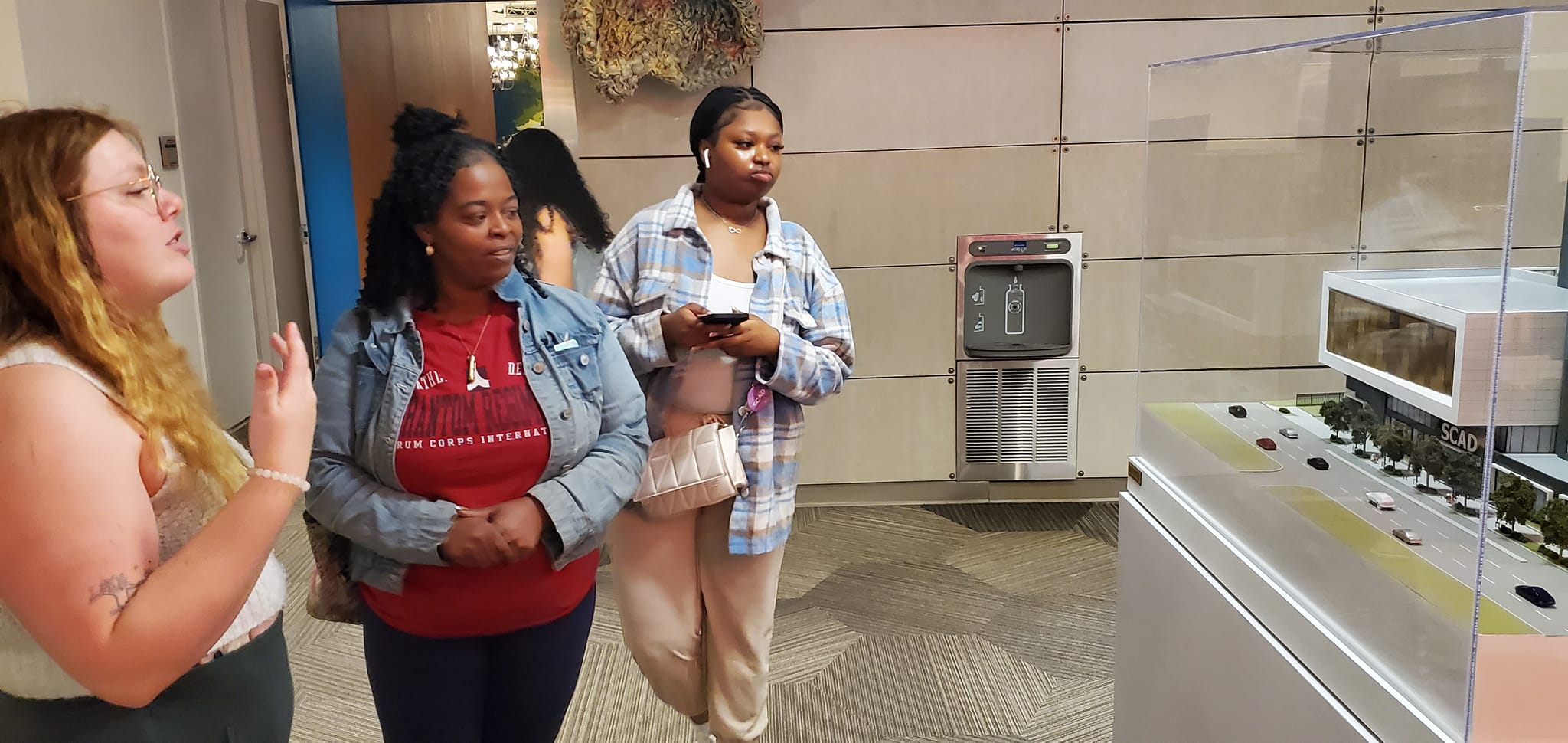 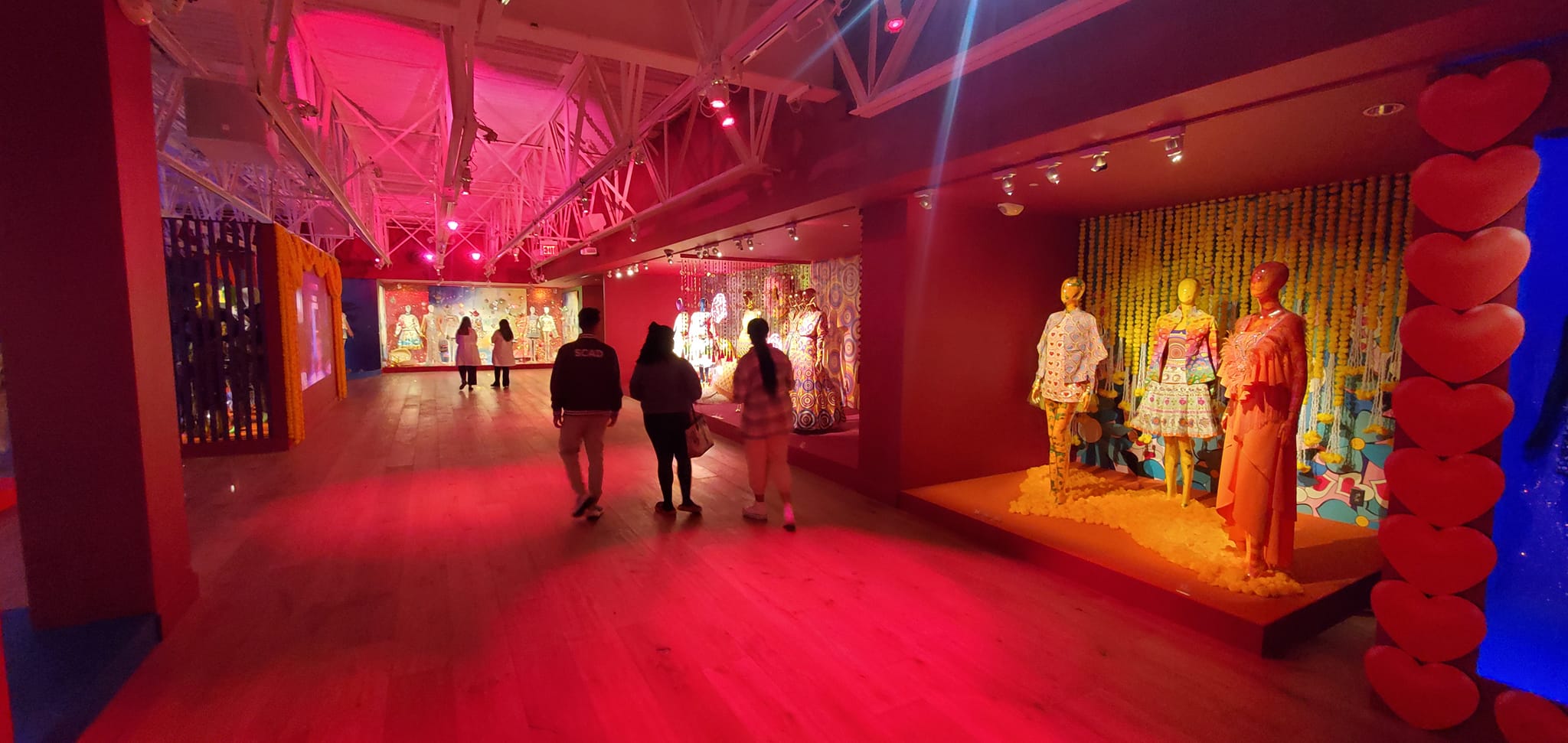 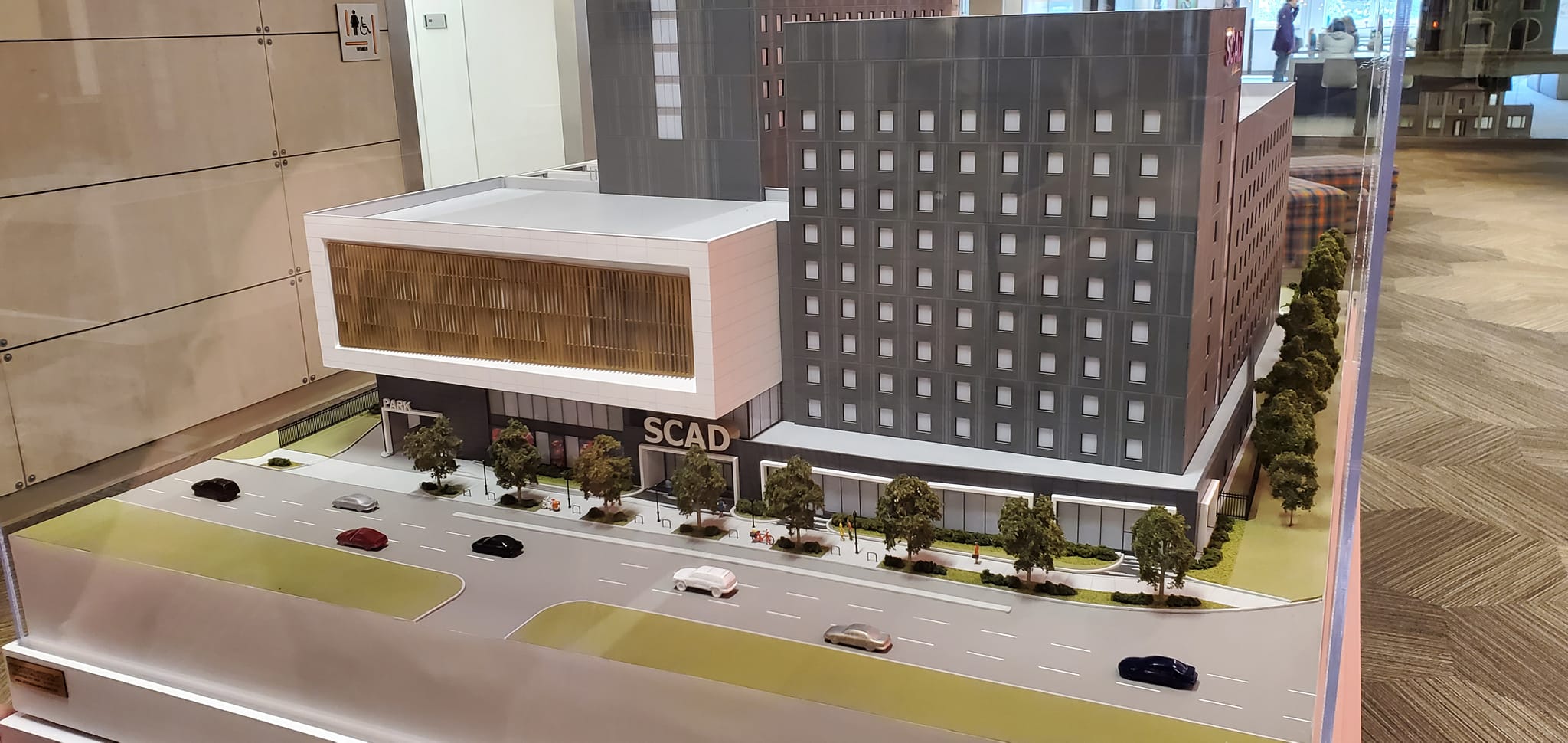 7
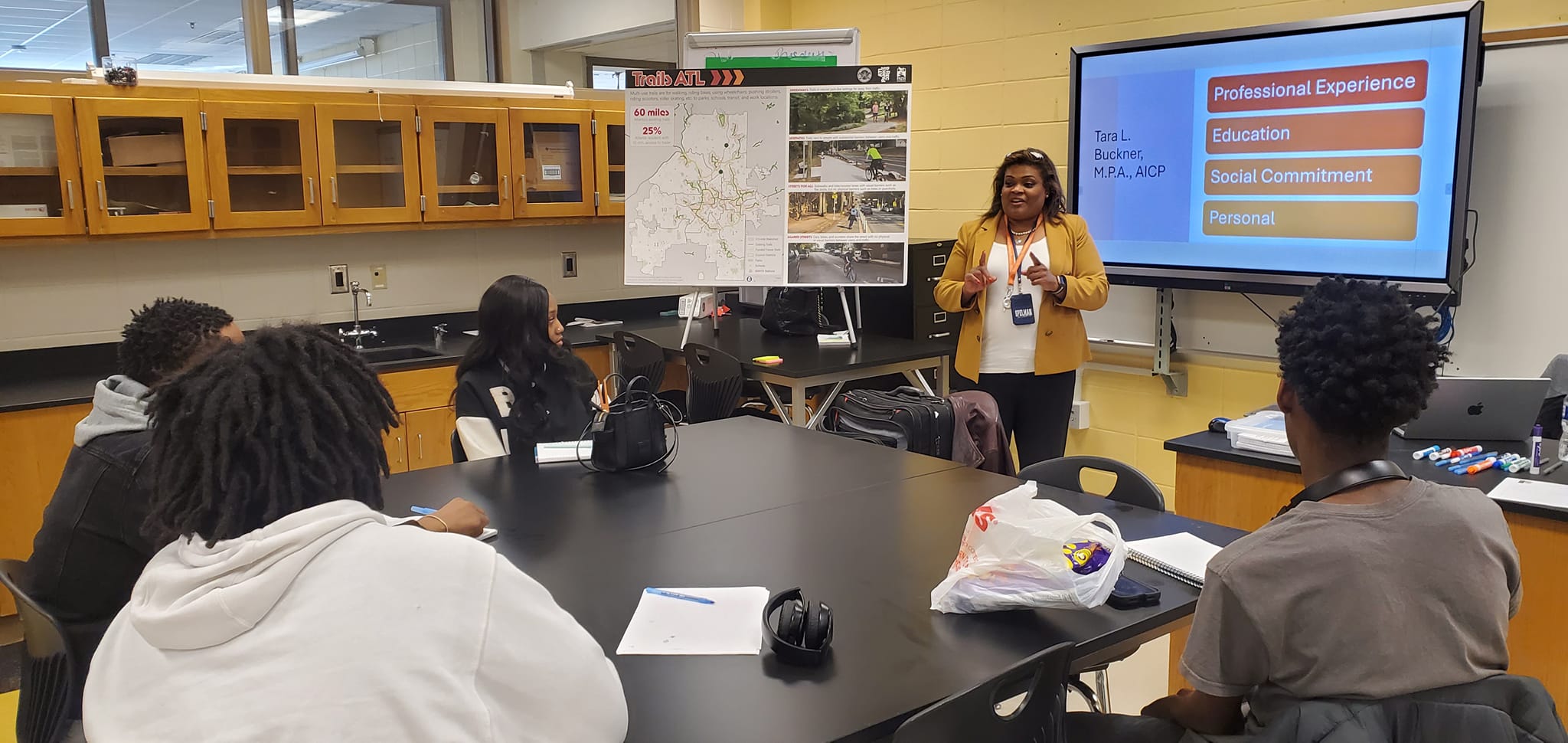 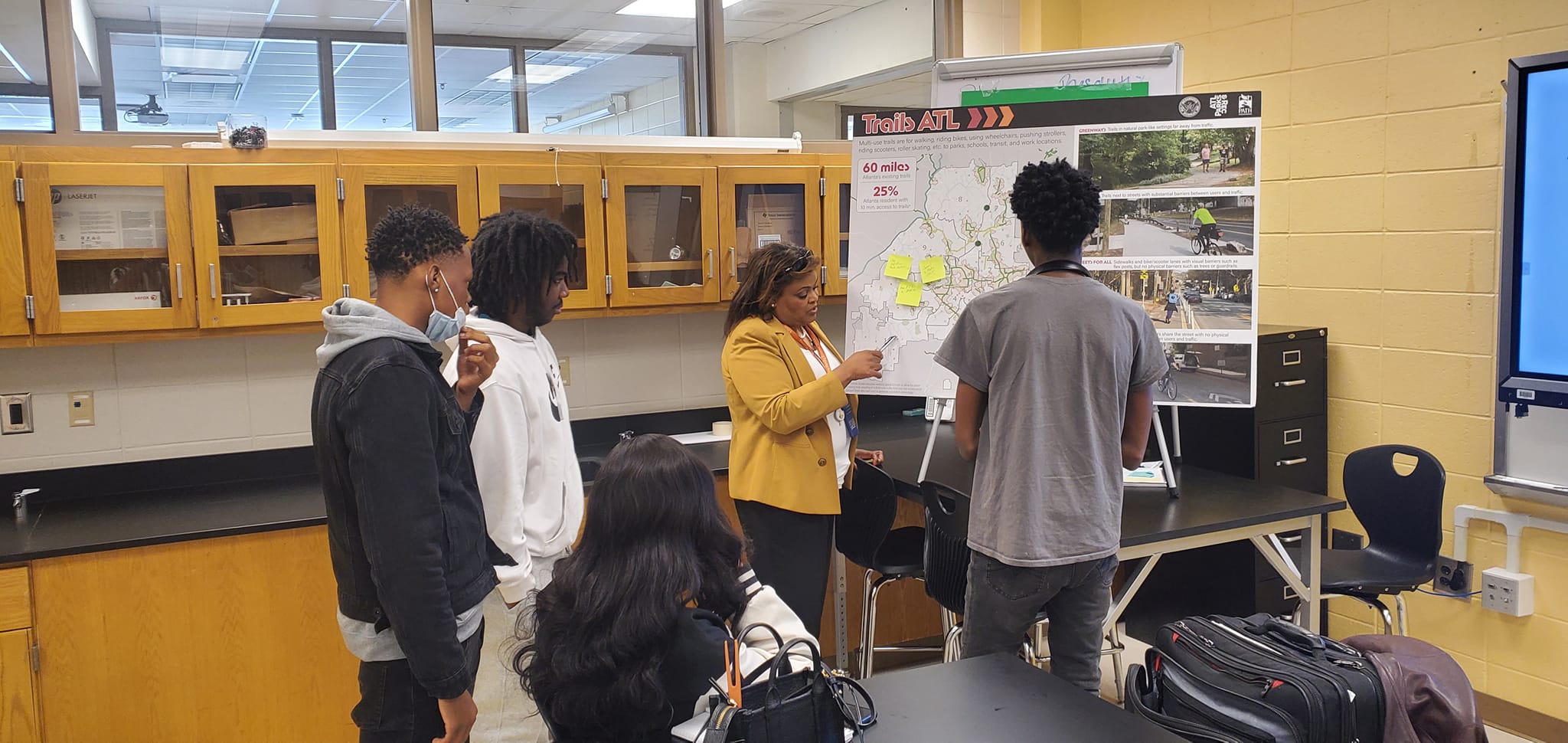 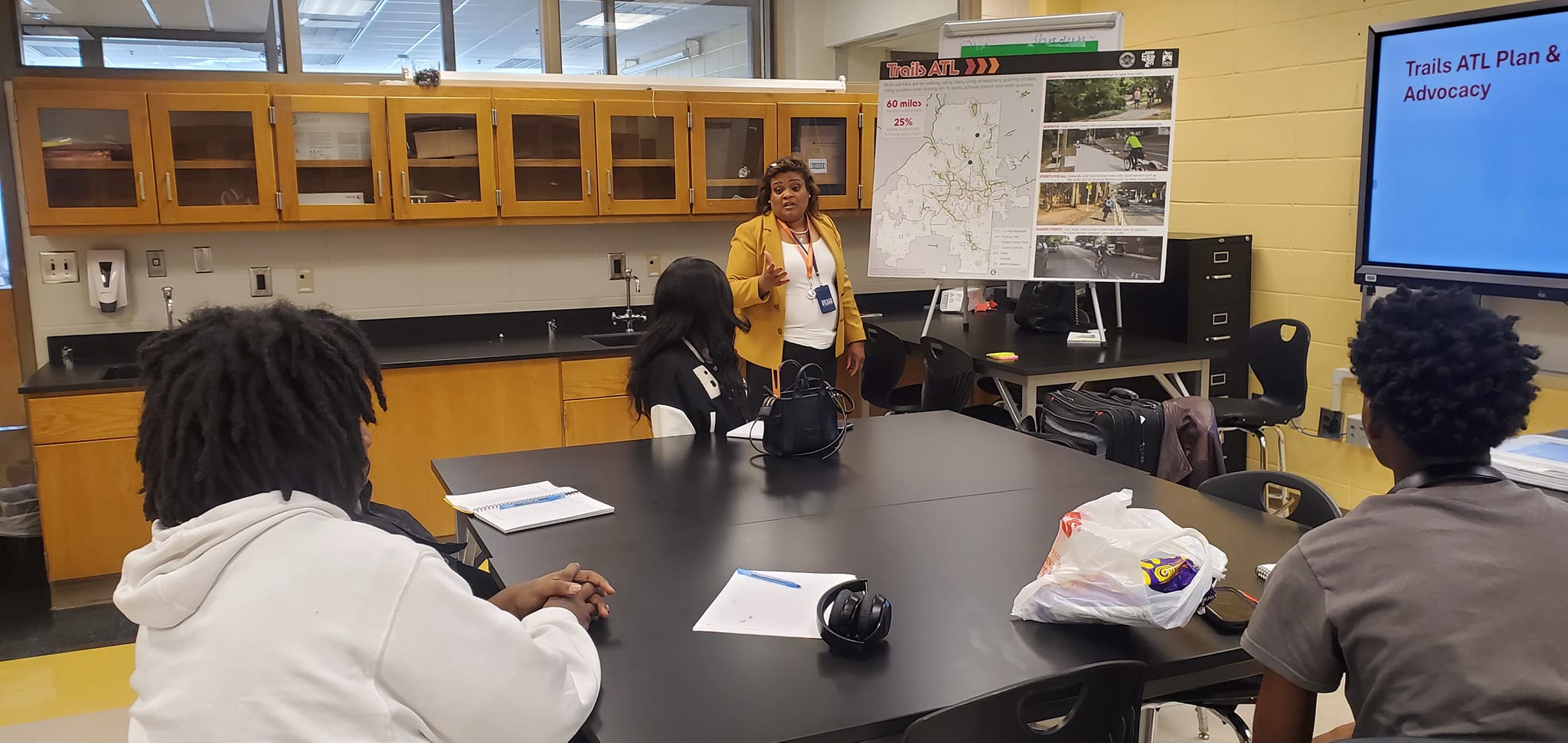 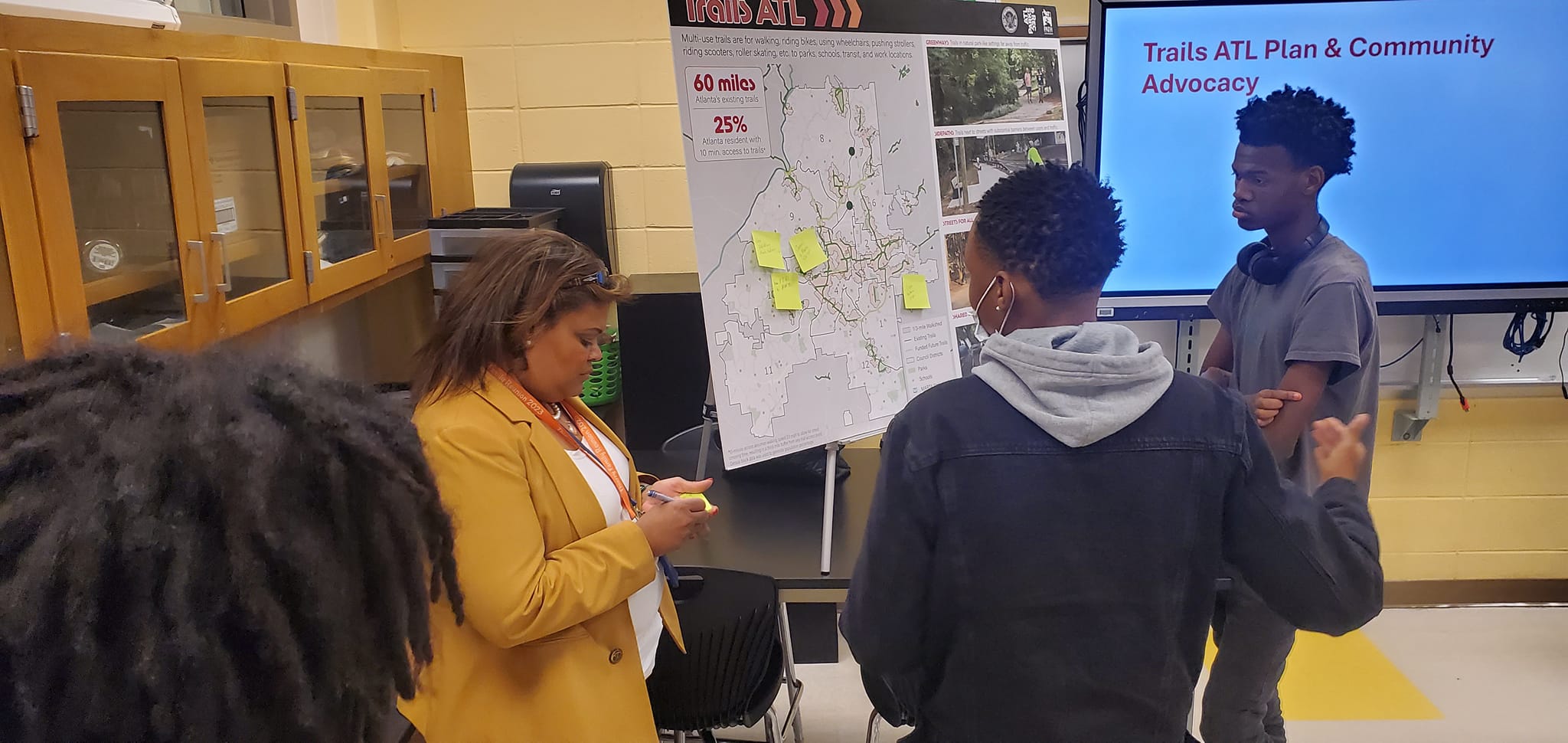 8
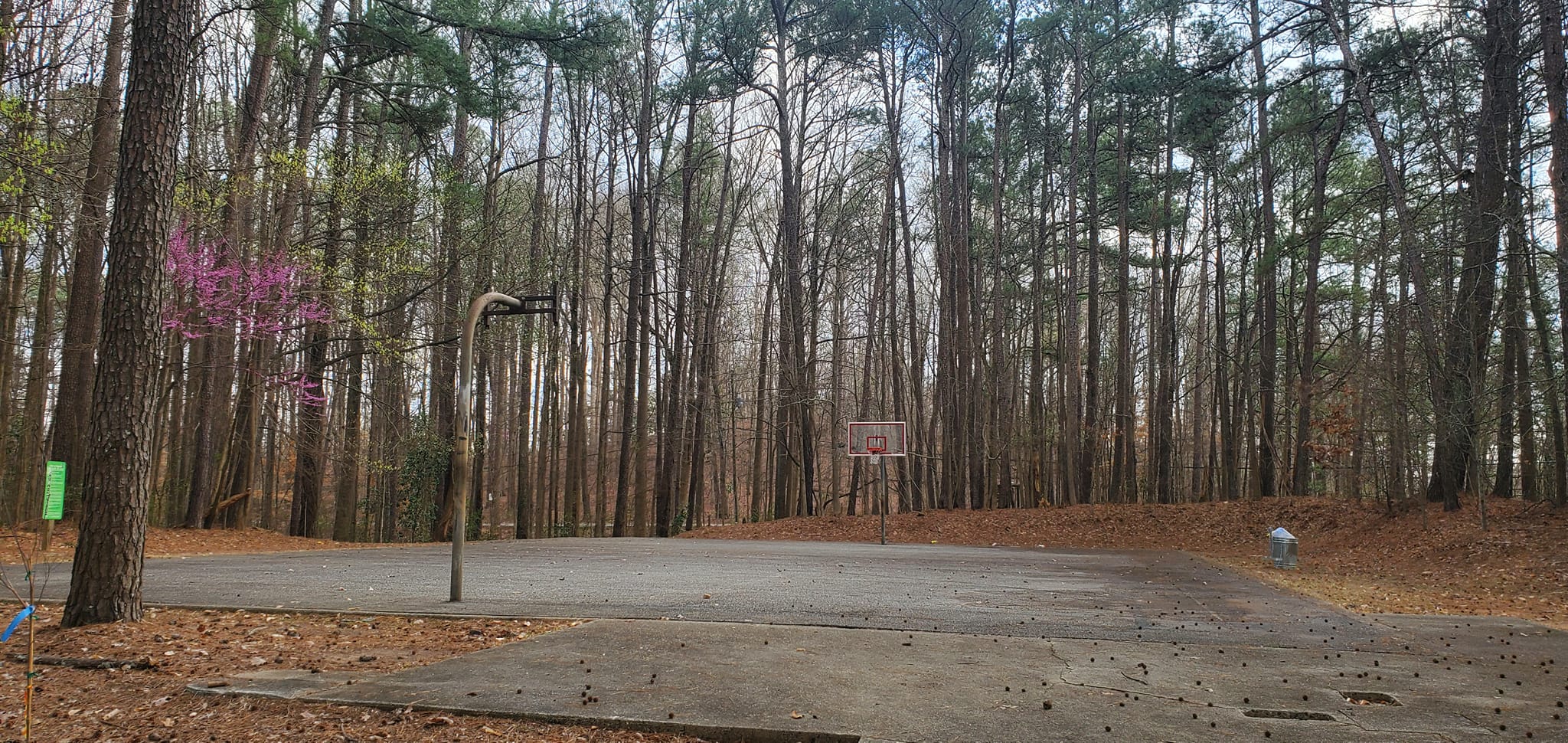 Examples of what we’ve accomplished
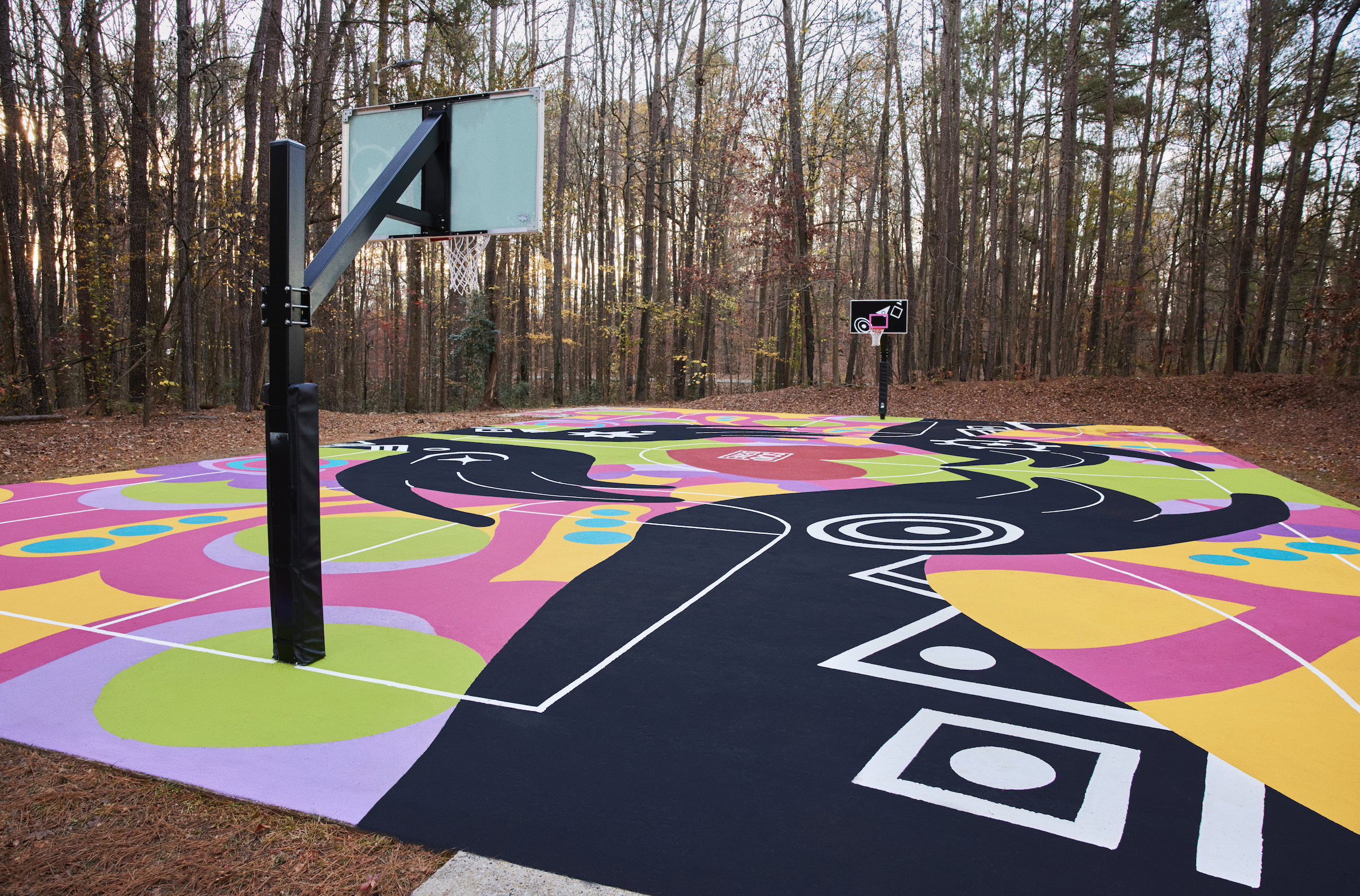 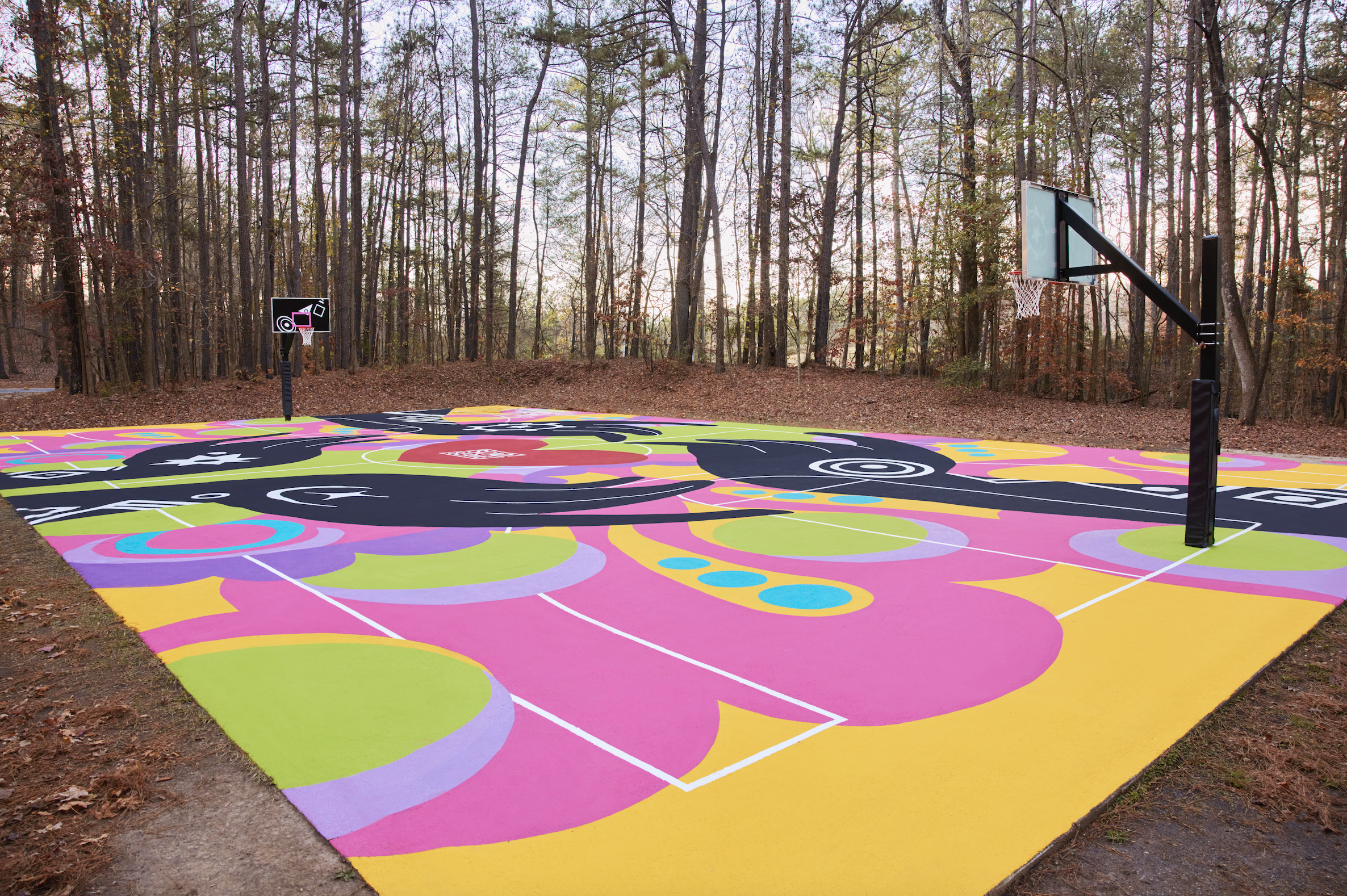 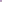 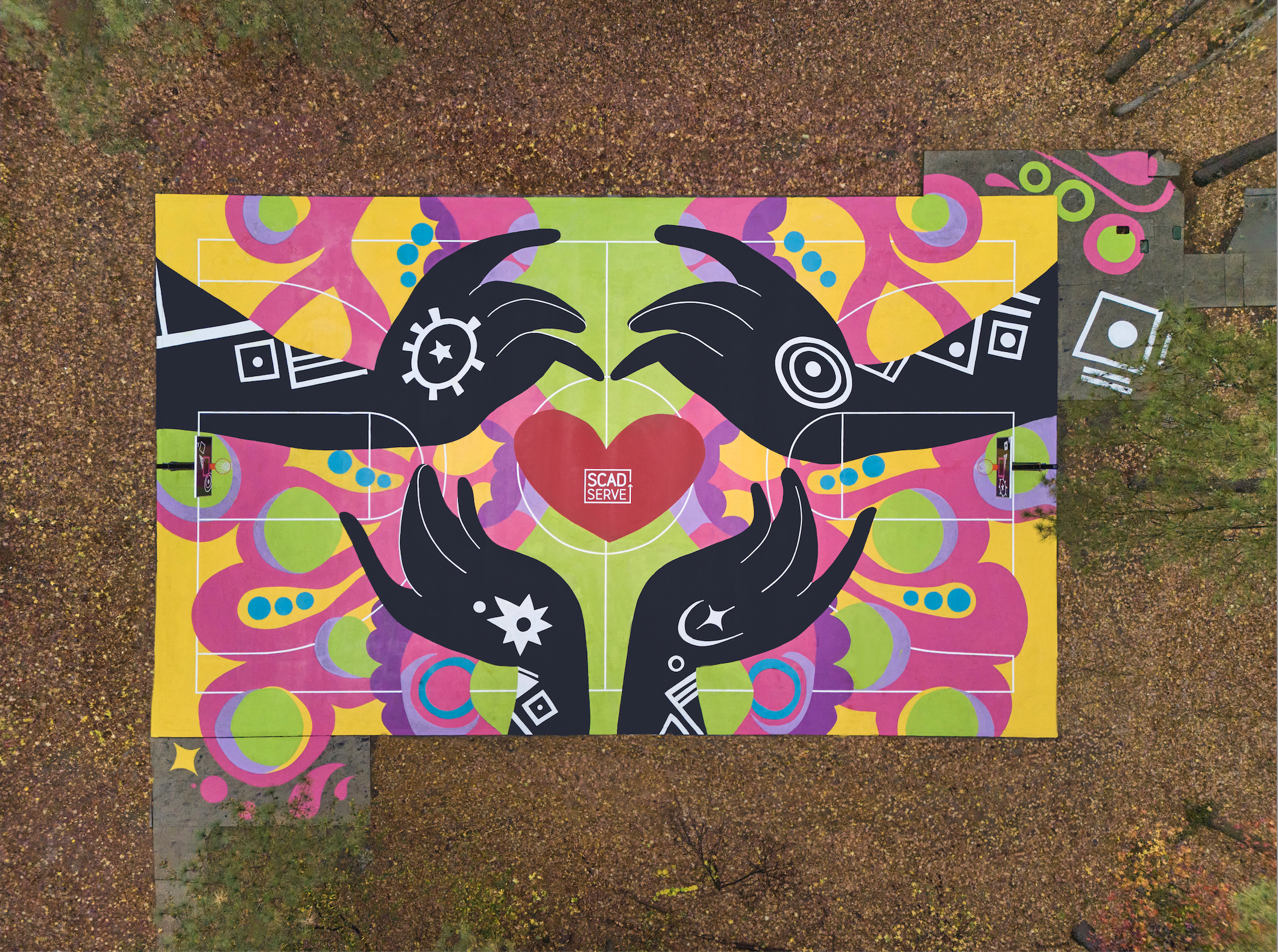 9
[Speaker Notes: Nikeria
The Basketball court at Stone Hogan Park has undergone a complete restoration and mural installation thanks to a donation secured by the foundation from Savannah college of Arts & Design (SCAD) in Atlanta.]
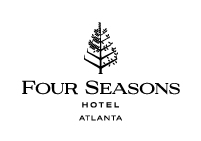 Event Sponsors
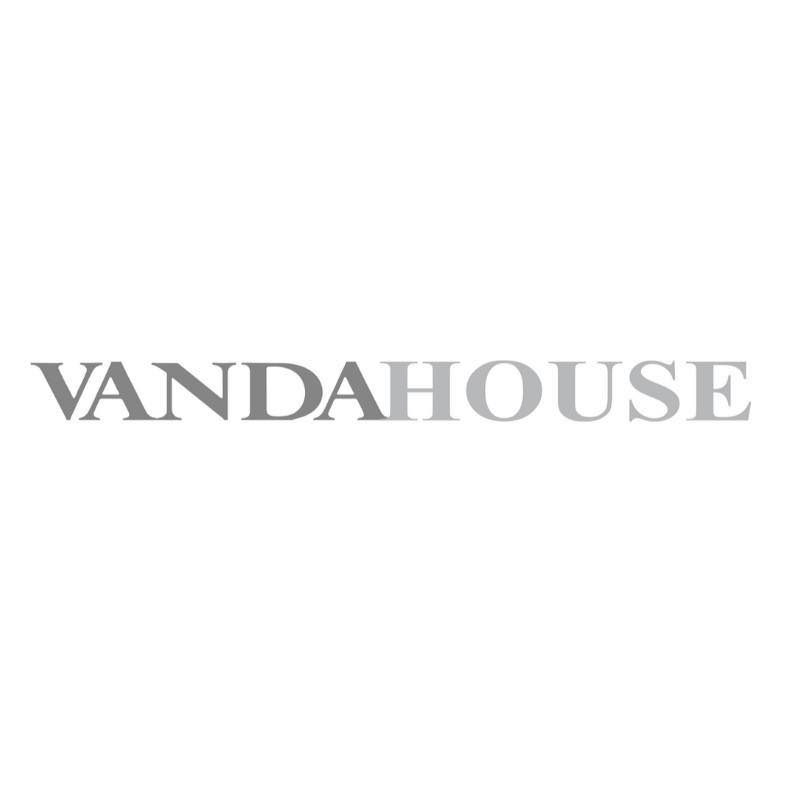 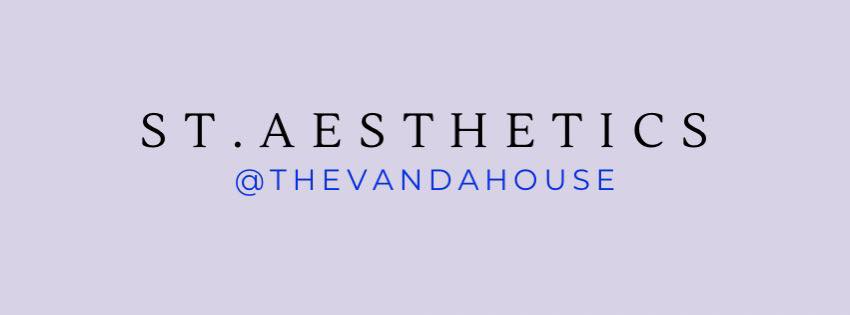 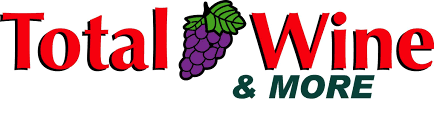 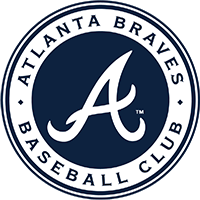 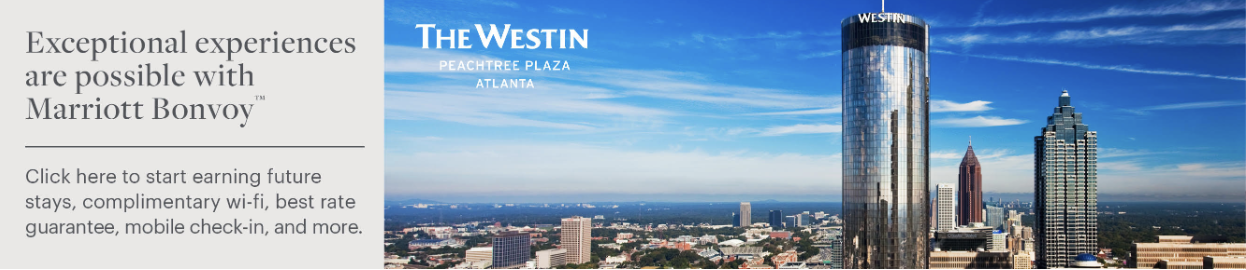 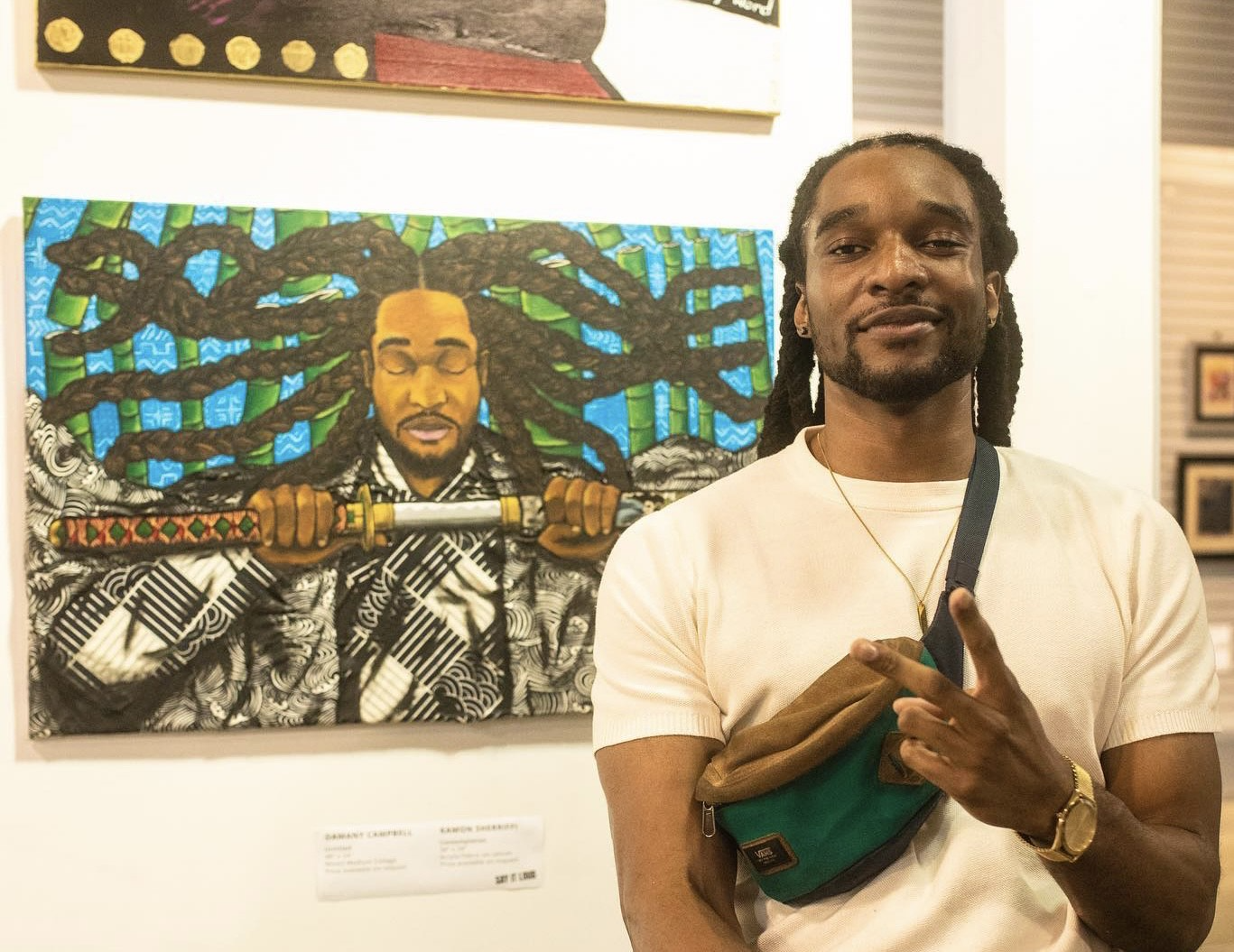 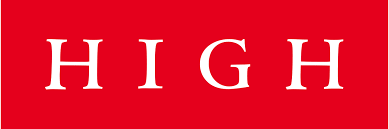 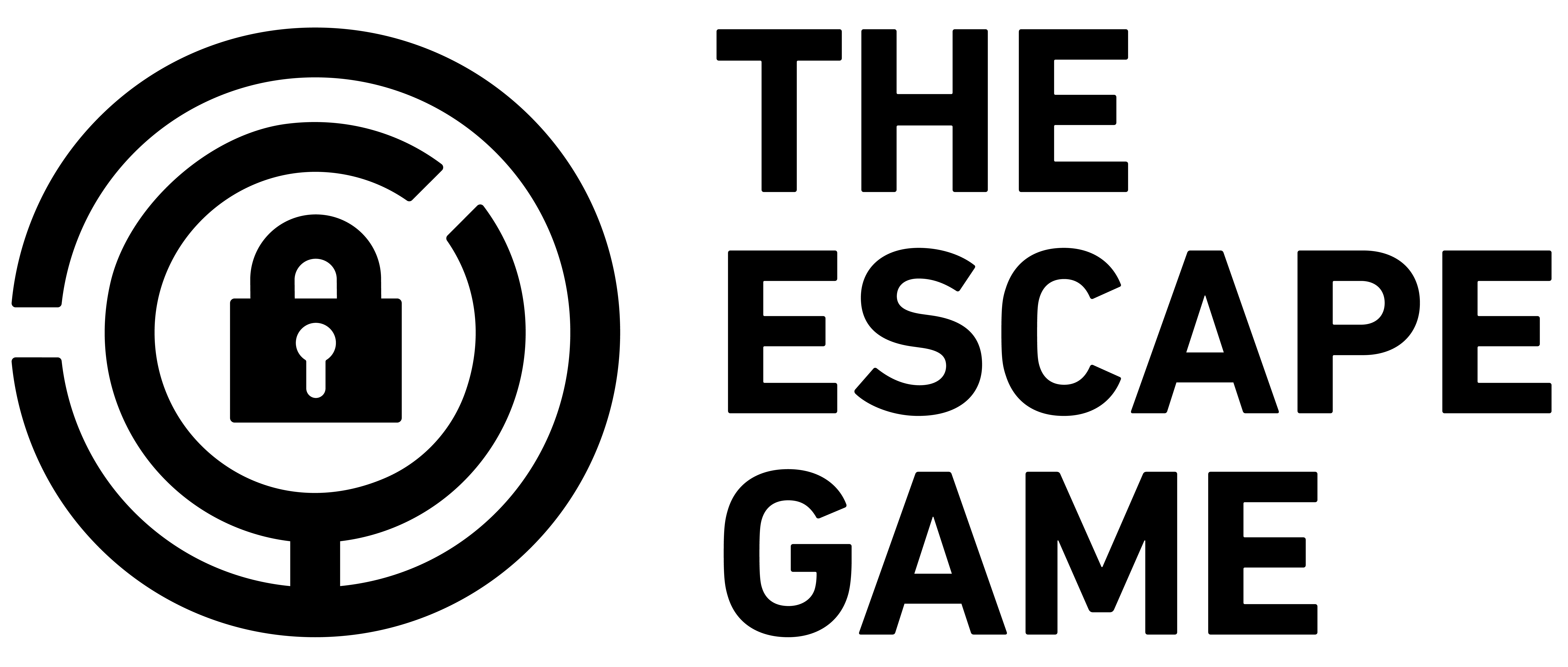 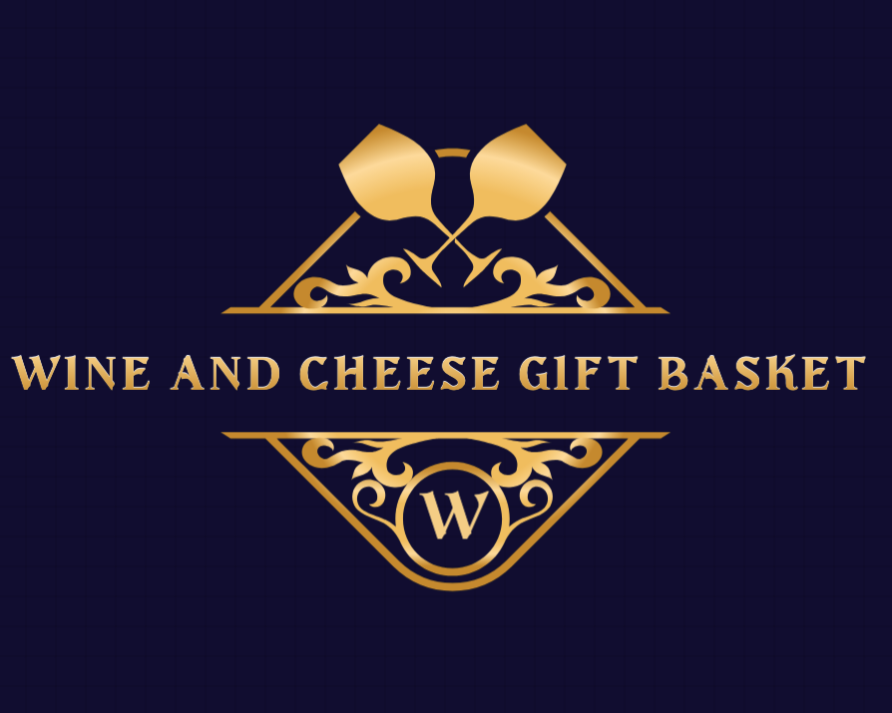 10
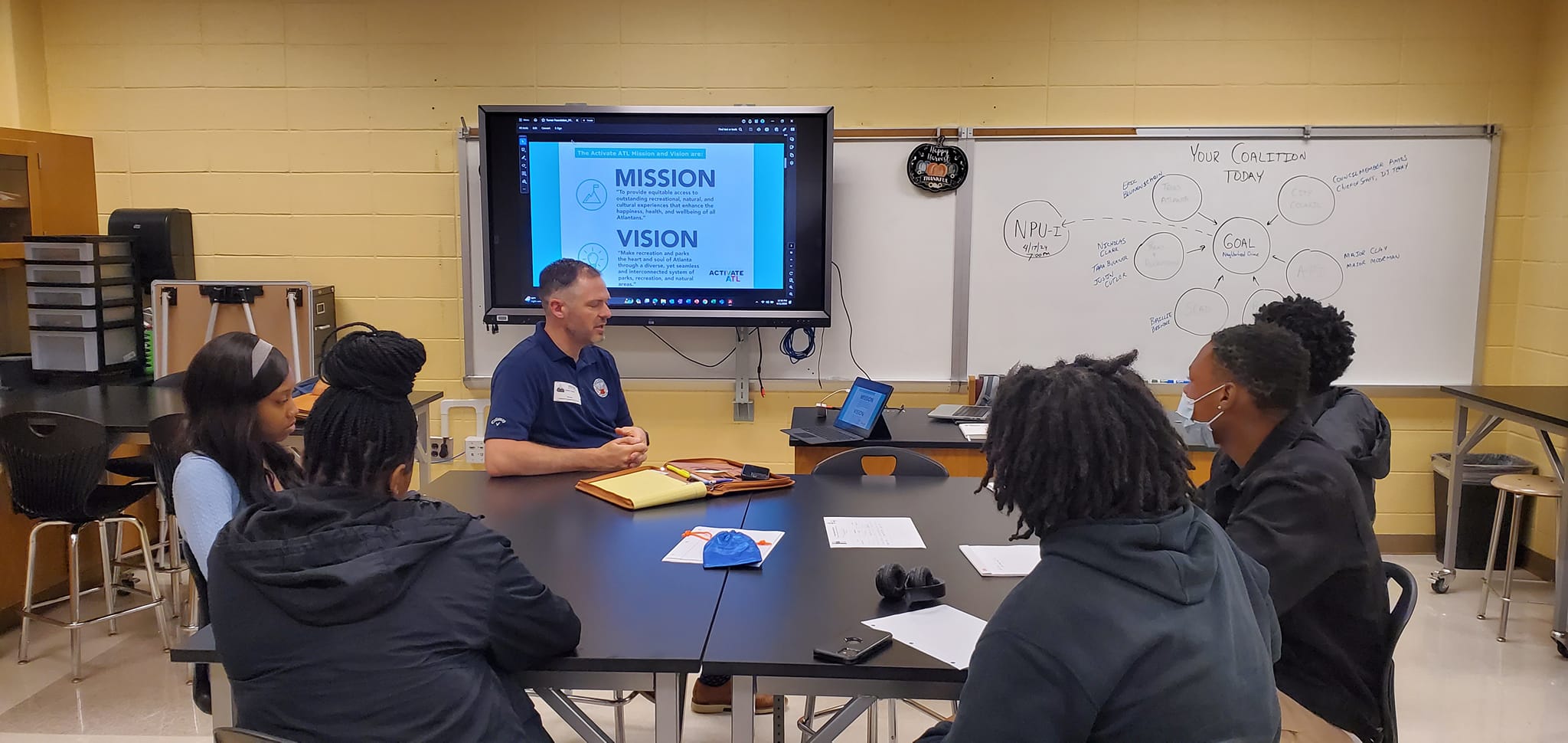 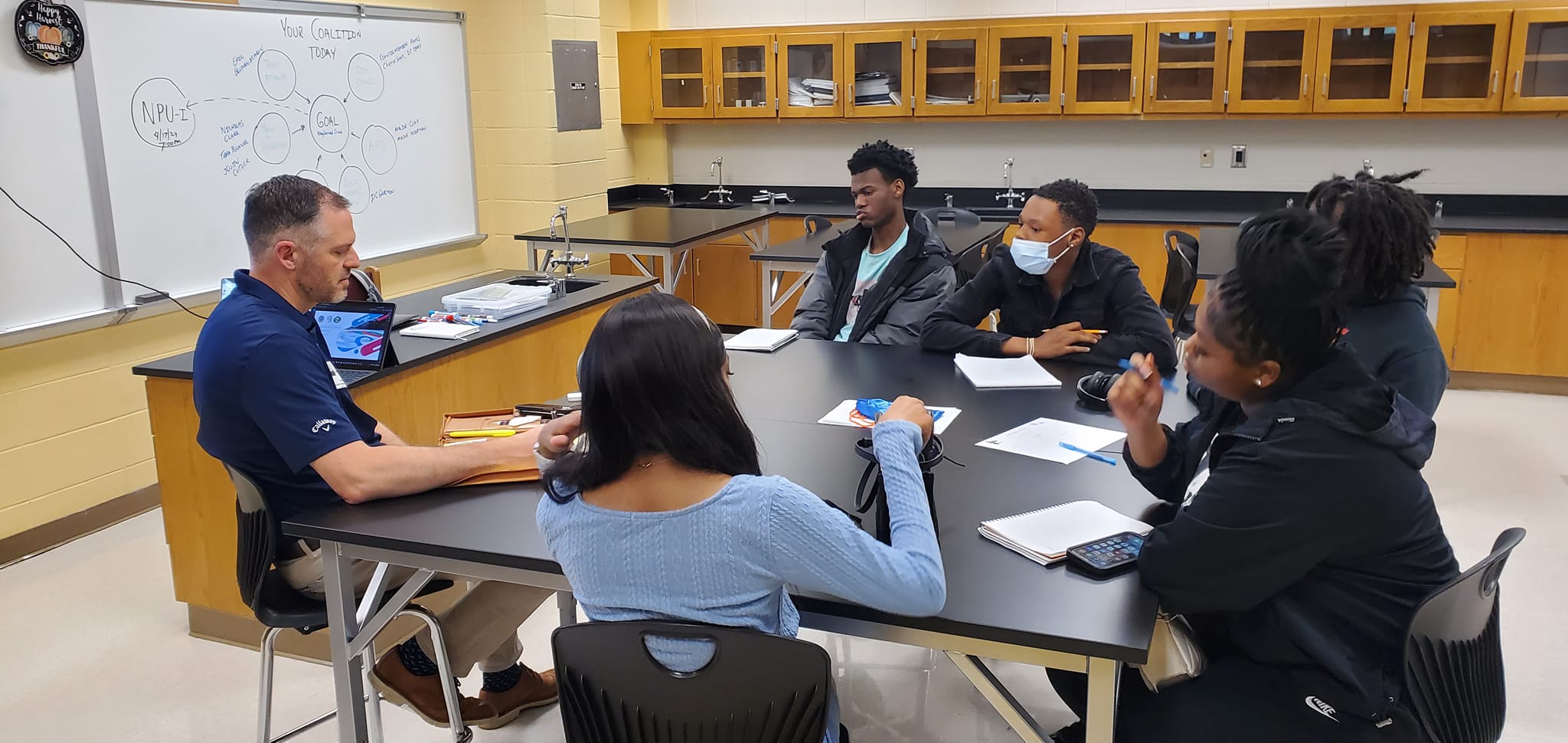 11
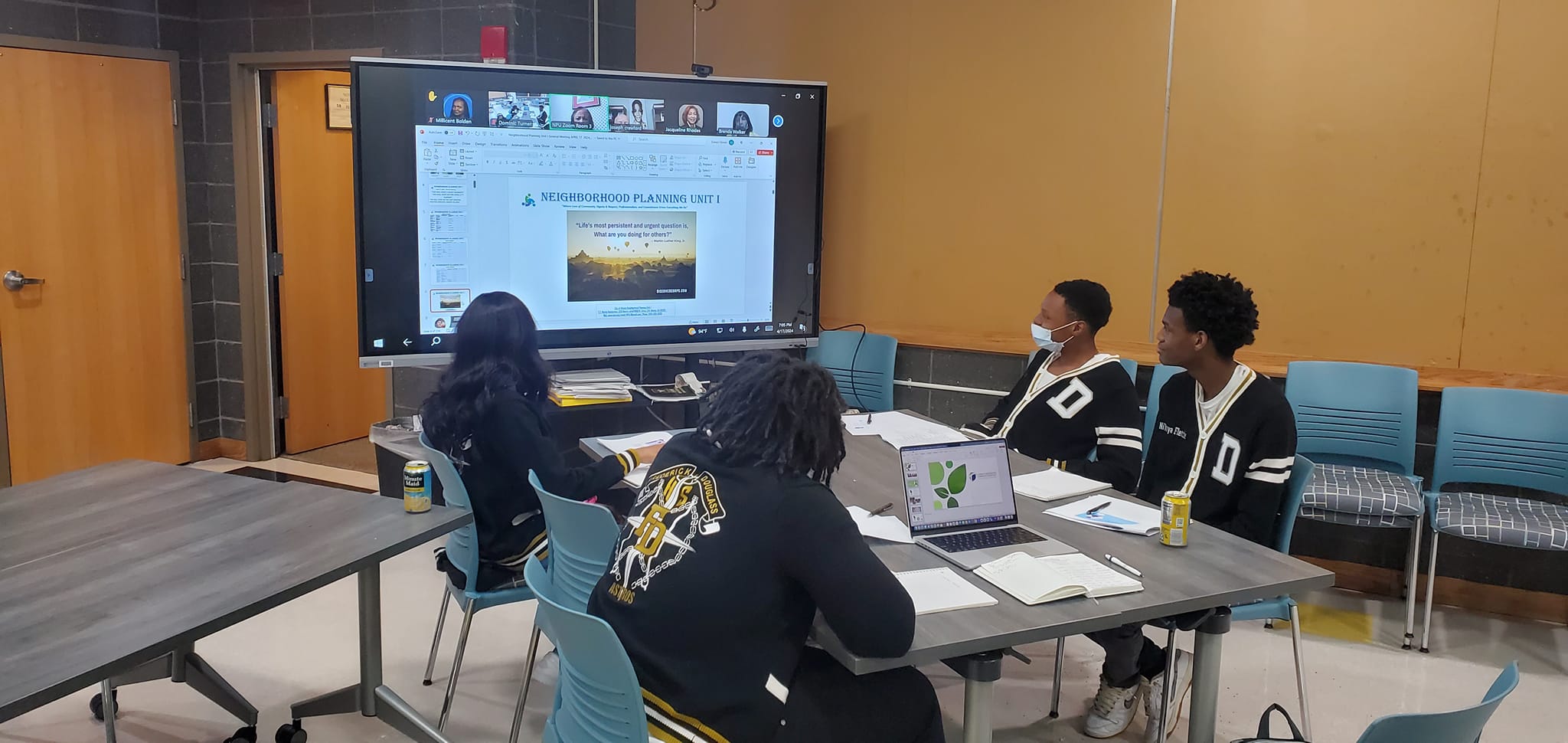 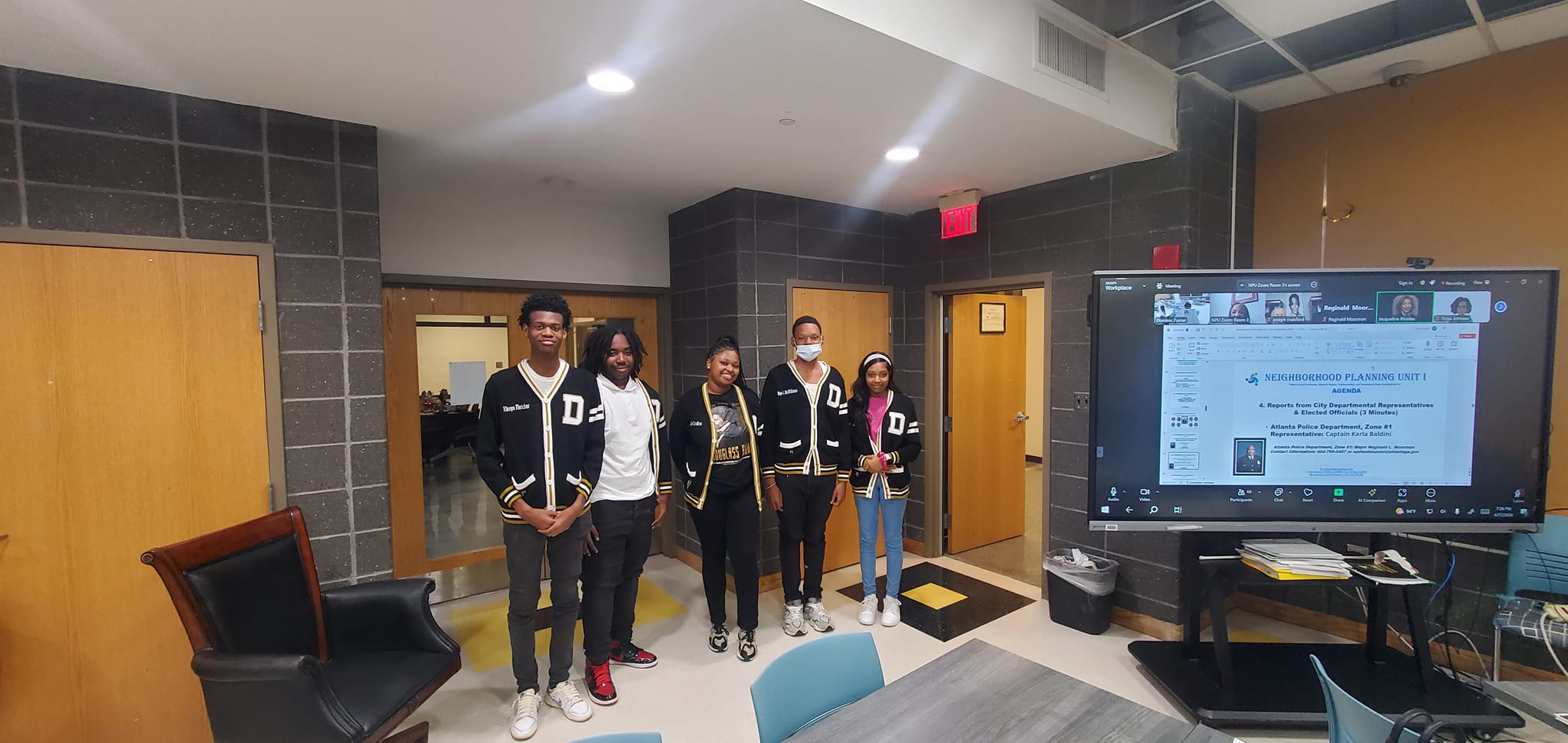 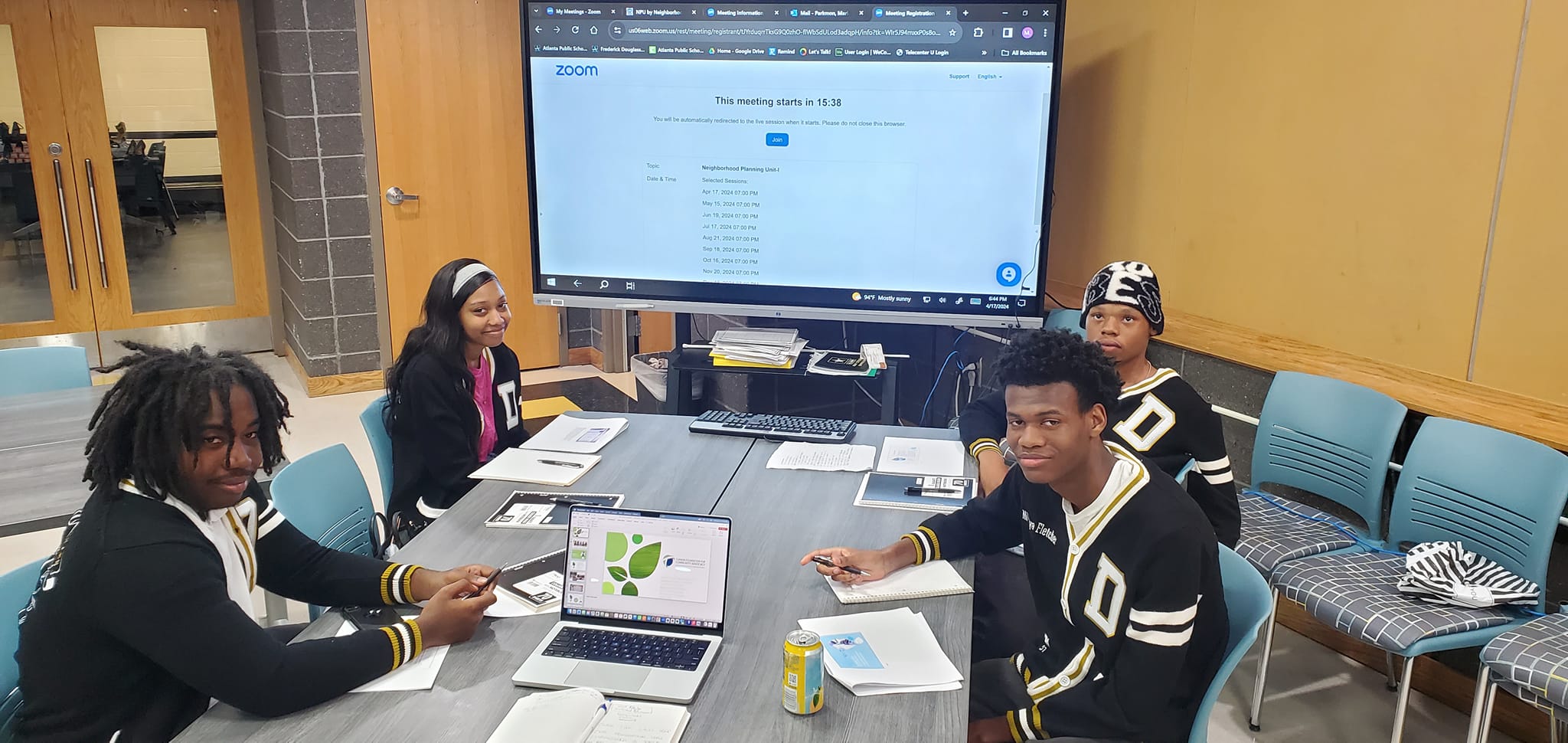 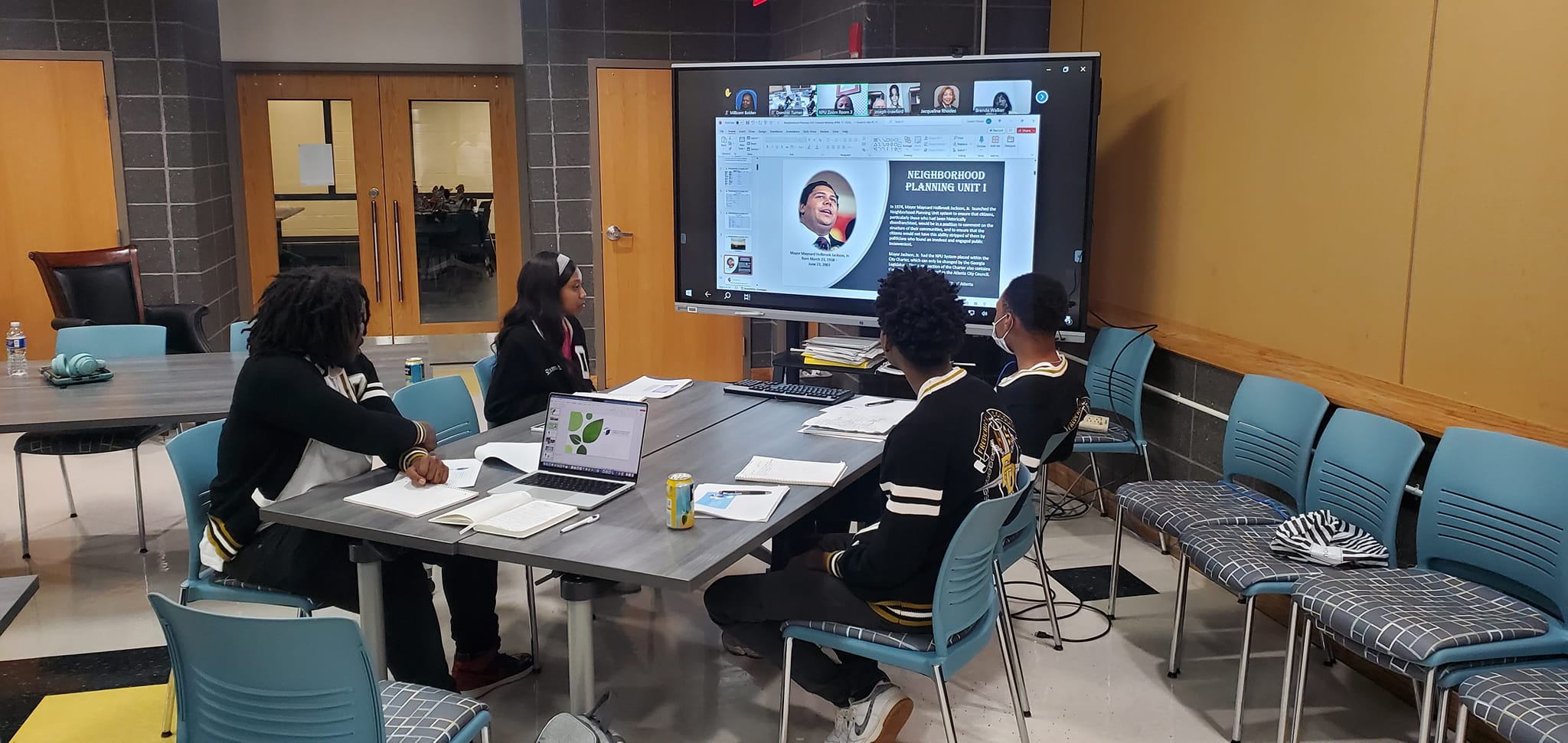 12
Corporate Partners
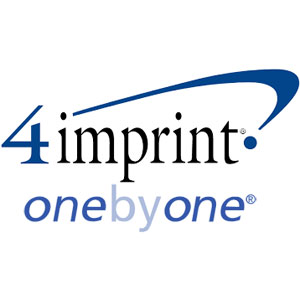 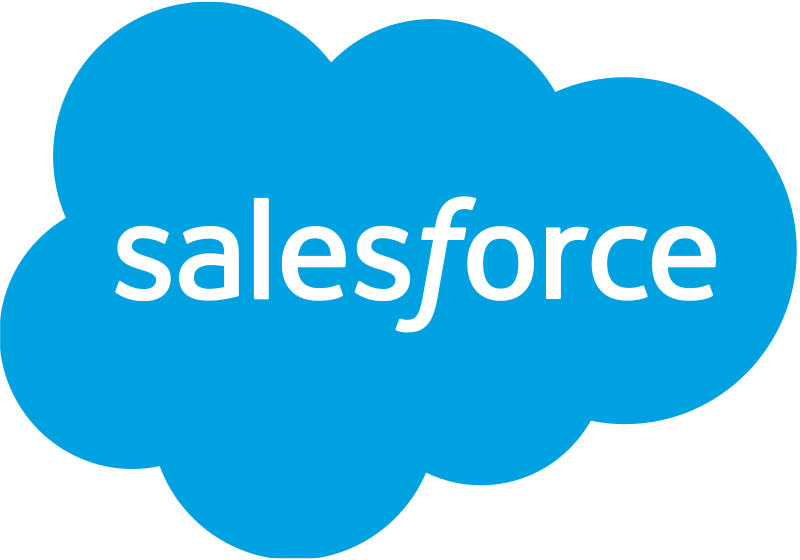 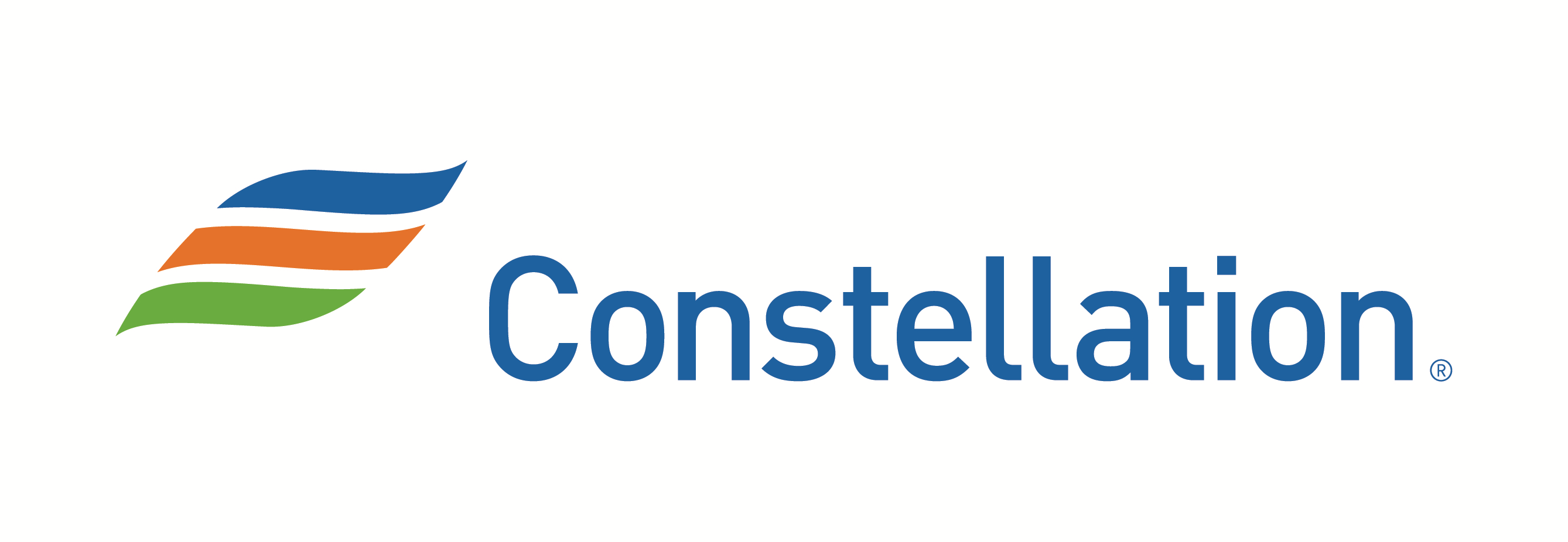 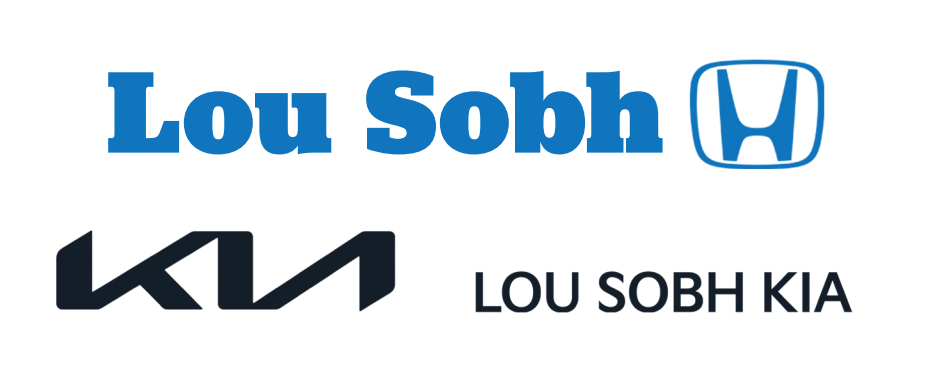 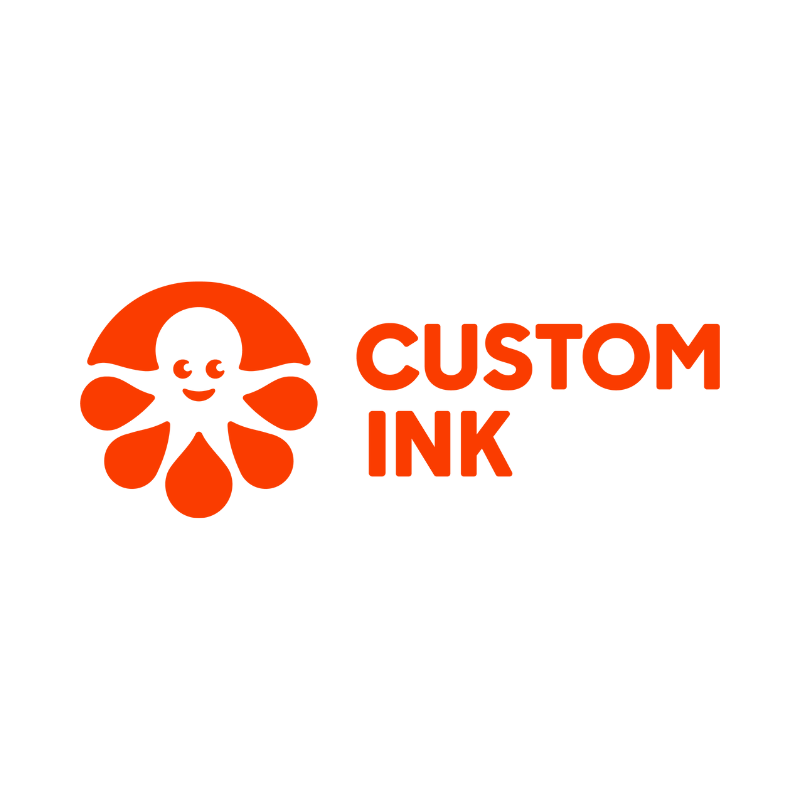 13
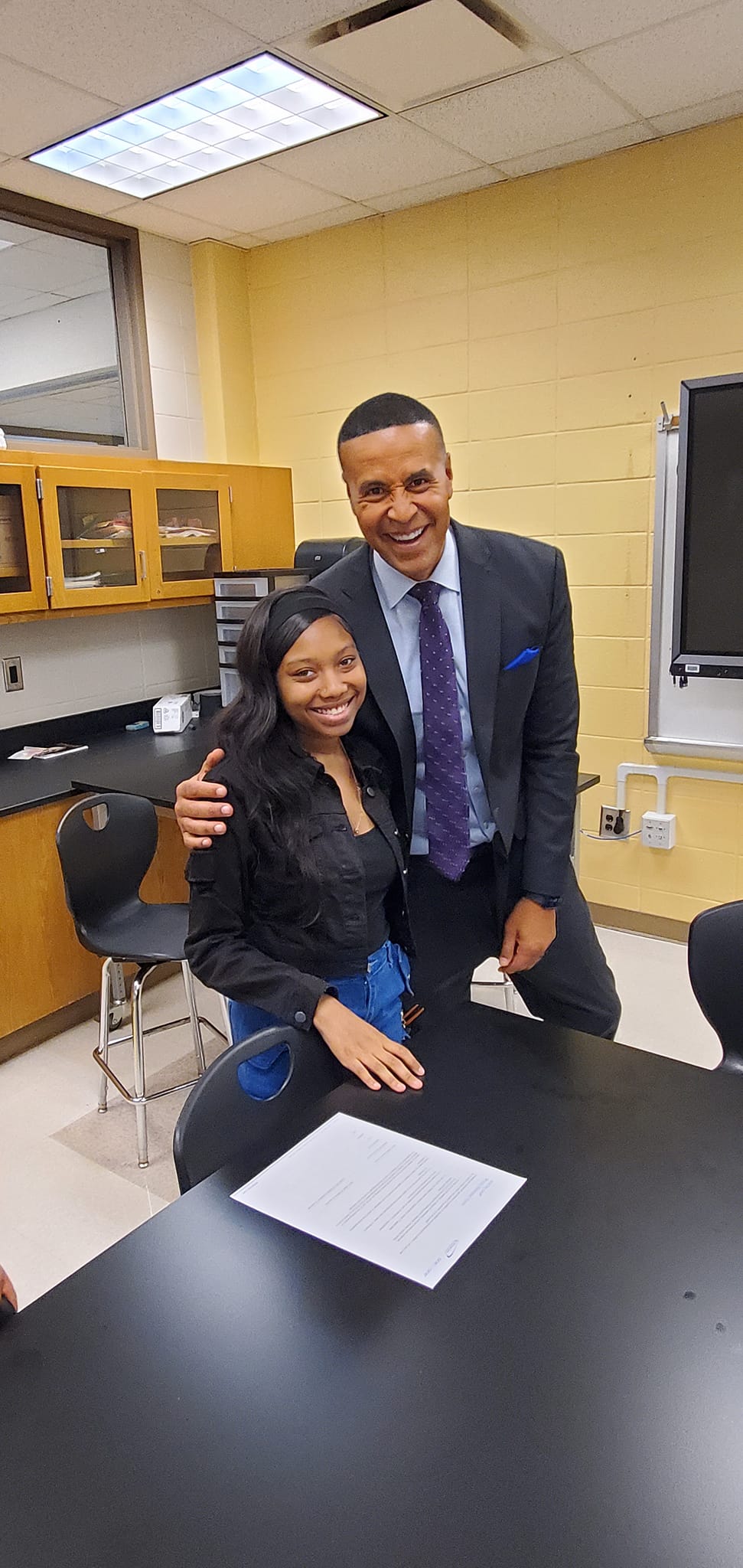 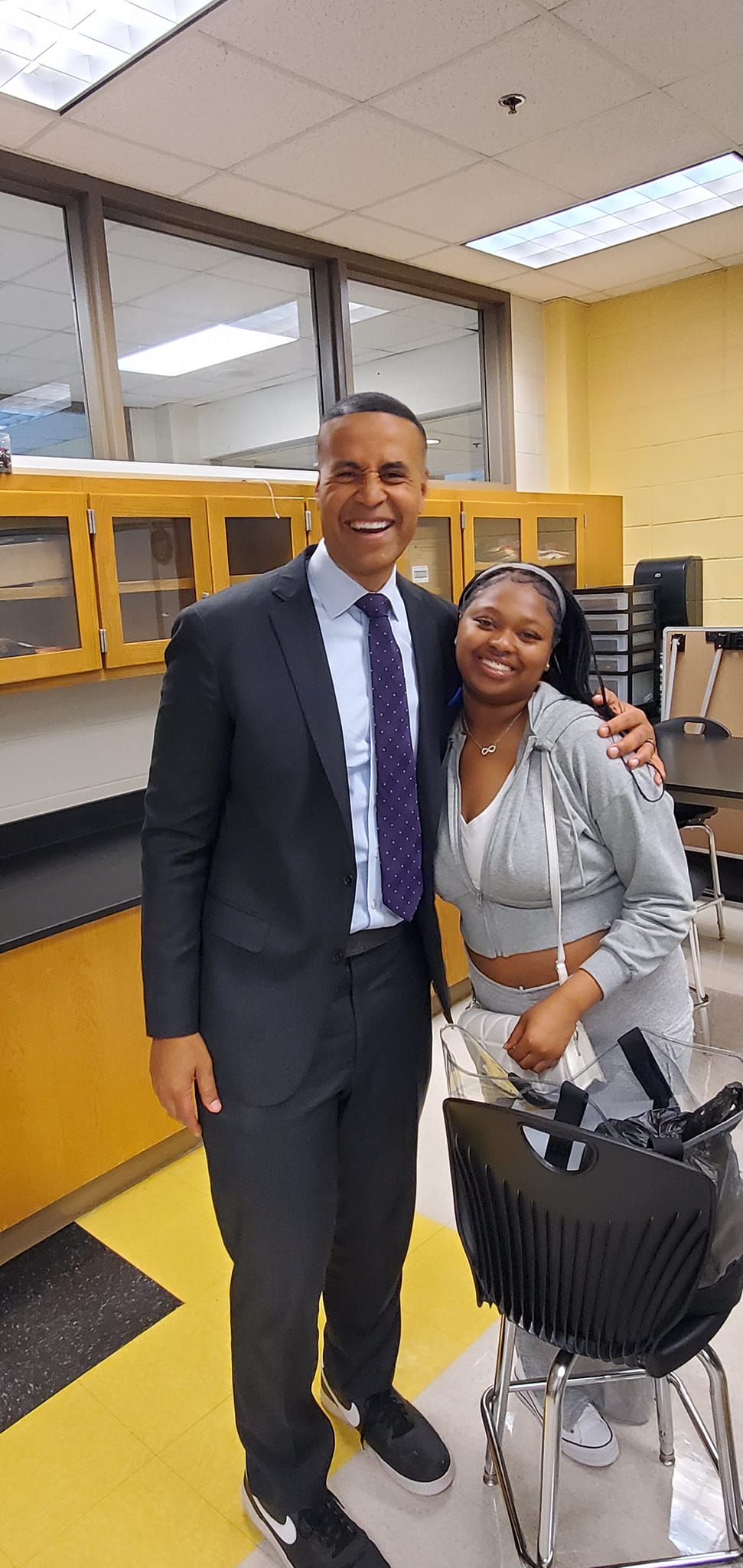 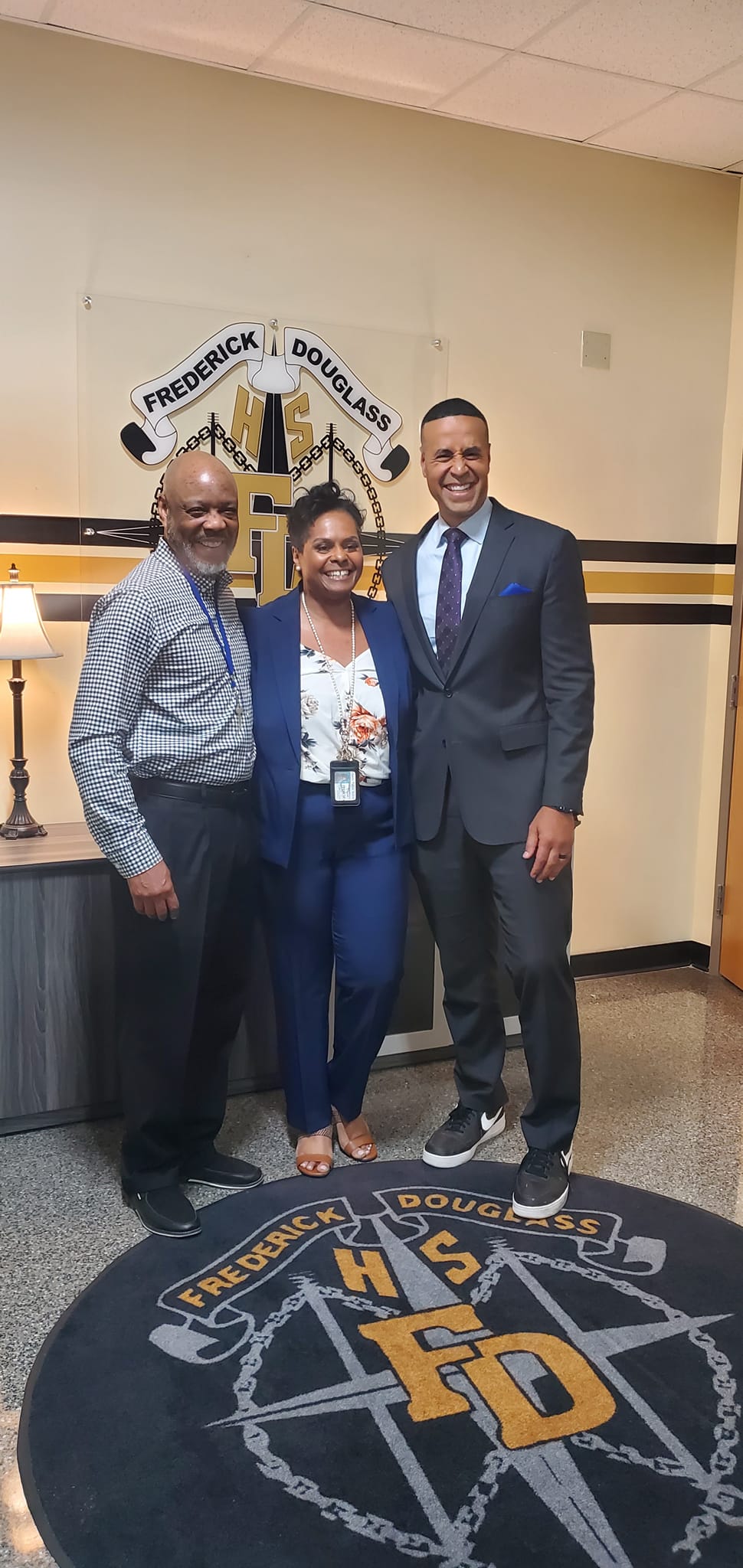 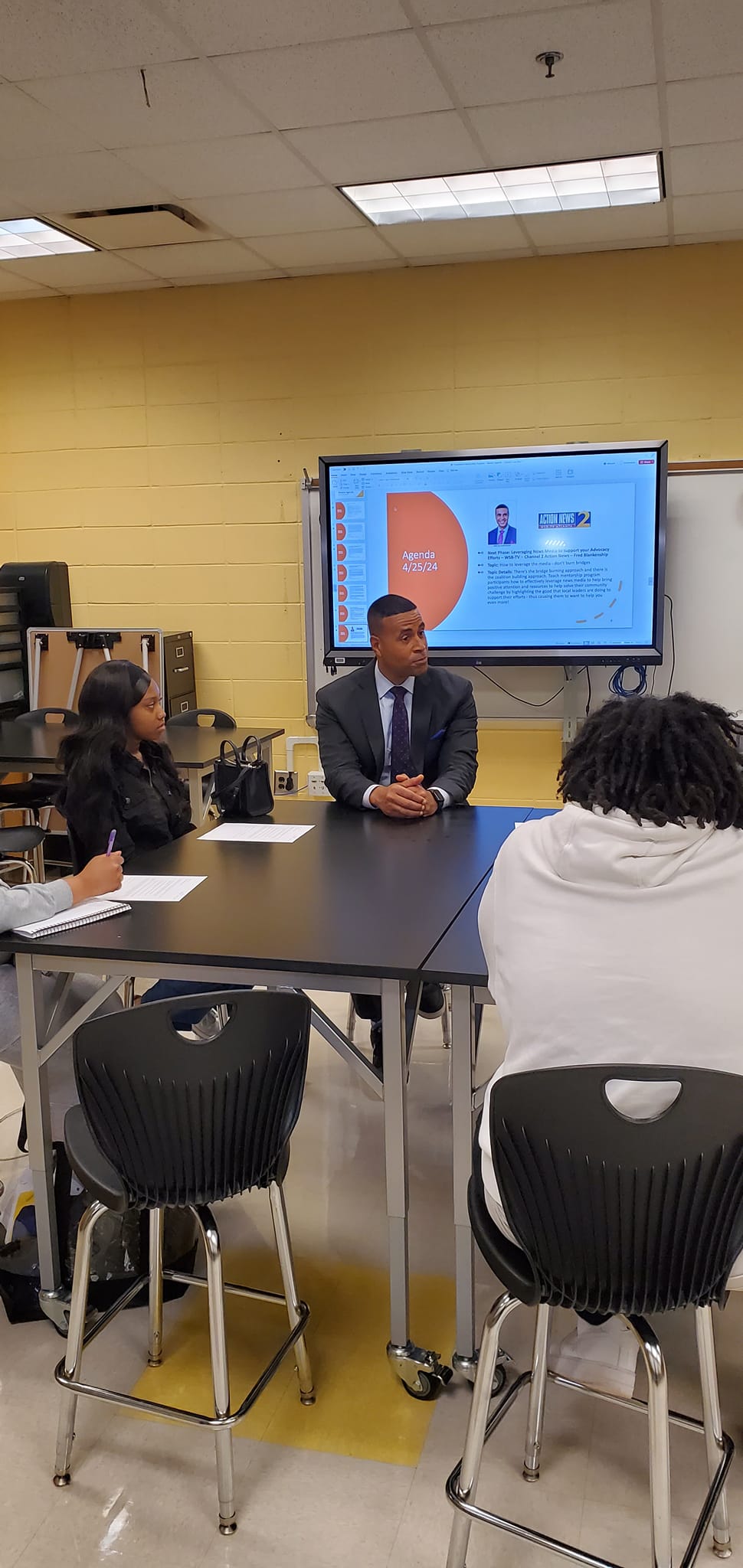 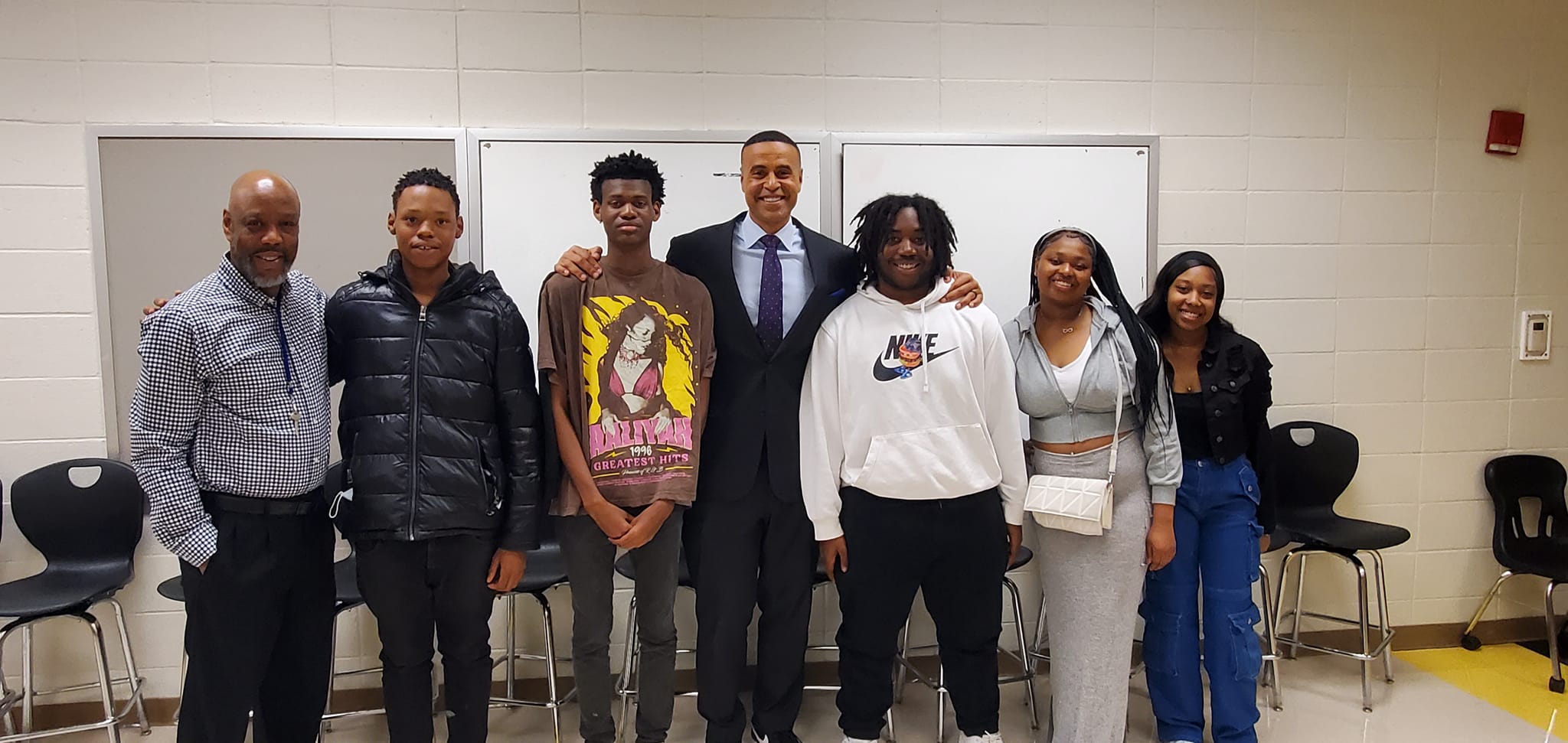 14
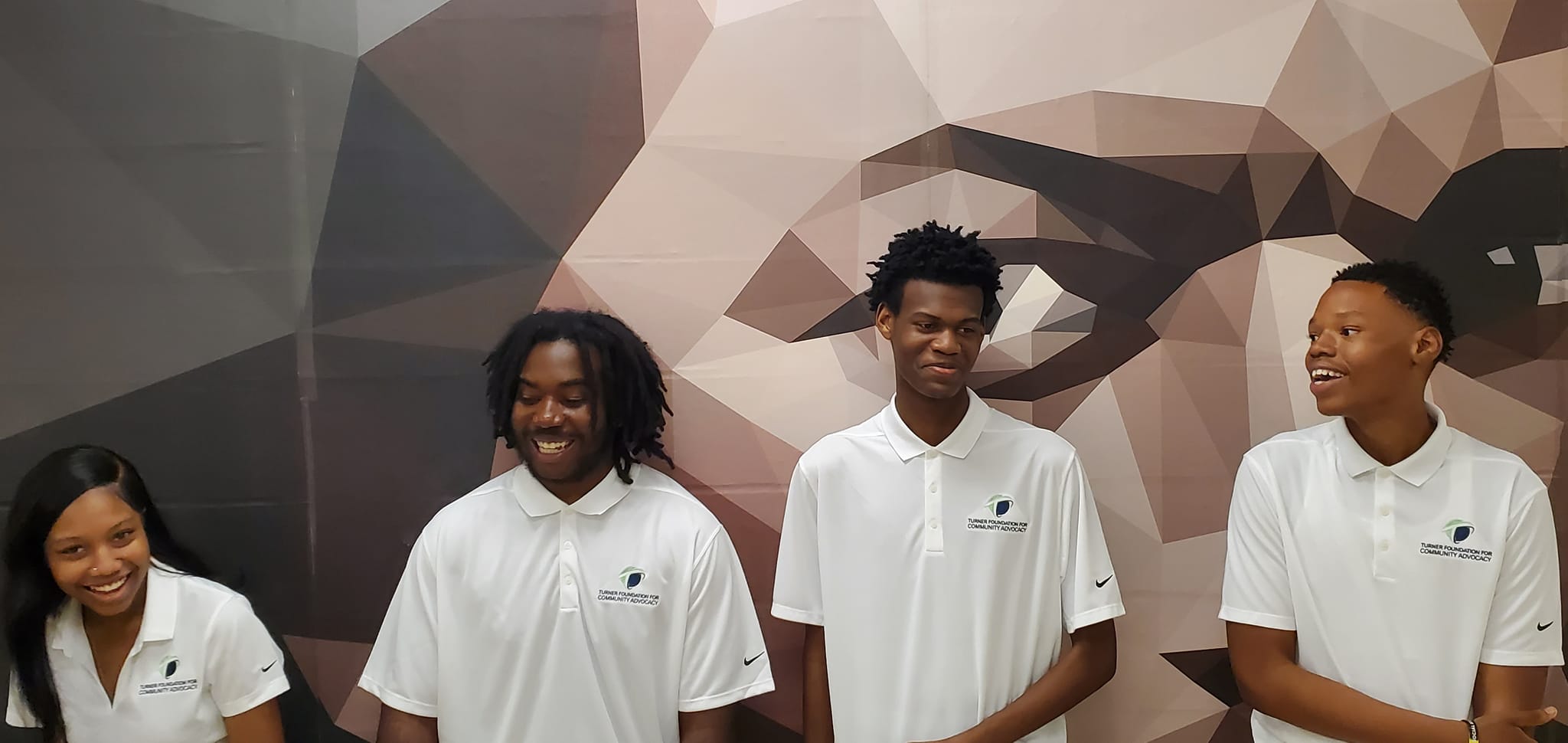 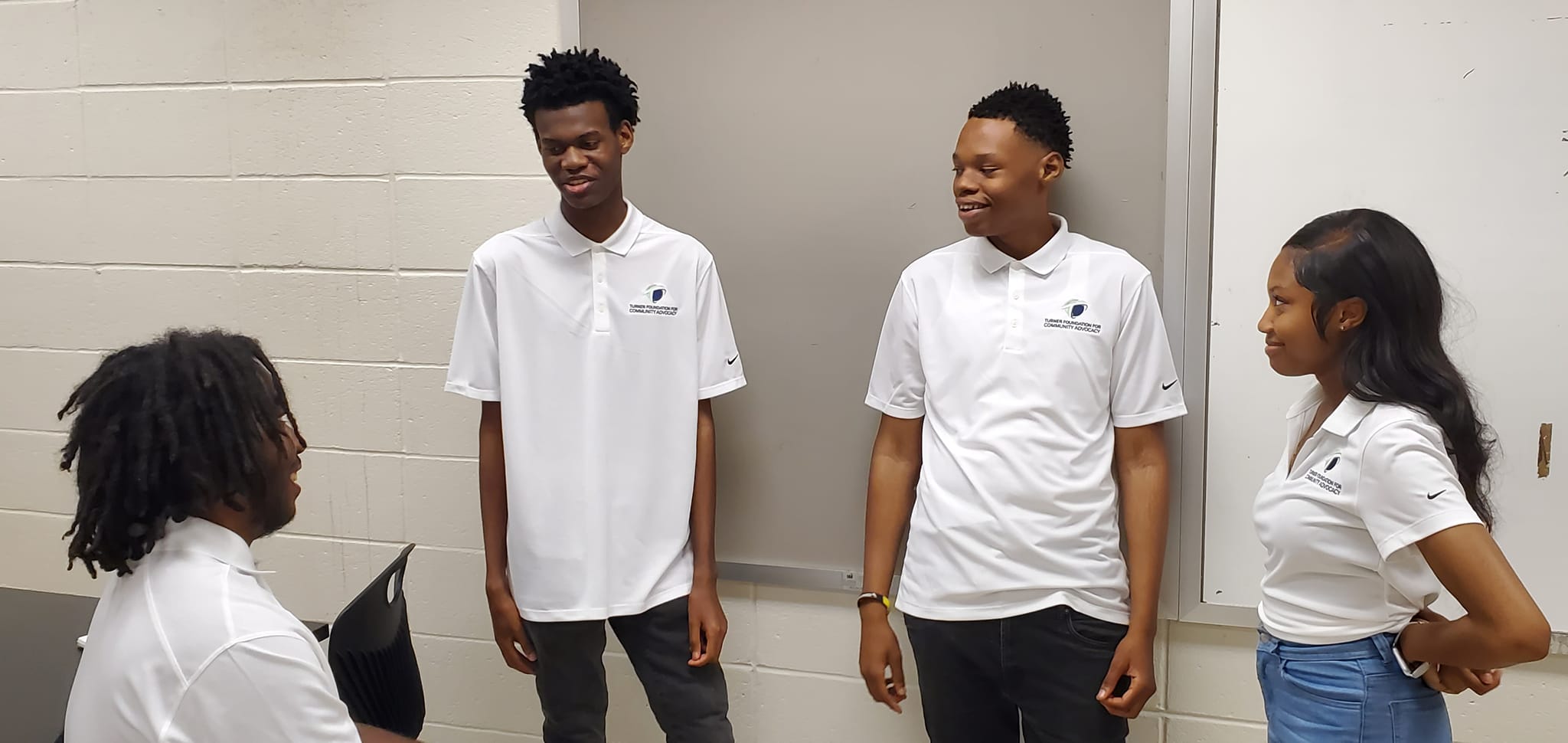 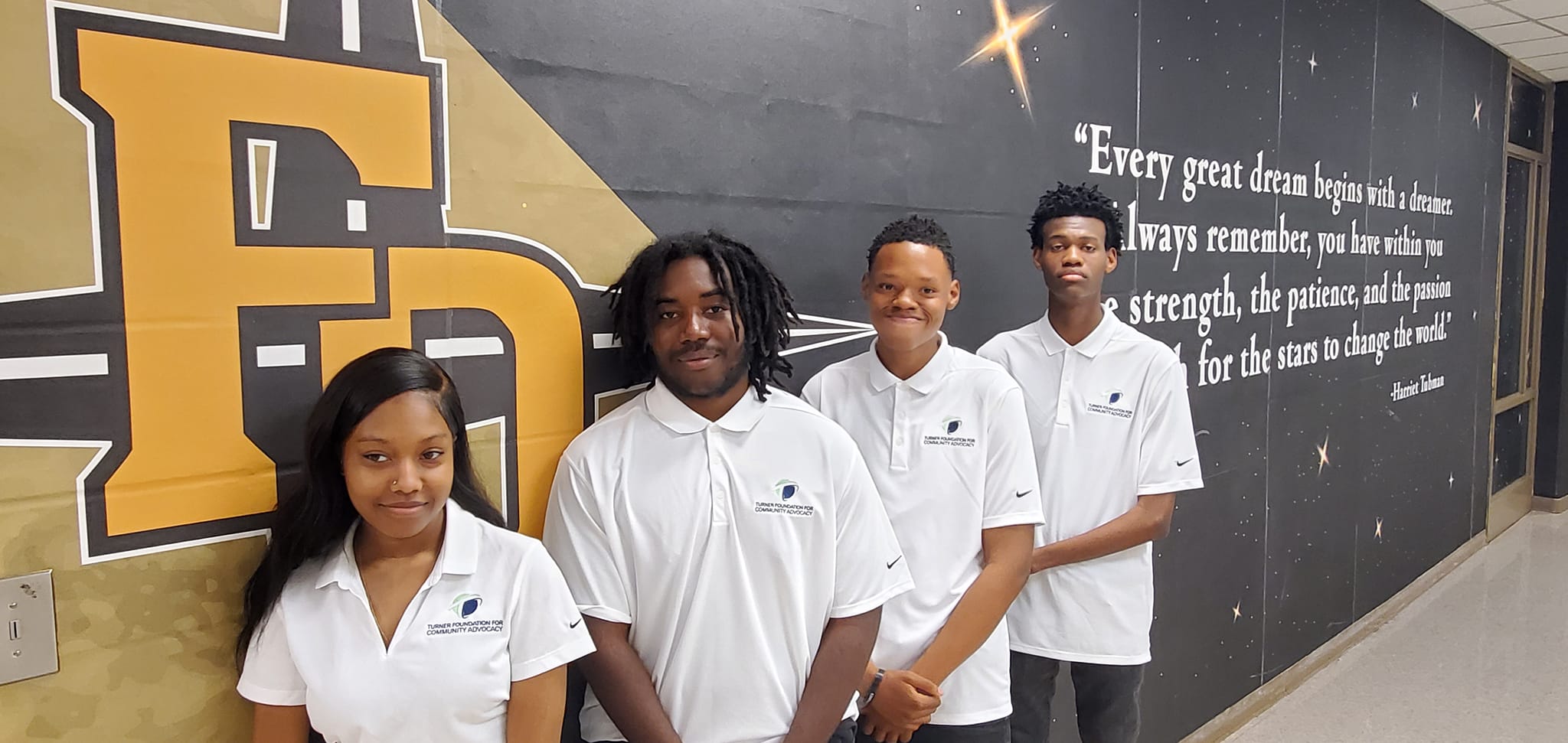 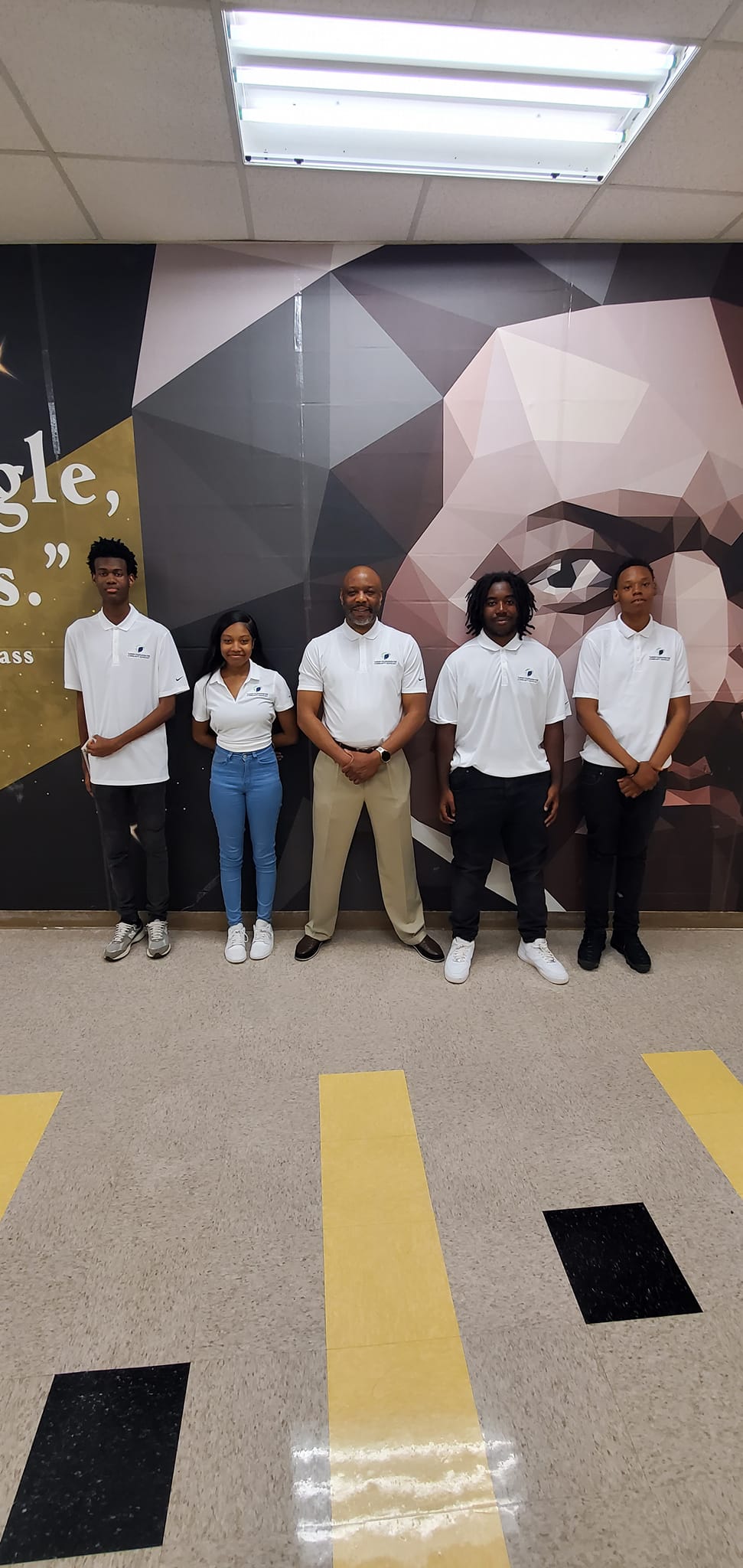 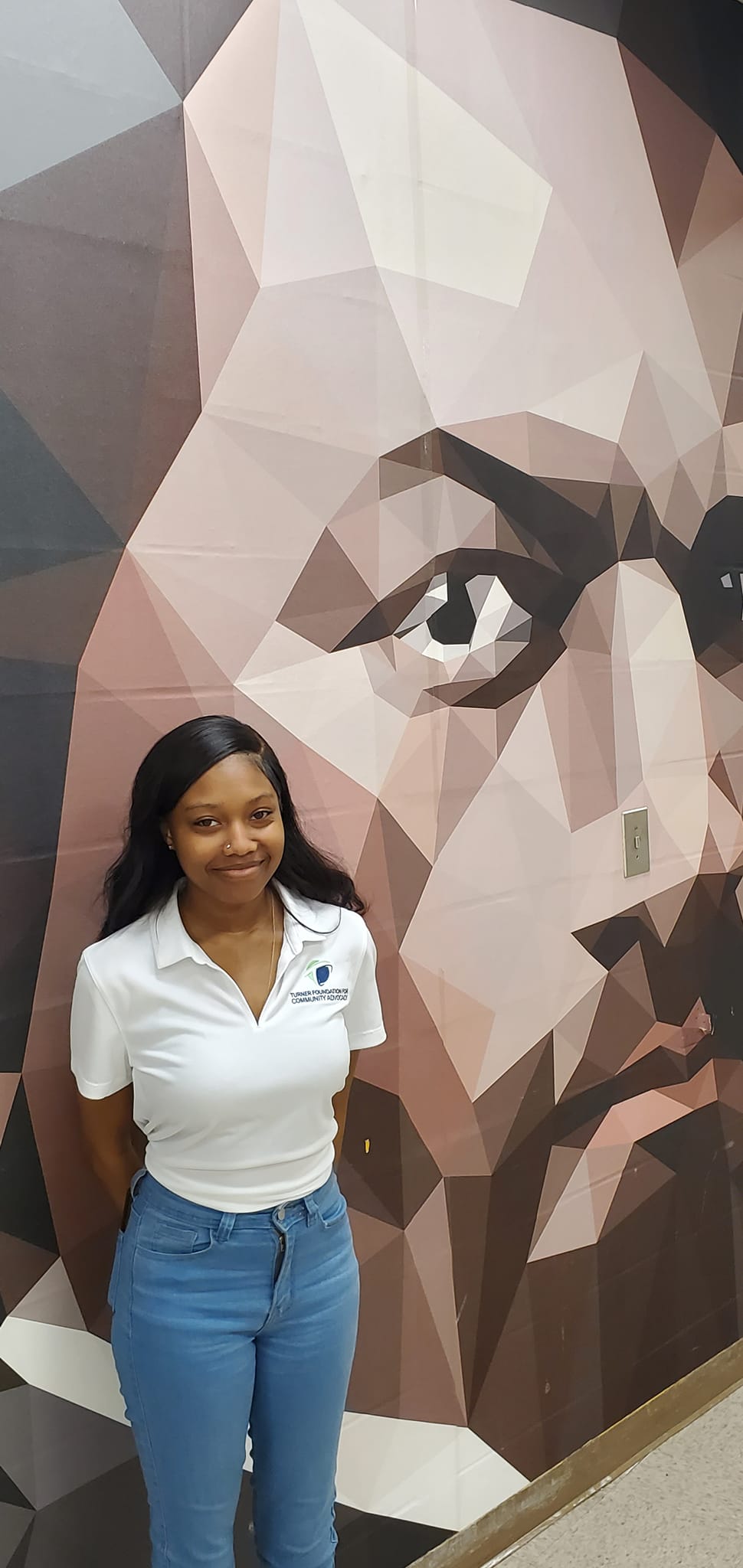 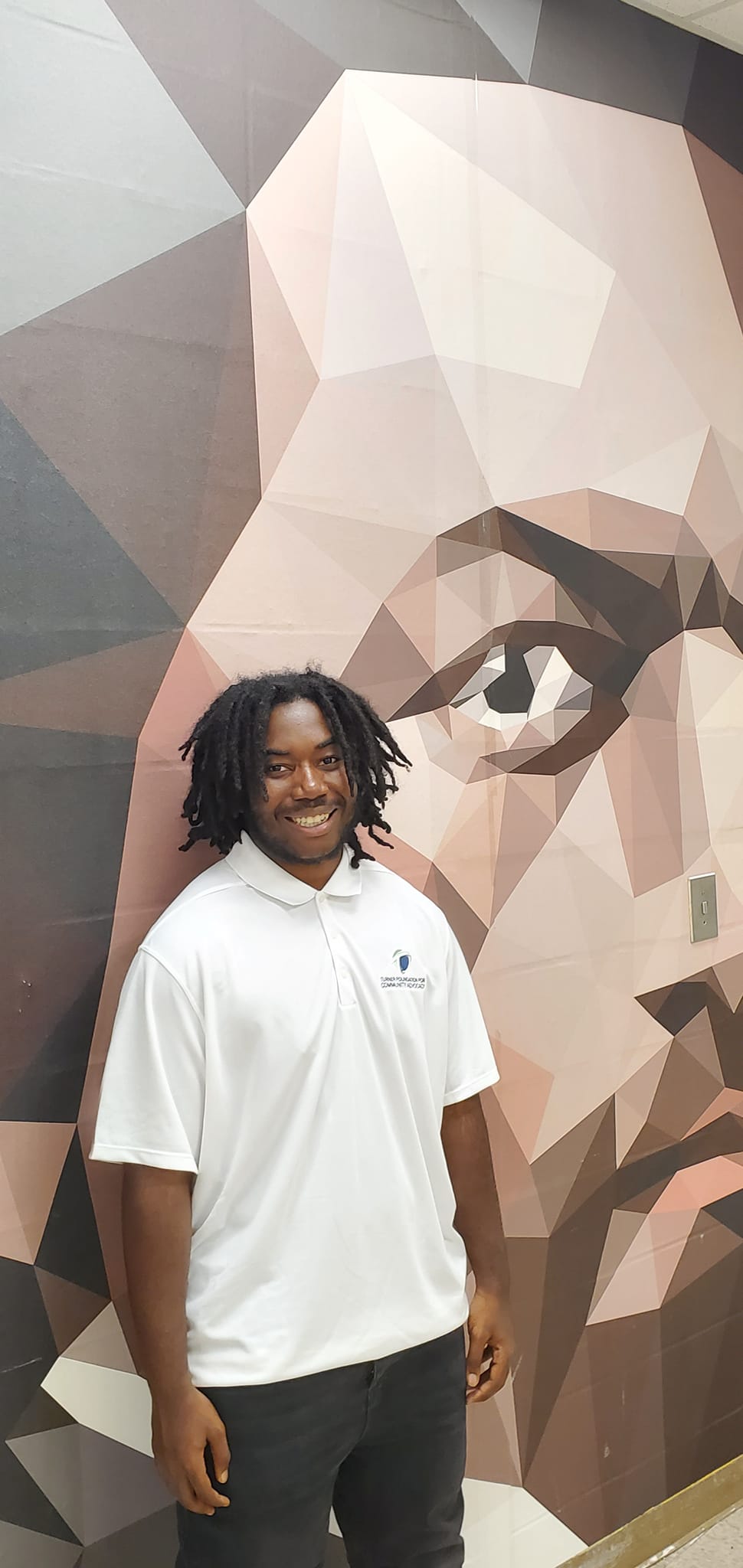 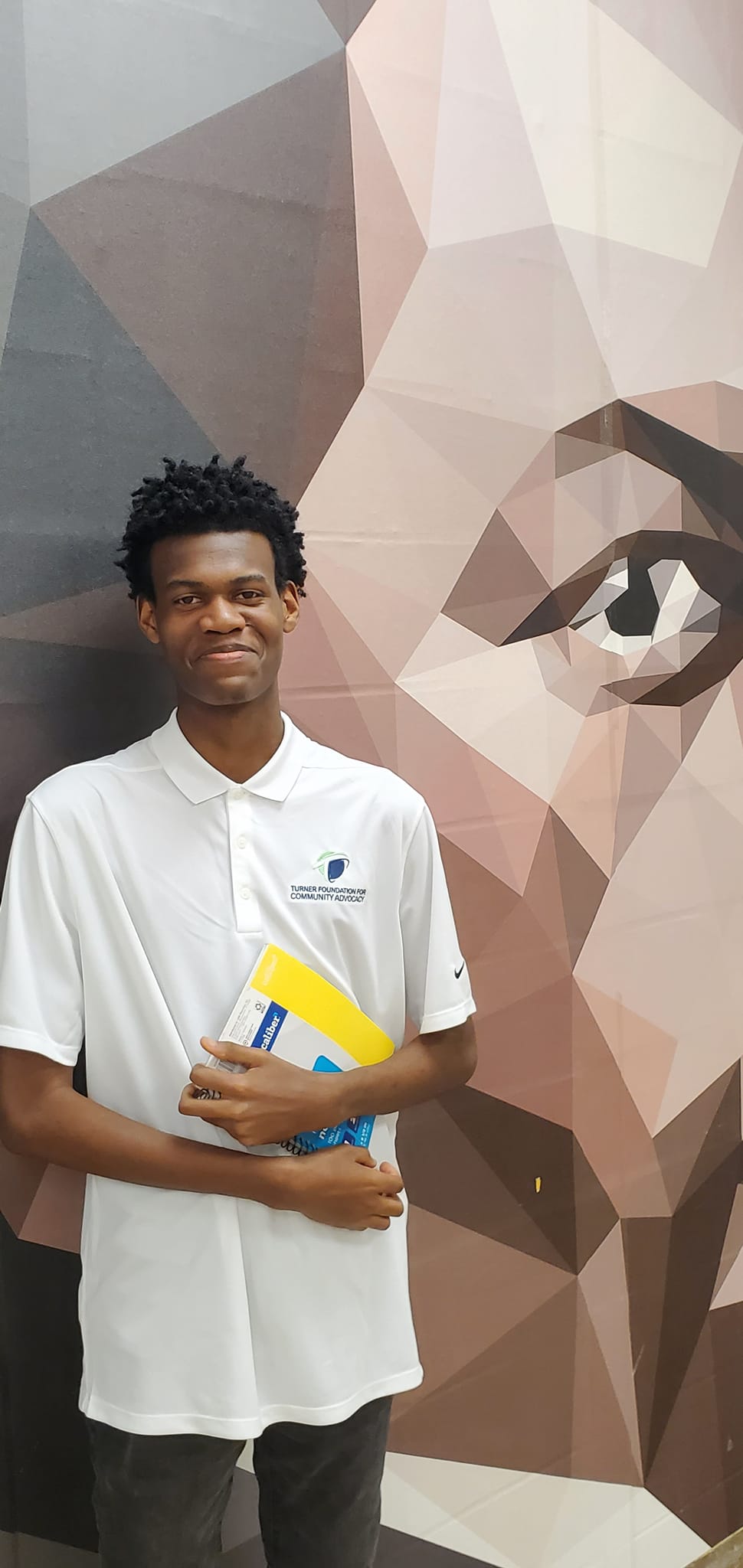 15
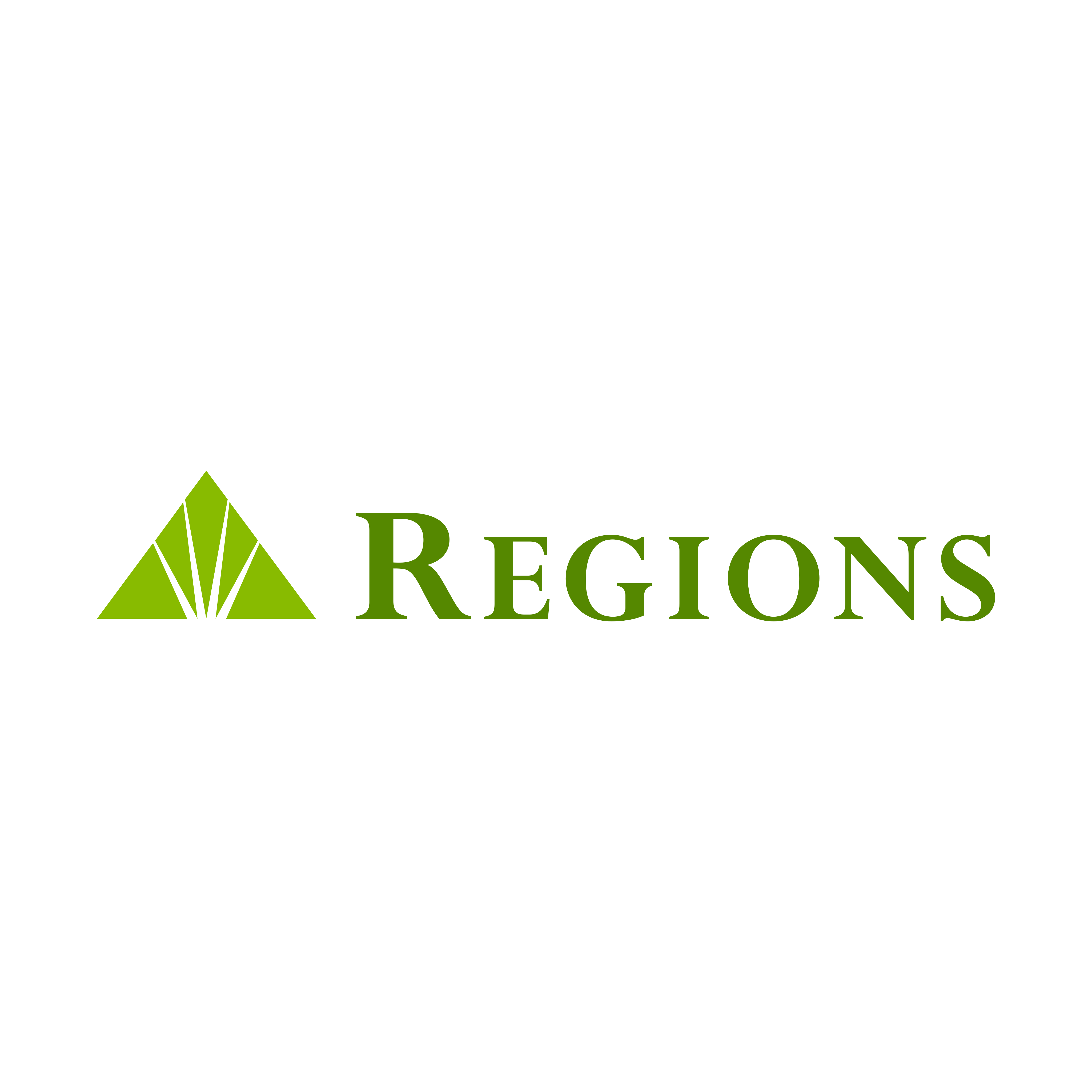 Scholarship Sponsors
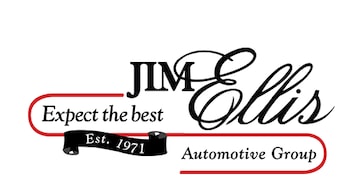 Jim and Billie Ellis Foundation
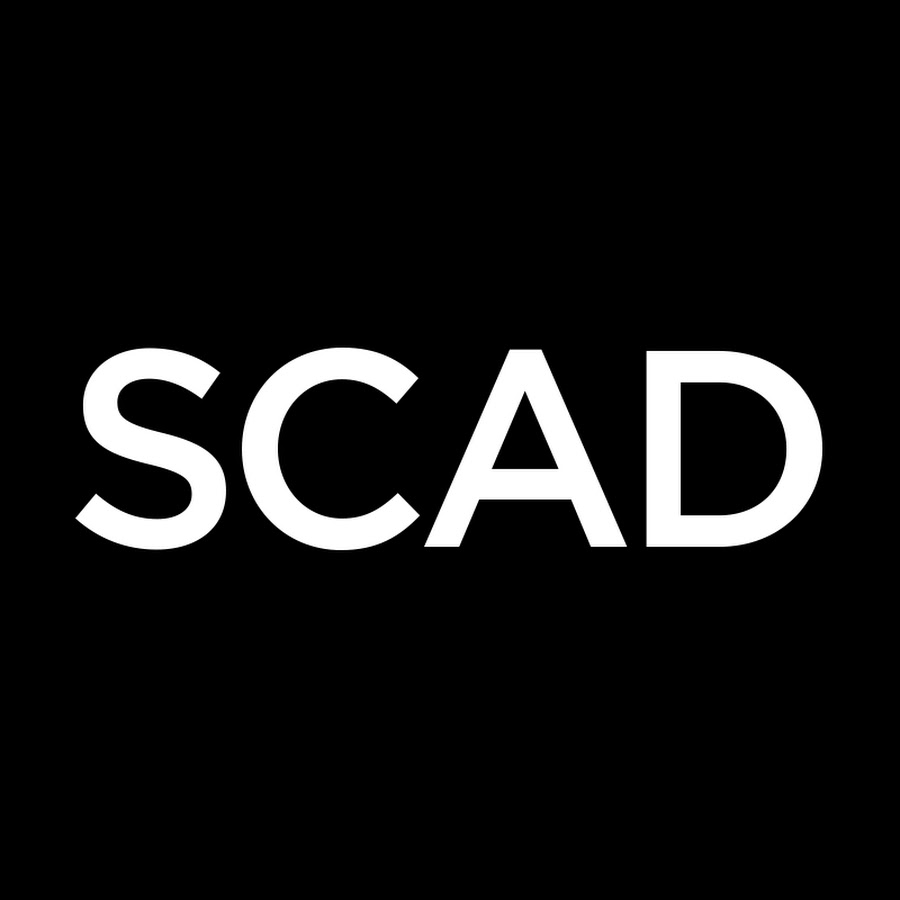 16
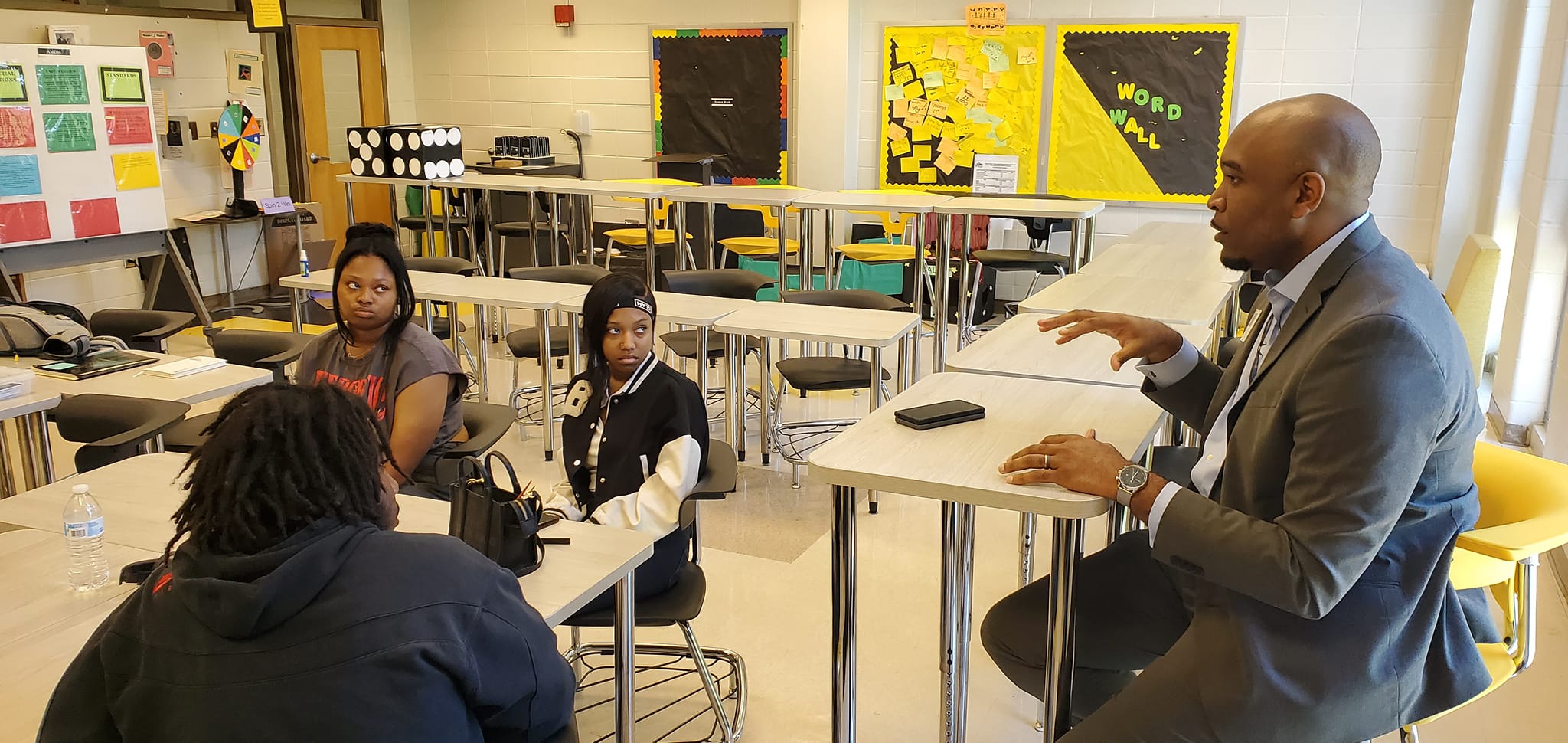 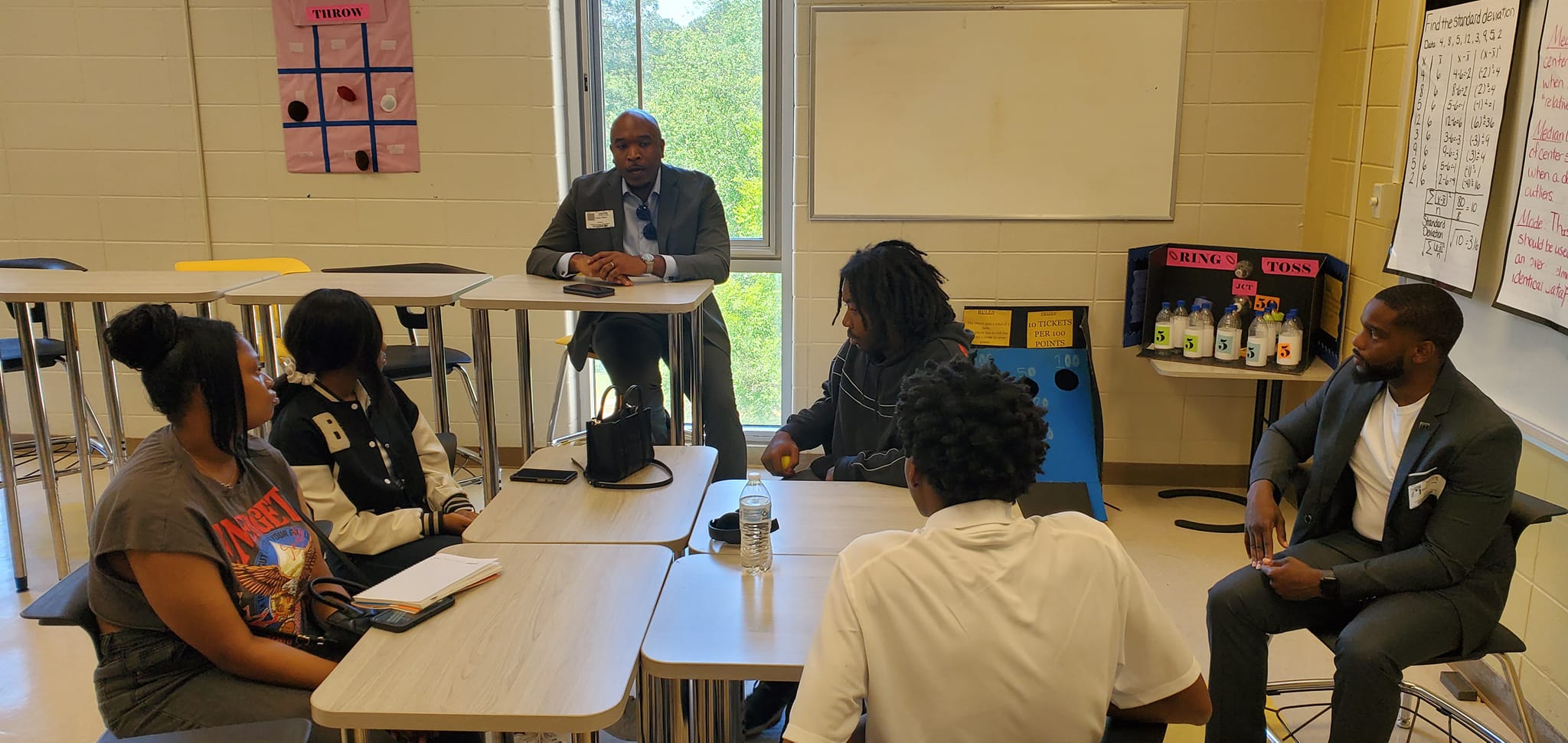 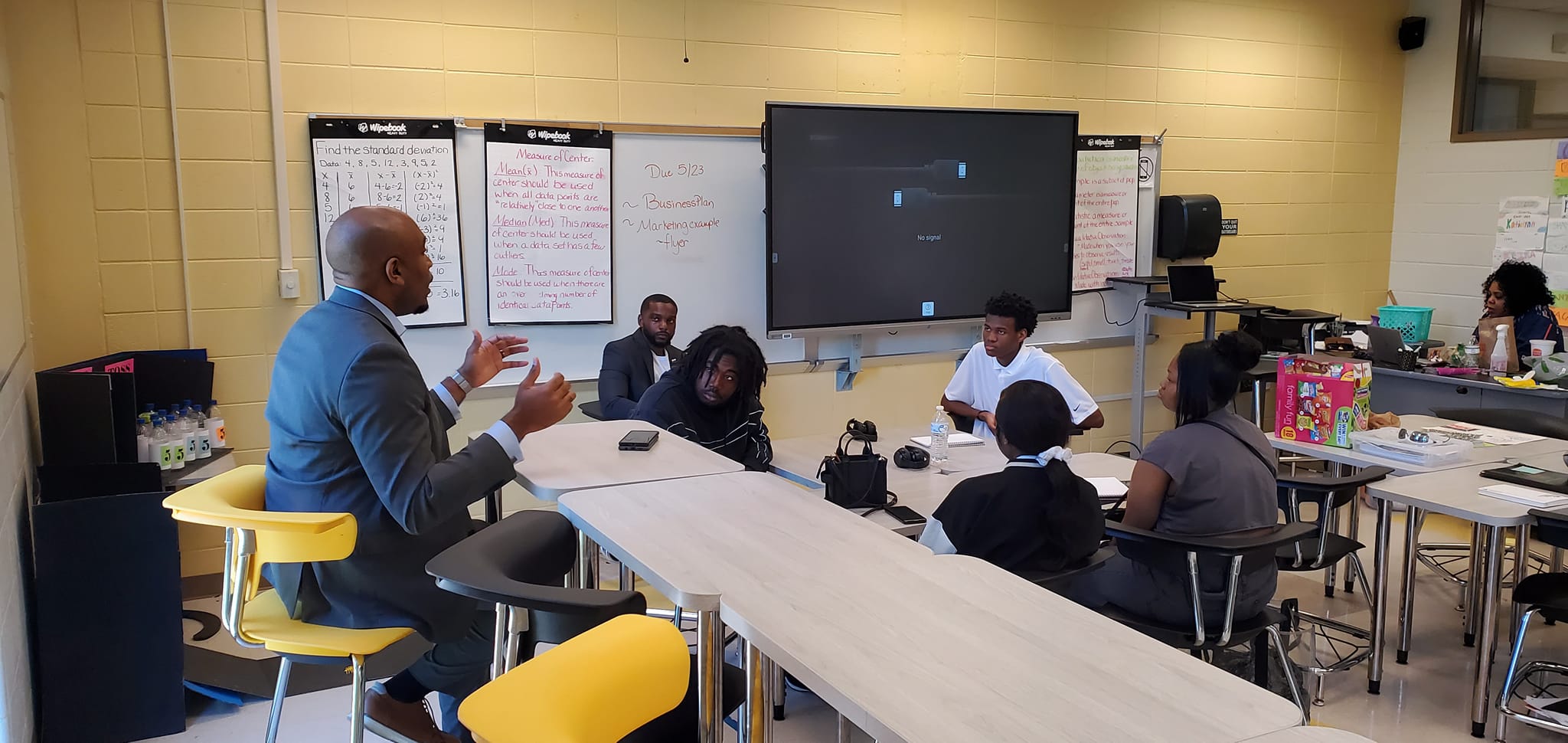 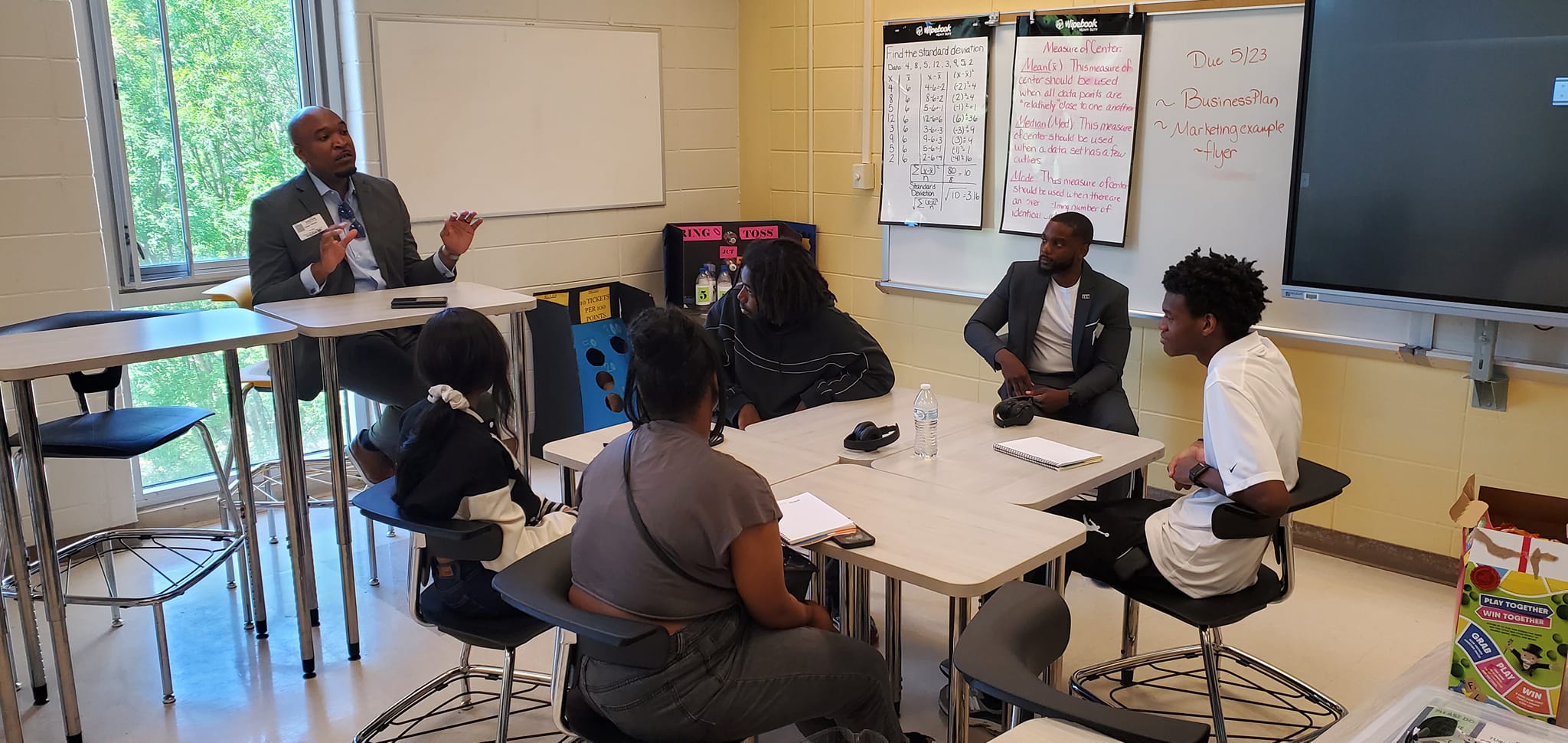 17
Scholarship Fund Program Administrator
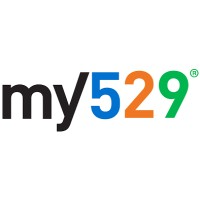 18
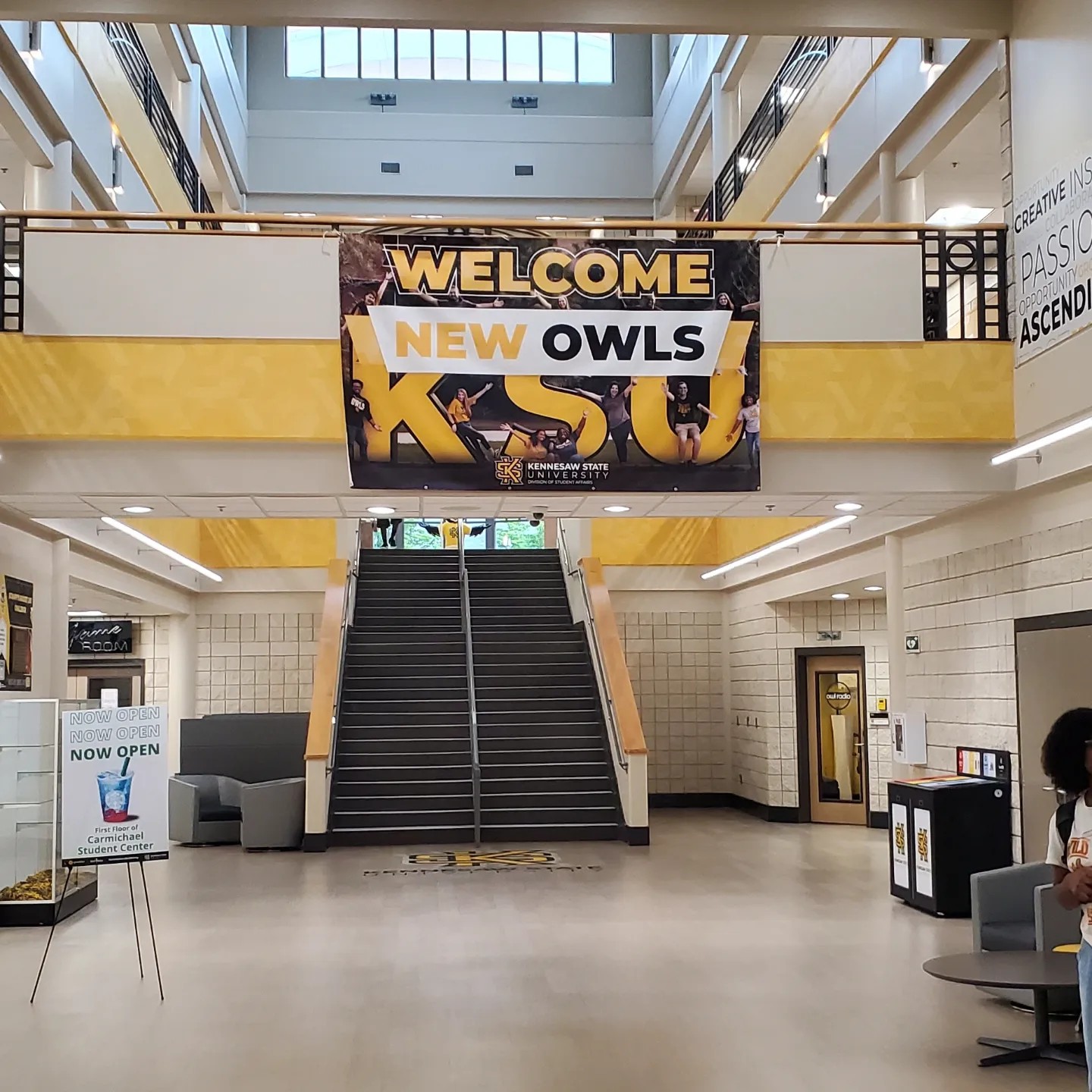 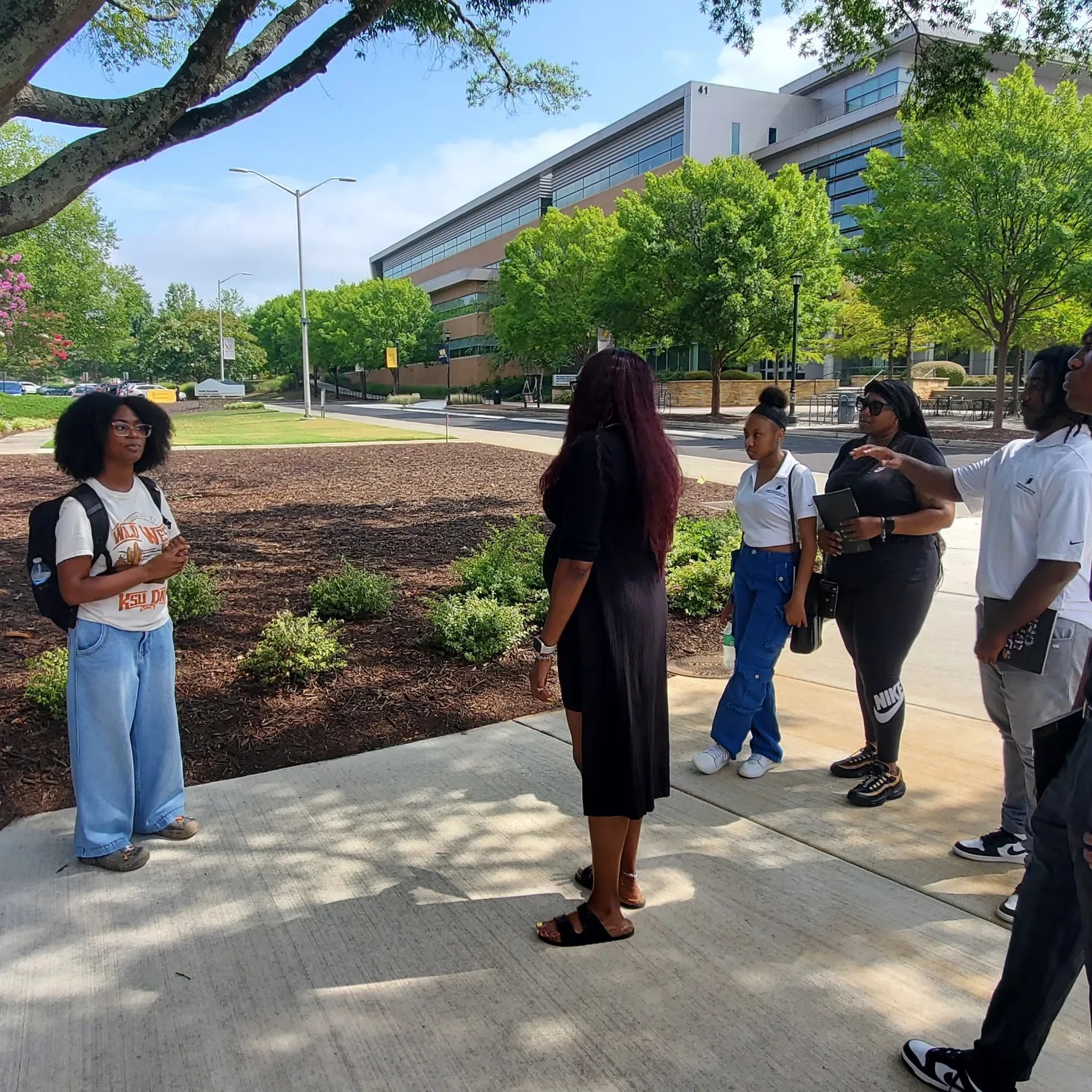 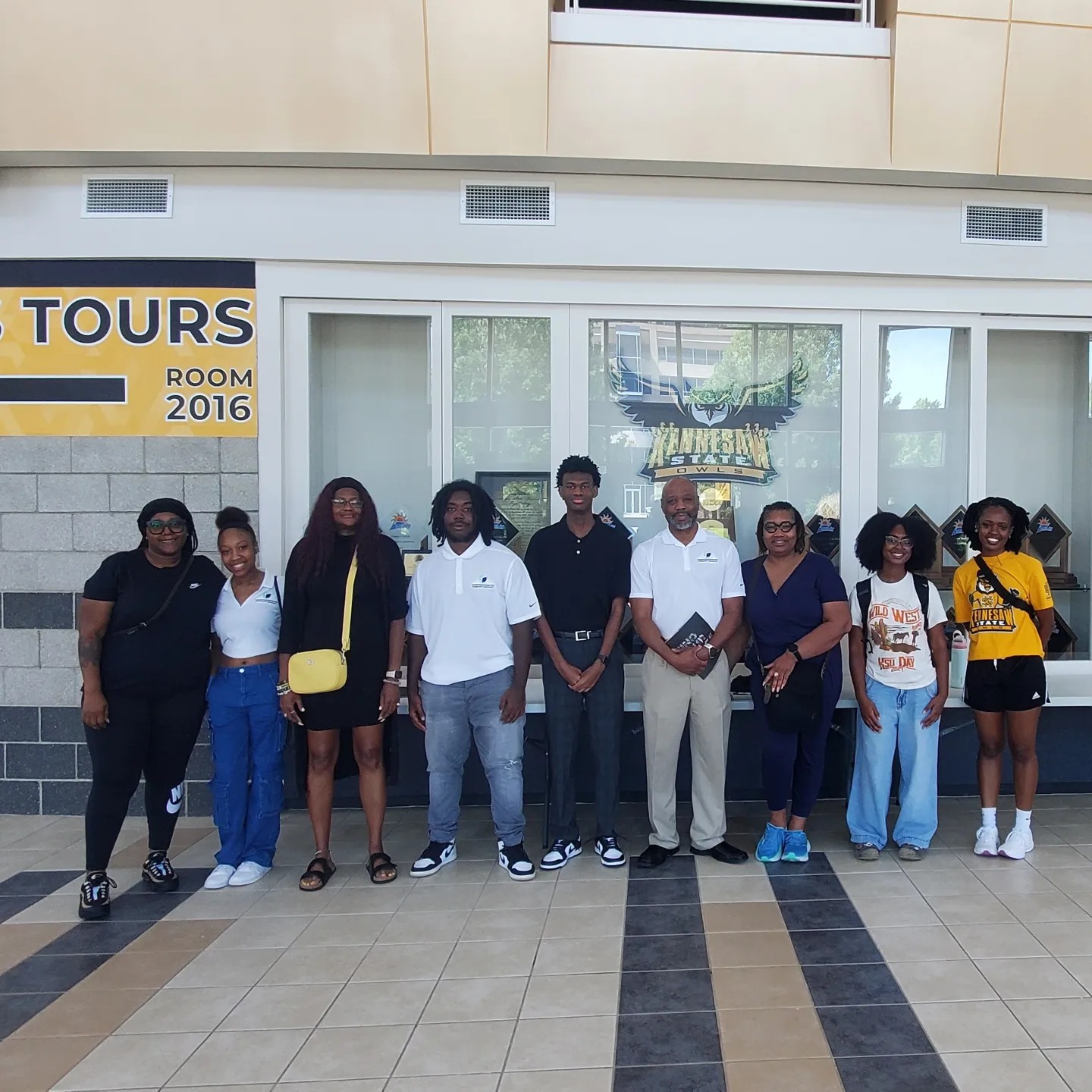 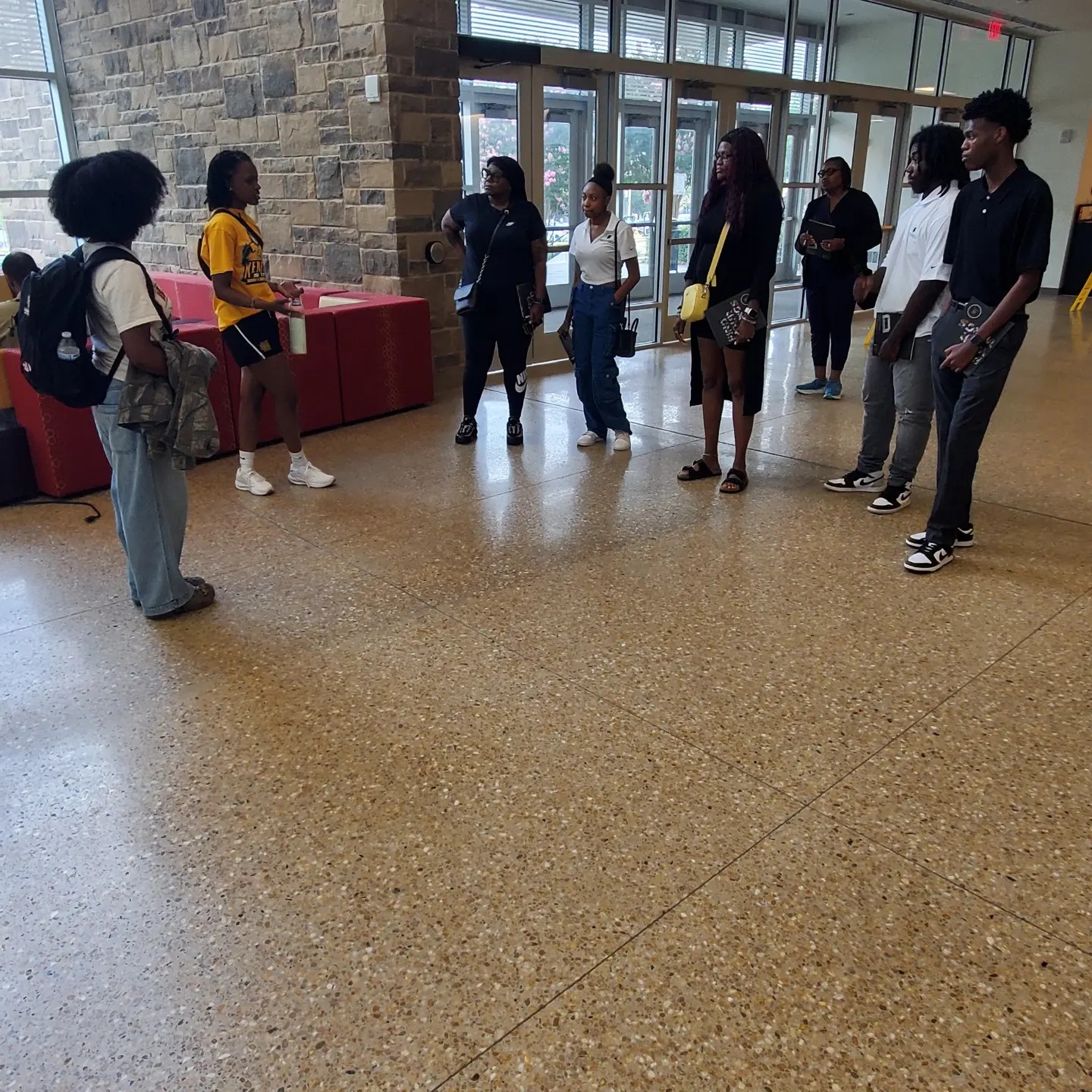 19
Platinum Donors
Gold Donors
Scott and Sarah Ernst
Nathaniel and Paula Roberts
Alpharetta Back & Neck Center – Dr. Jay DiVagno
Donor Platform Partners
Qgiv
Pledge
Benevity
Custom Ink
PayPal
Guidestar Candid
20
Thank you to all our sponsors and corporate partners 
for helping make our inaugural awards ceremony and 
silent auction a huge success!
21